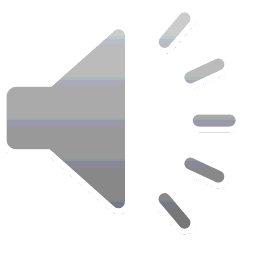 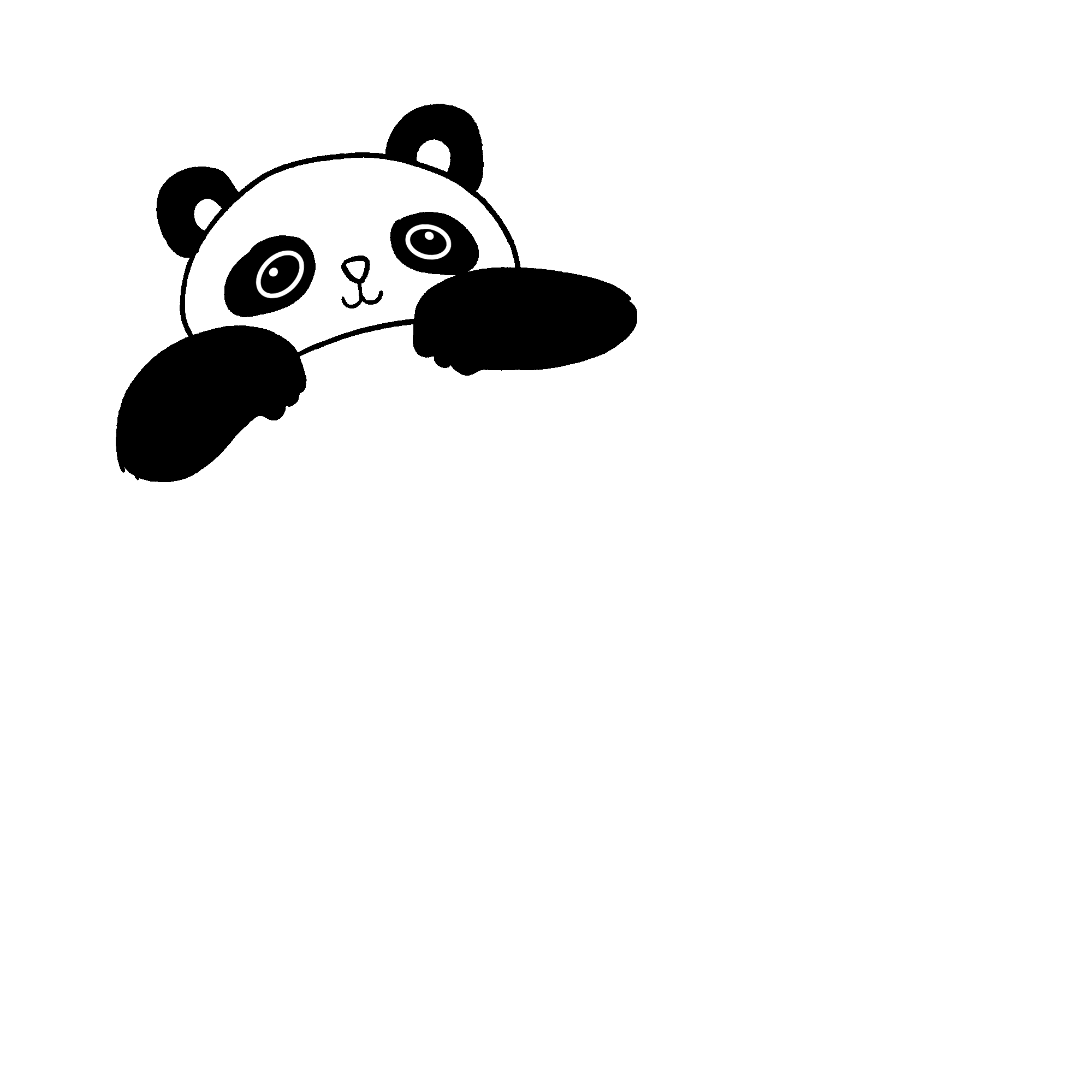 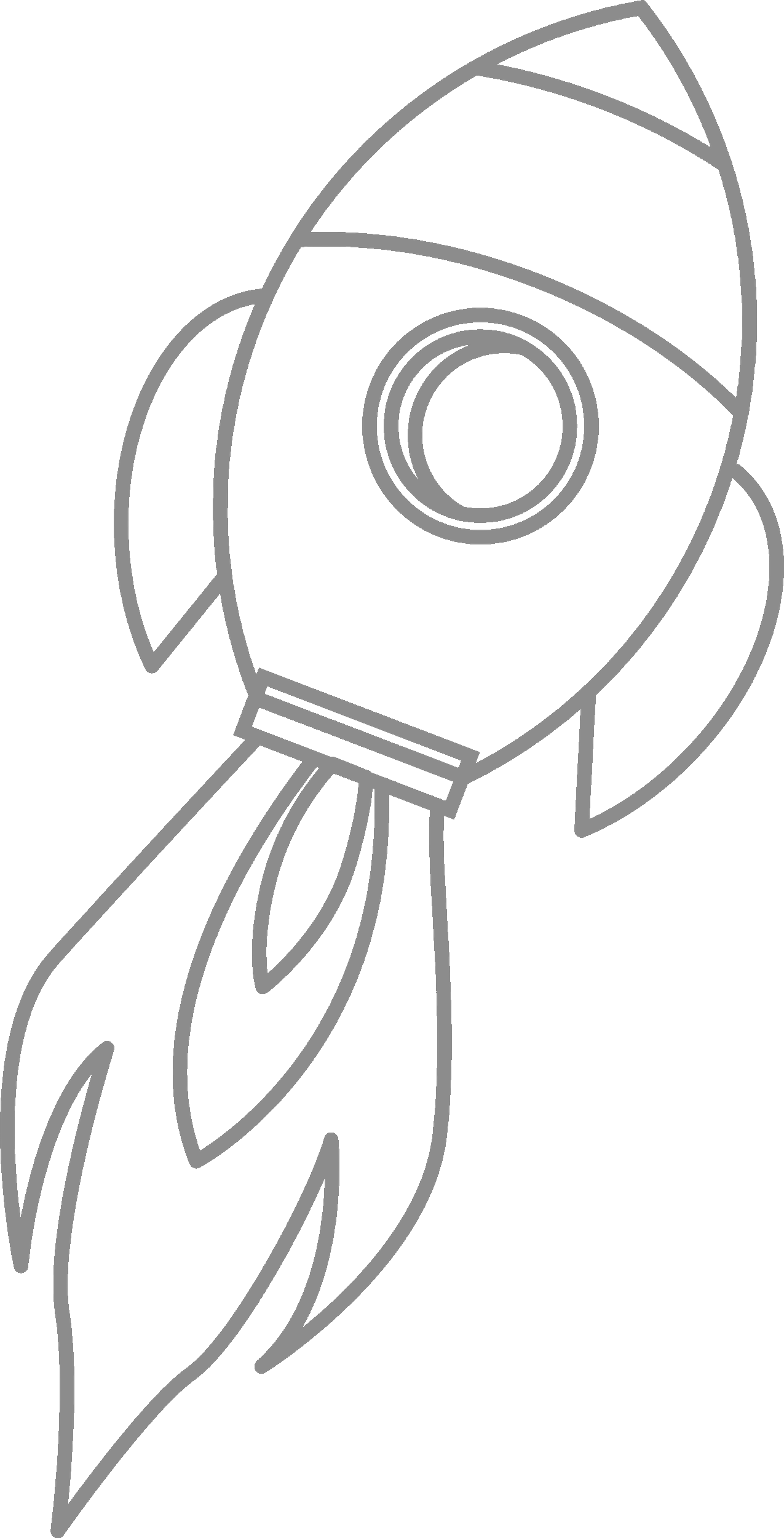 XIONG MAO XIAO XUE
教
说
说
教
师
课
师
课
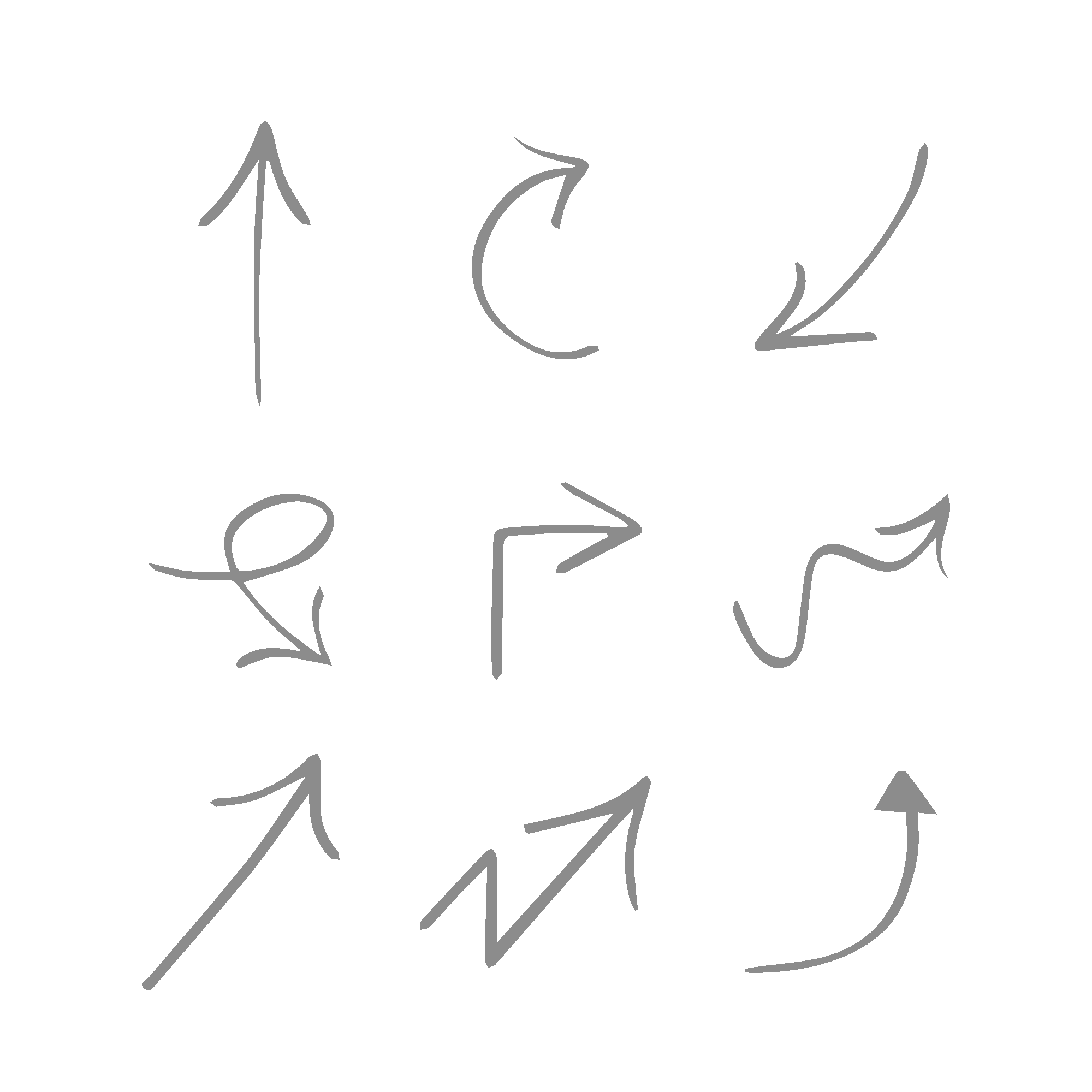 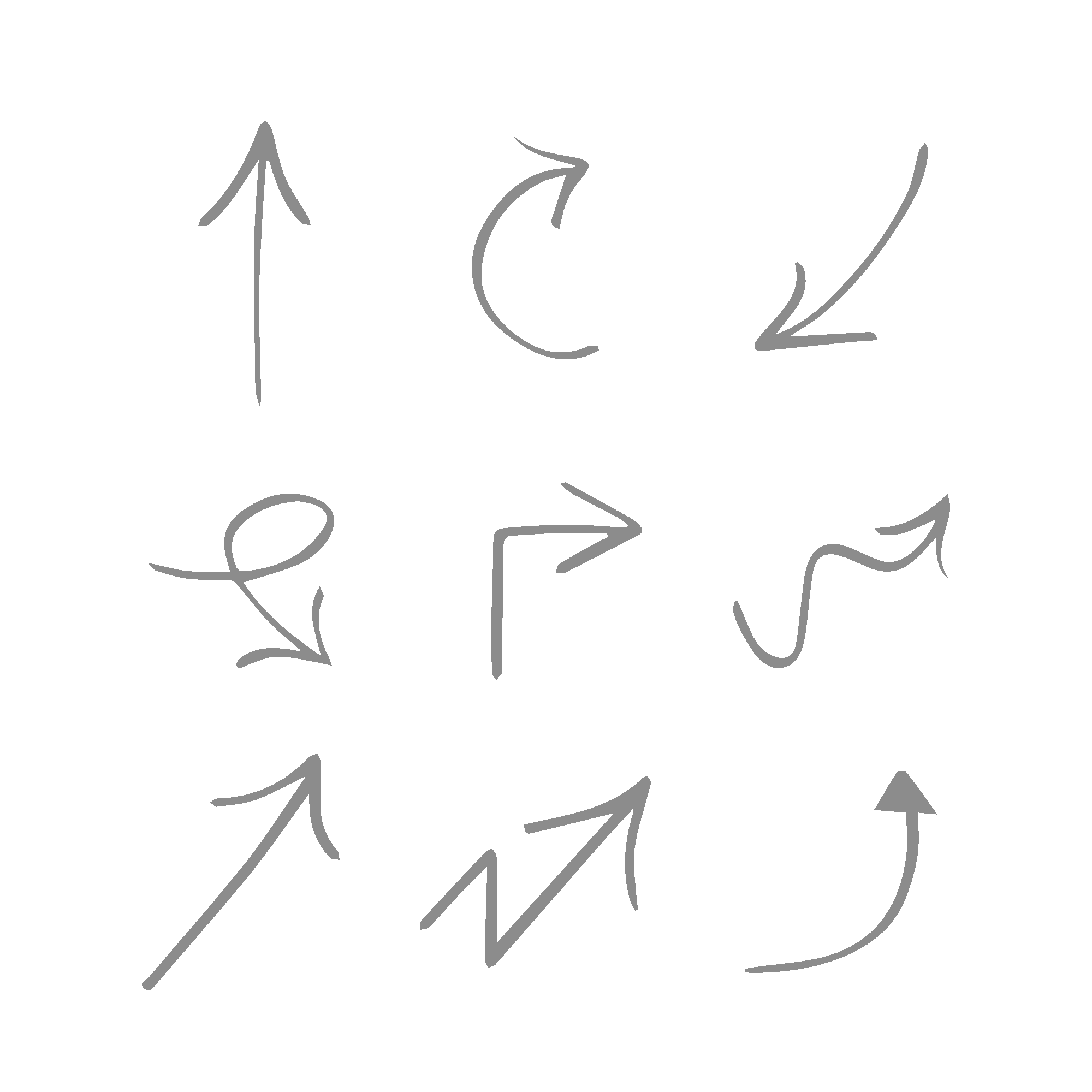 班级：3年2班
老师：PPT汇
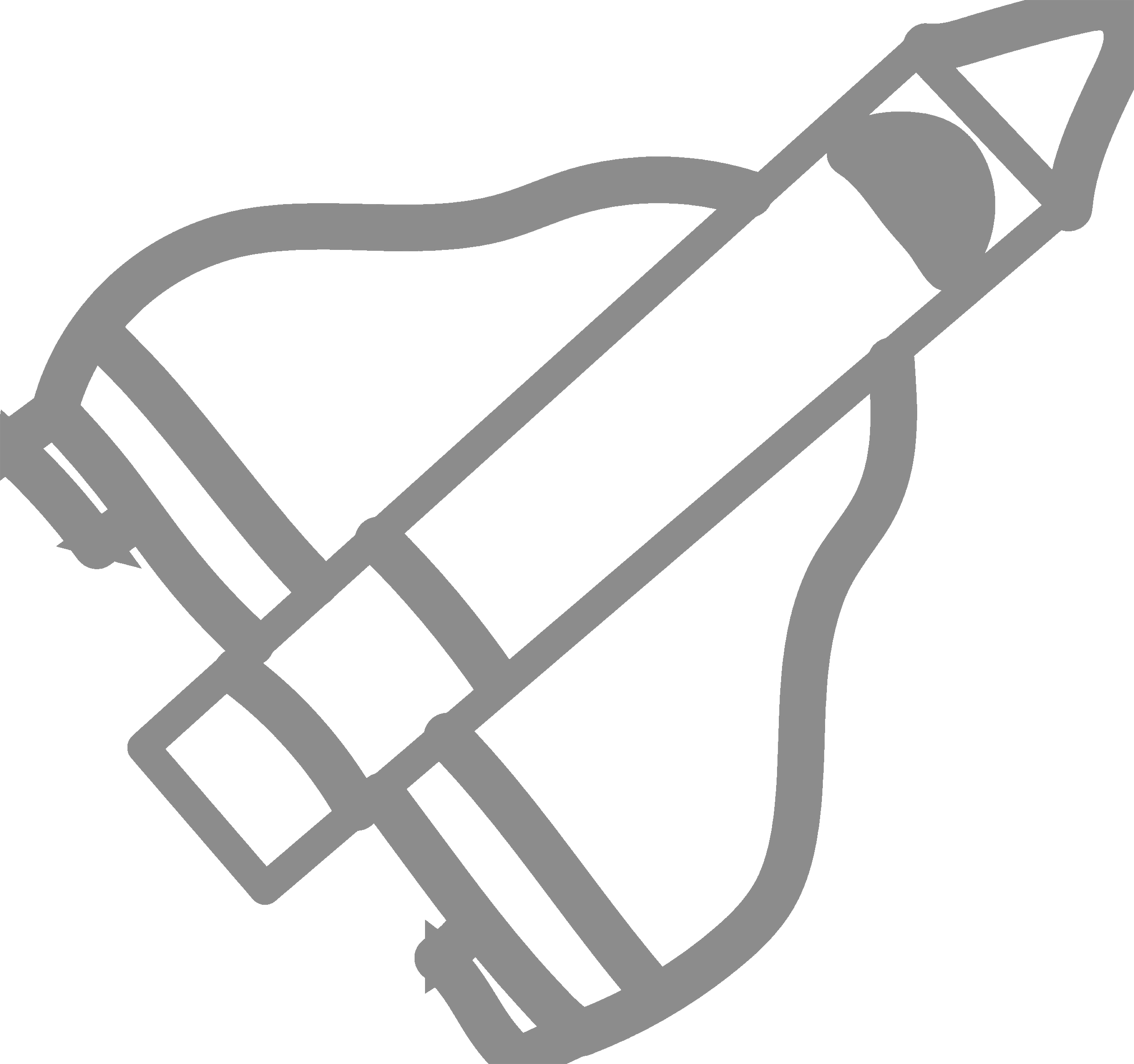 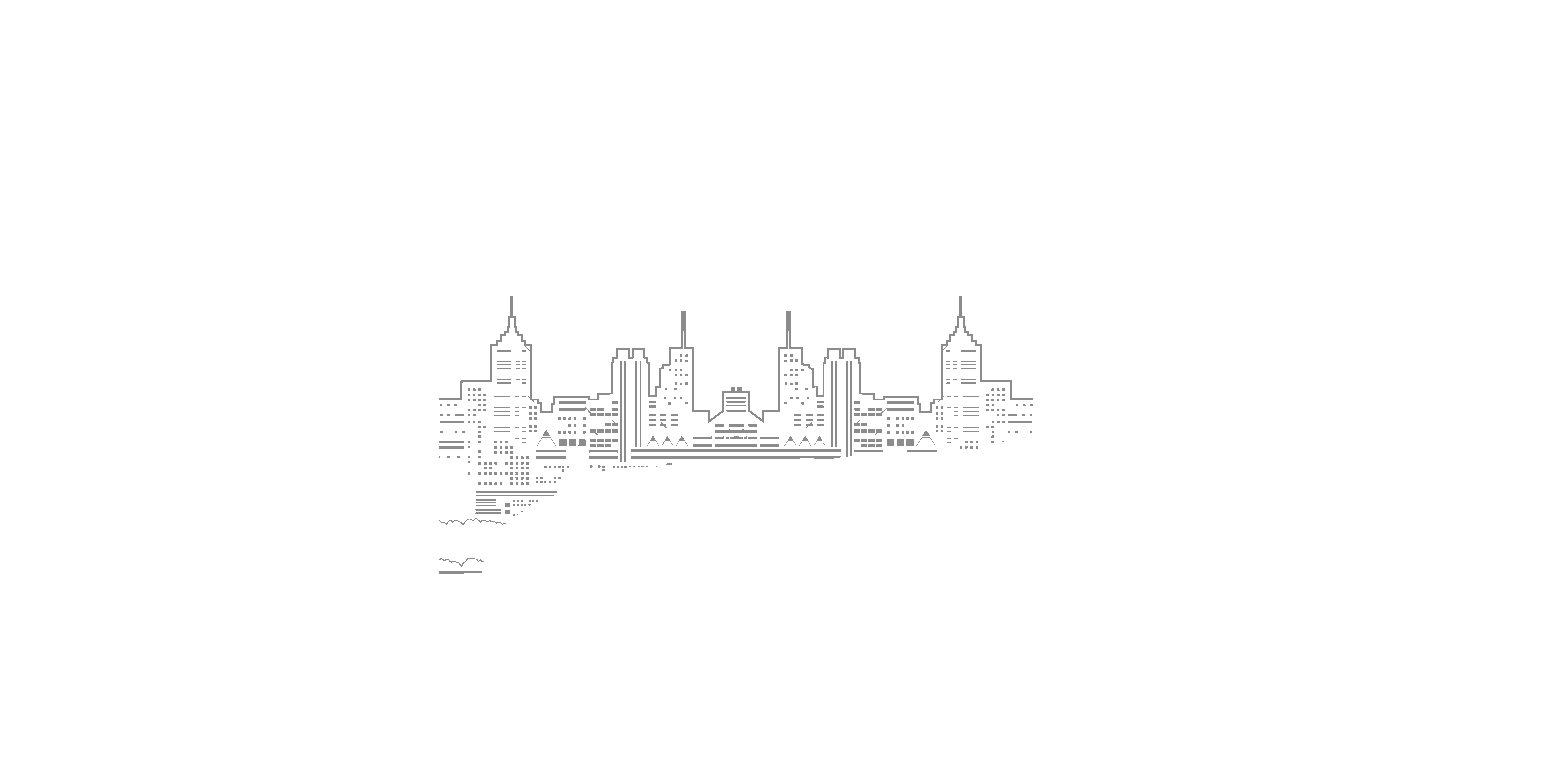 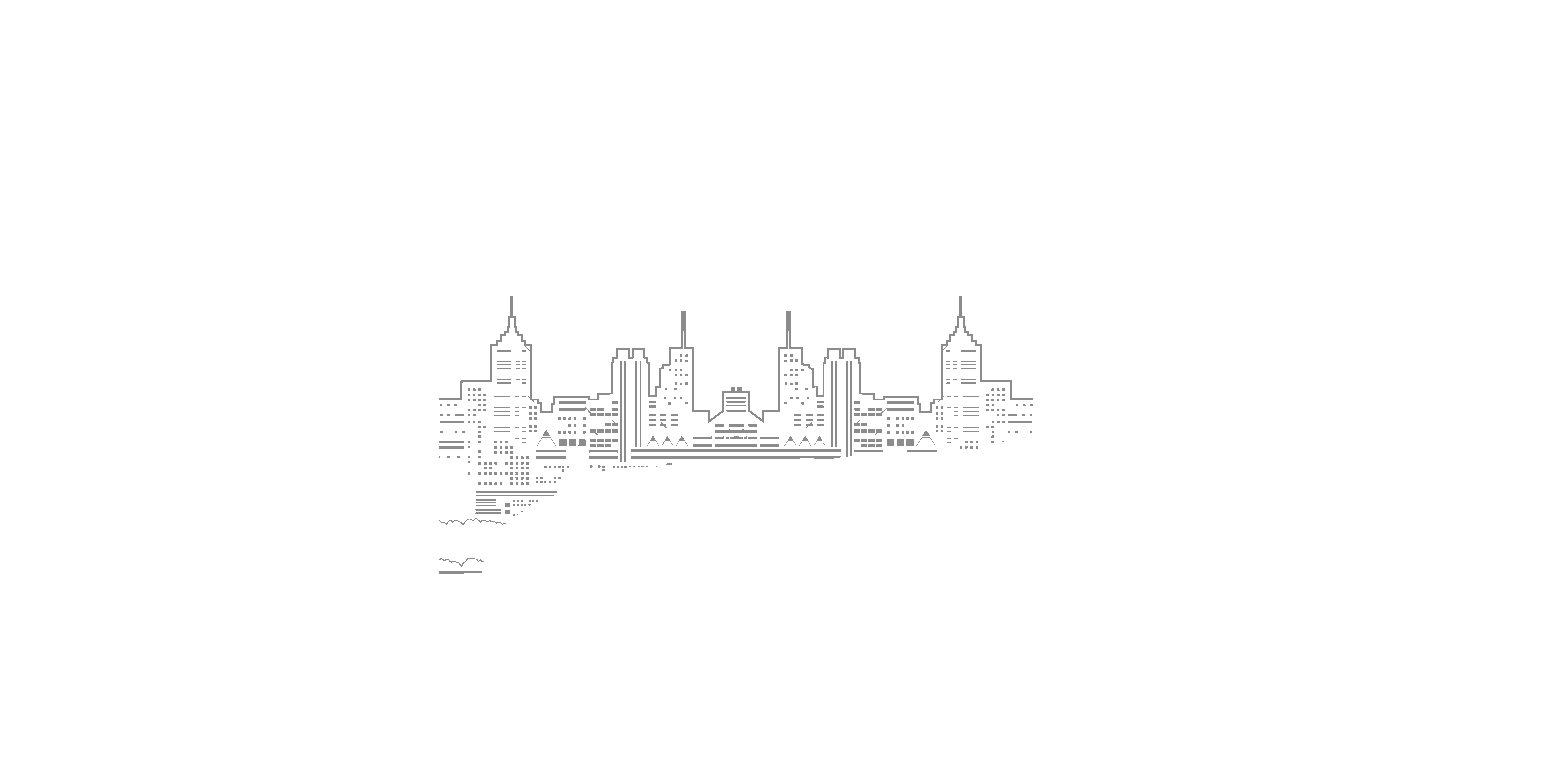 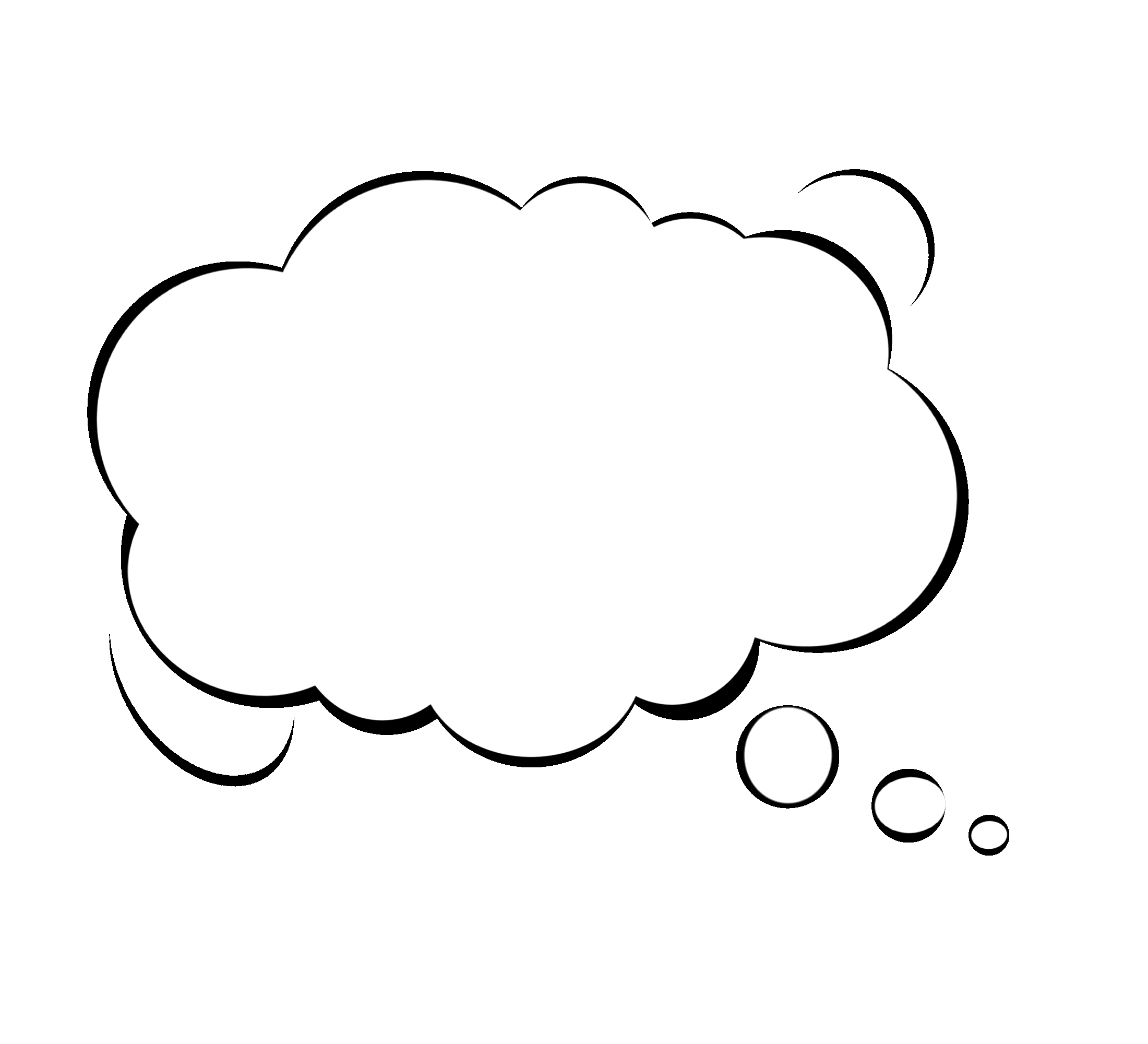 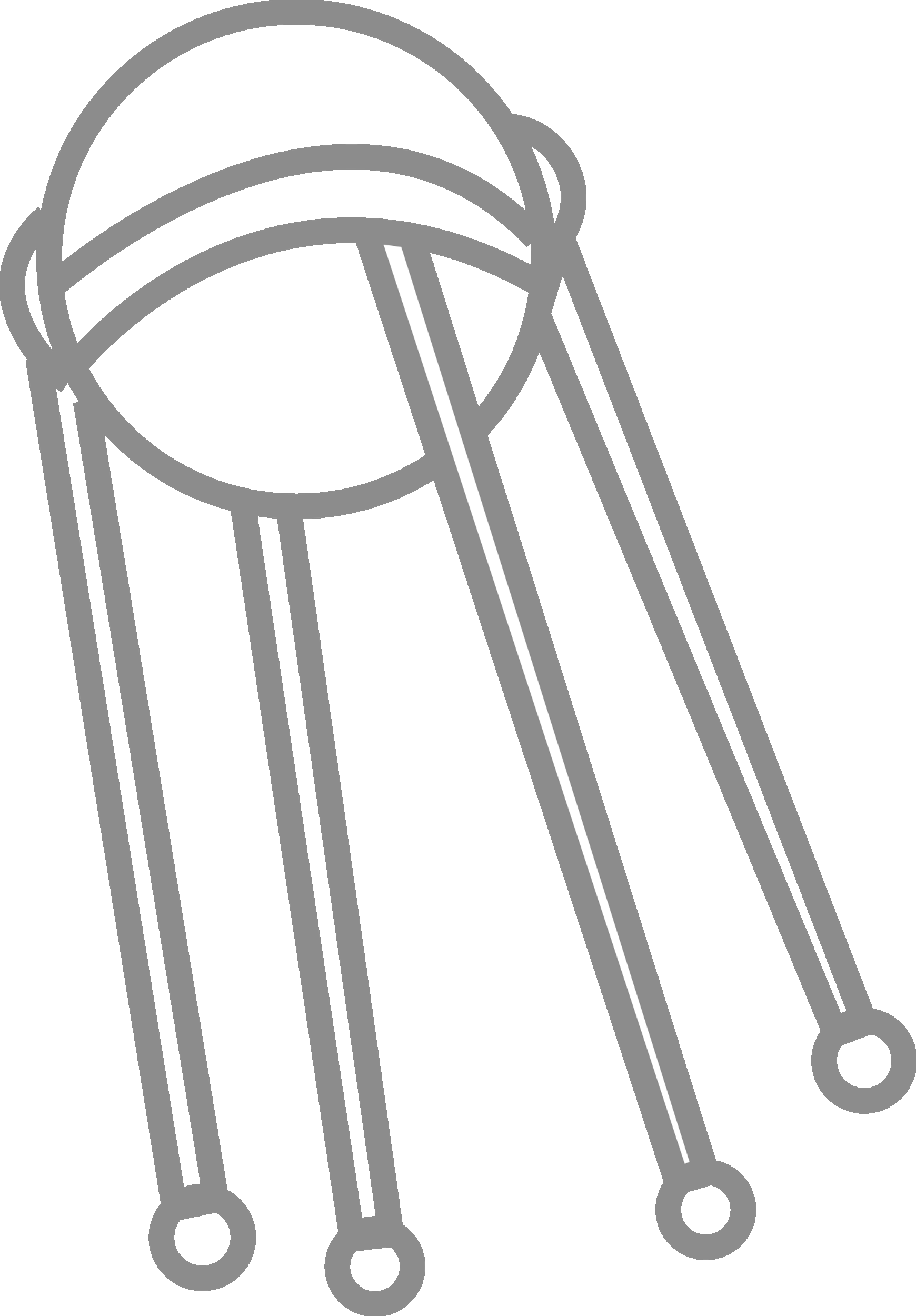 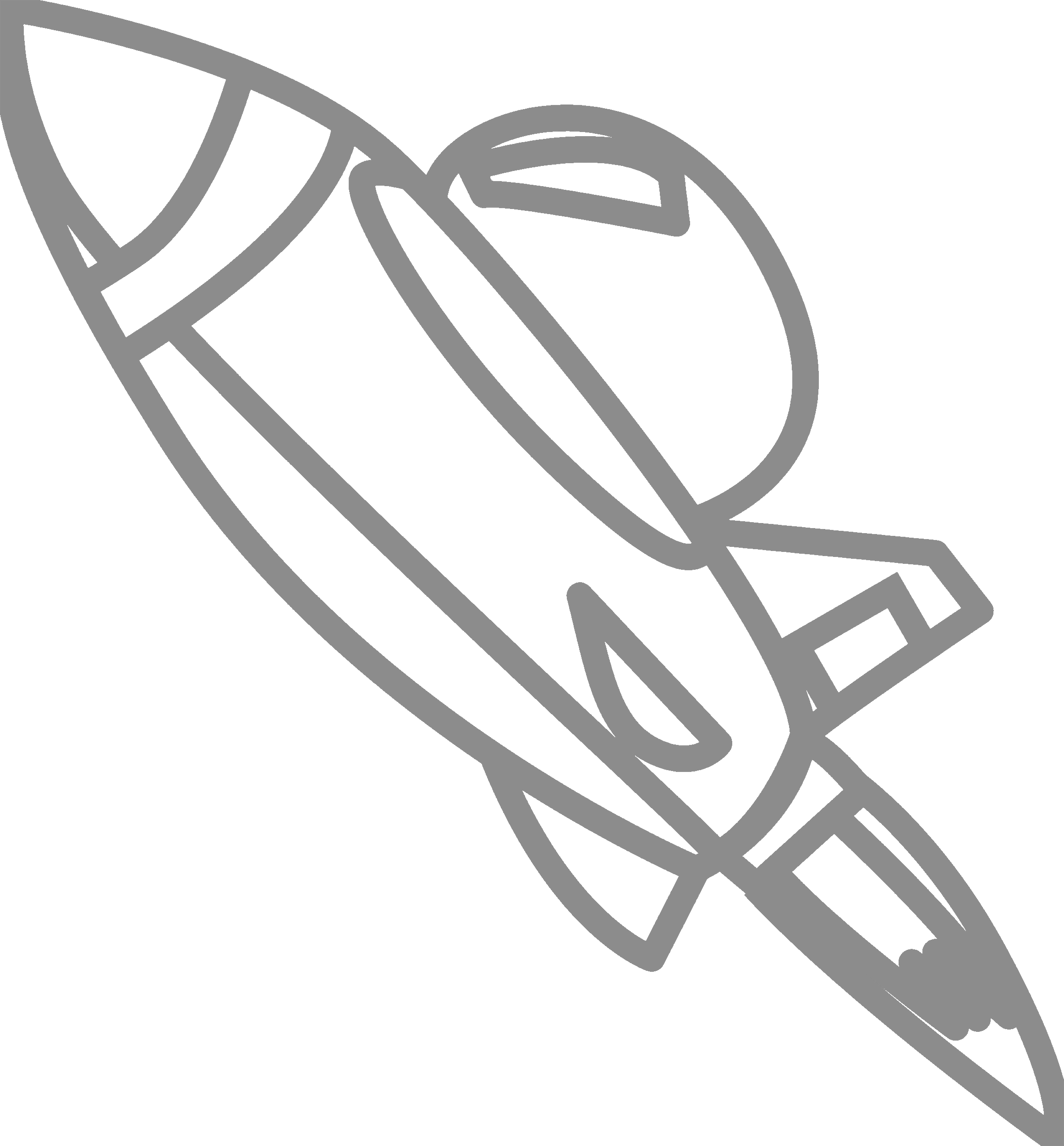 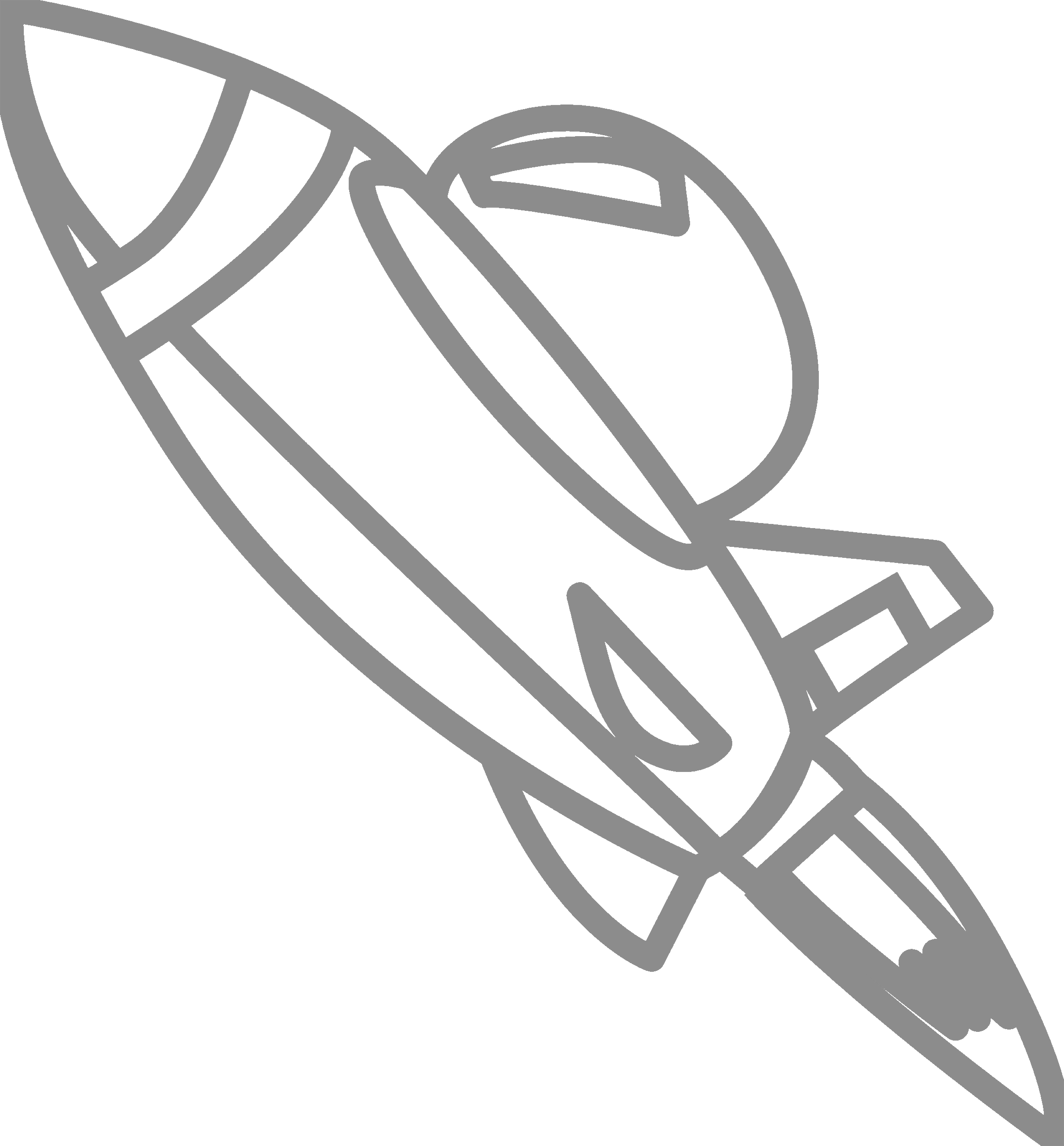 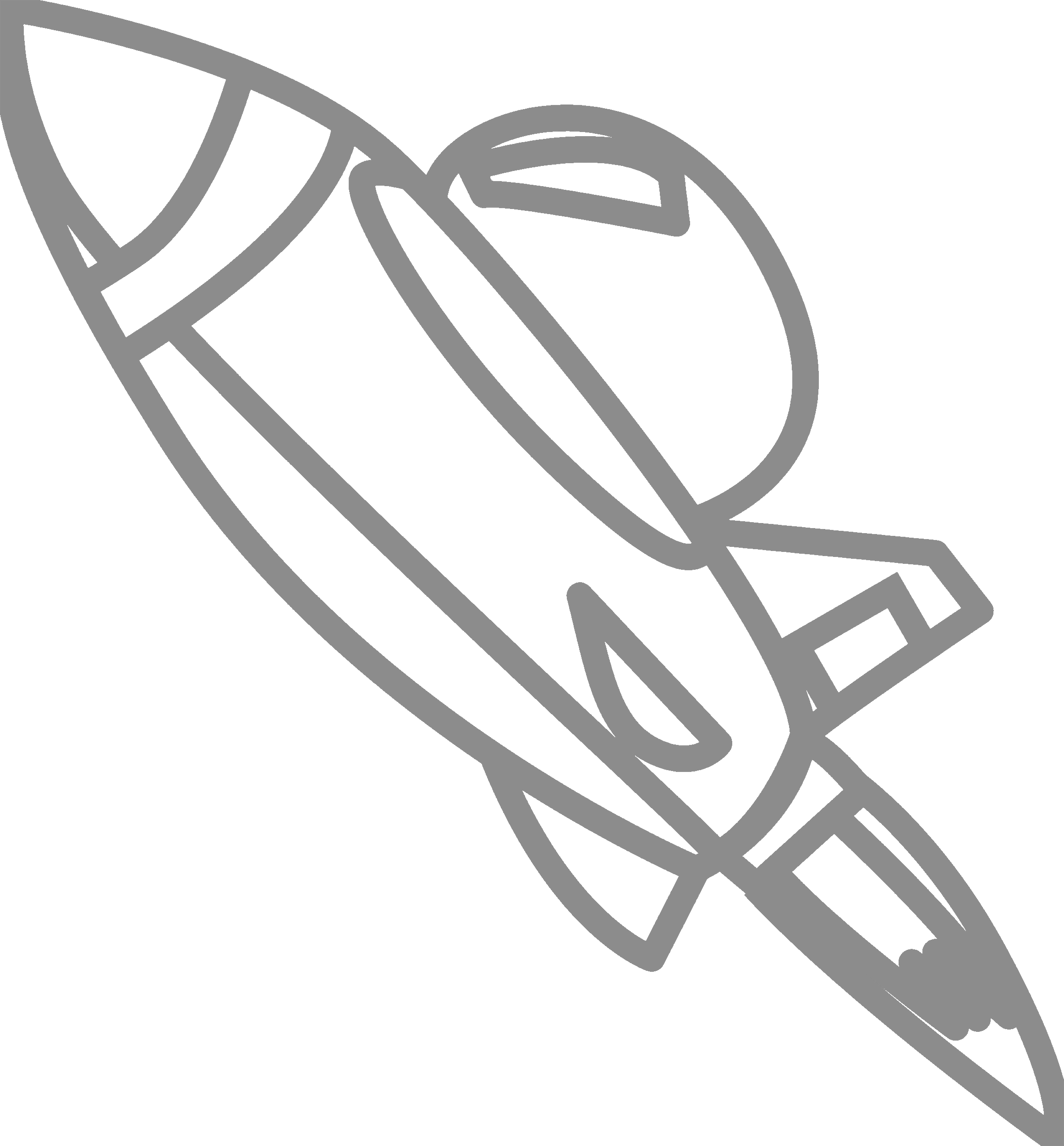 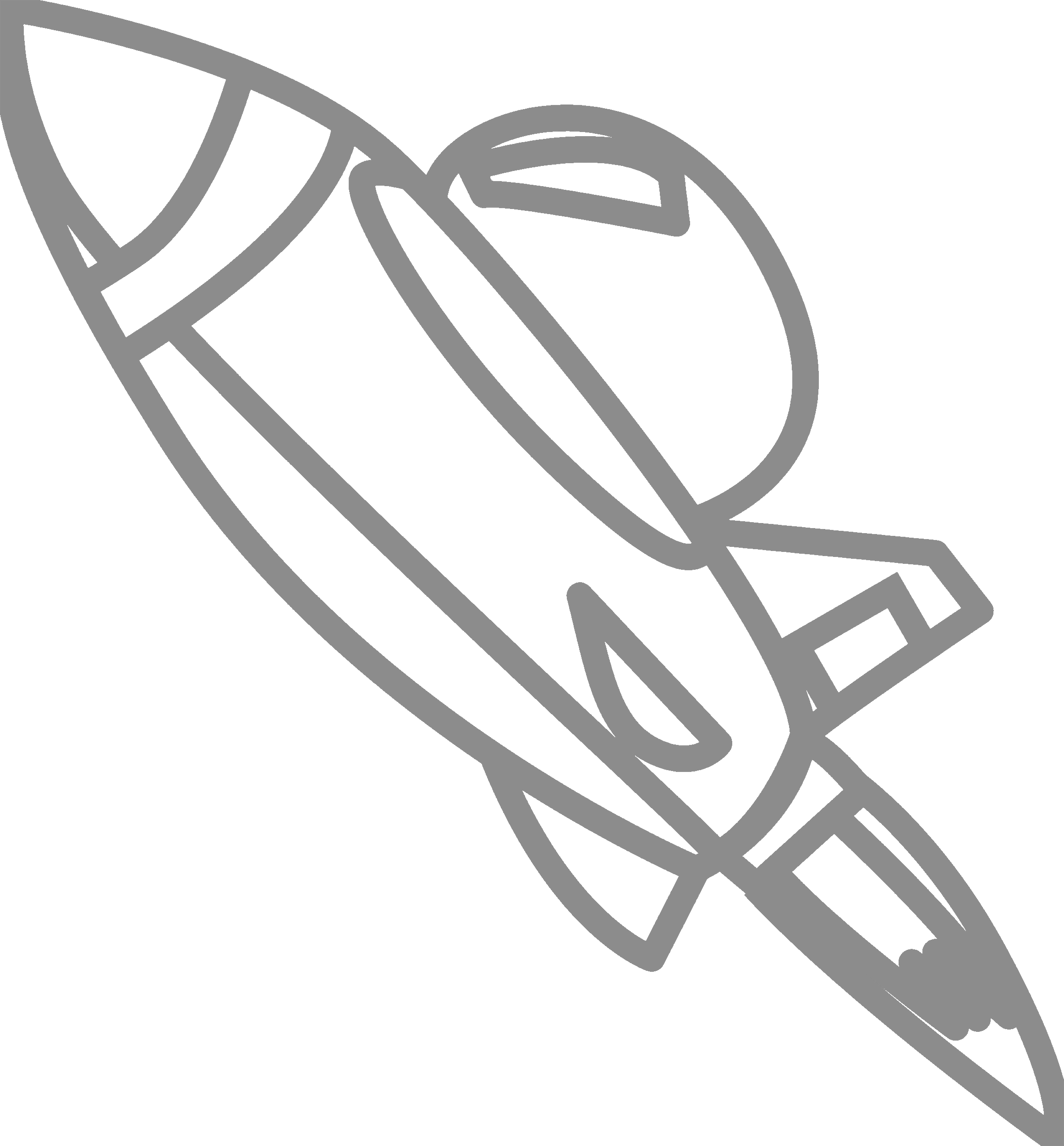 输入您的内容
输入您的内容
输入您的内容
输入您的内容
目
录
目
录
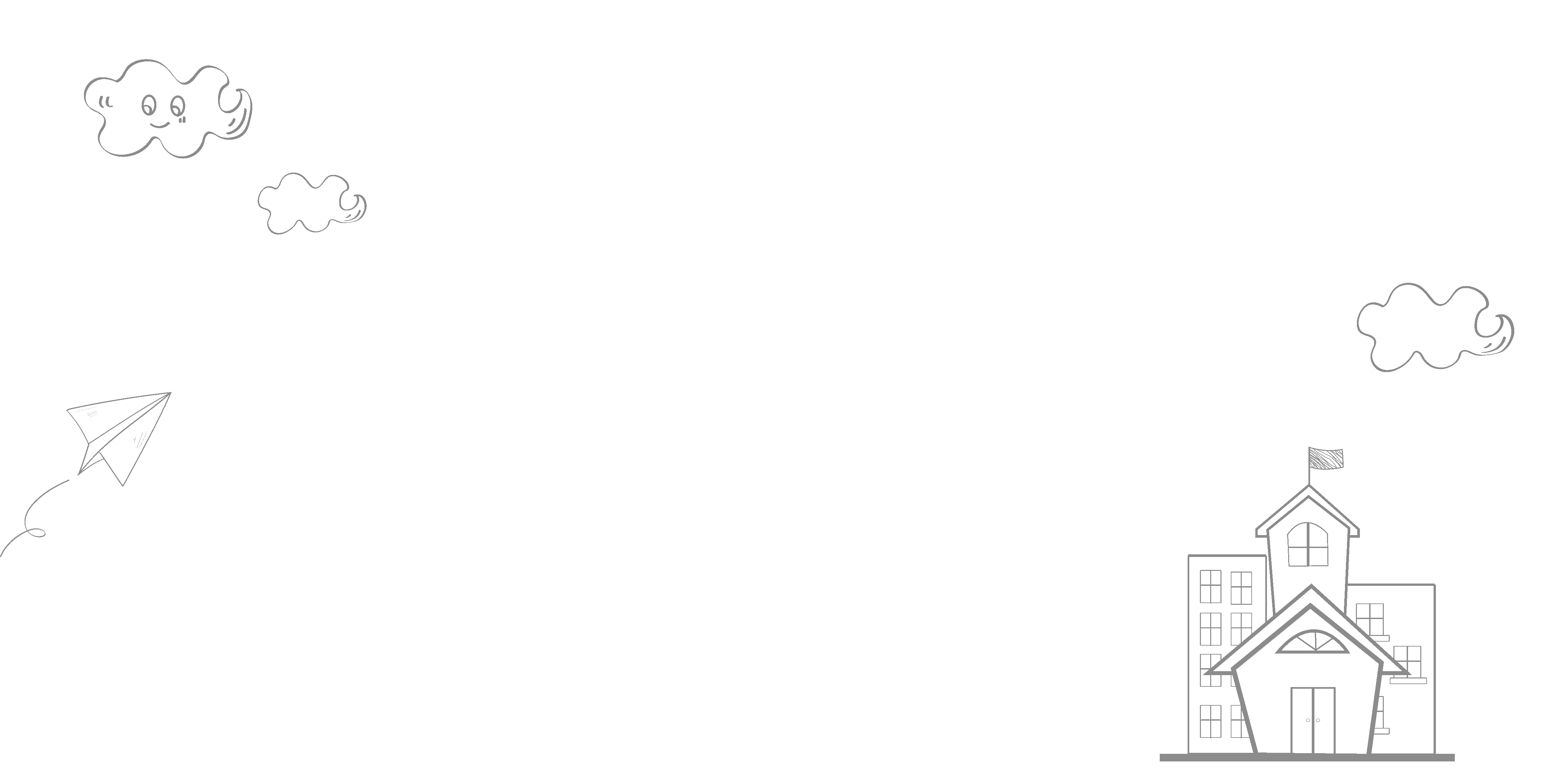 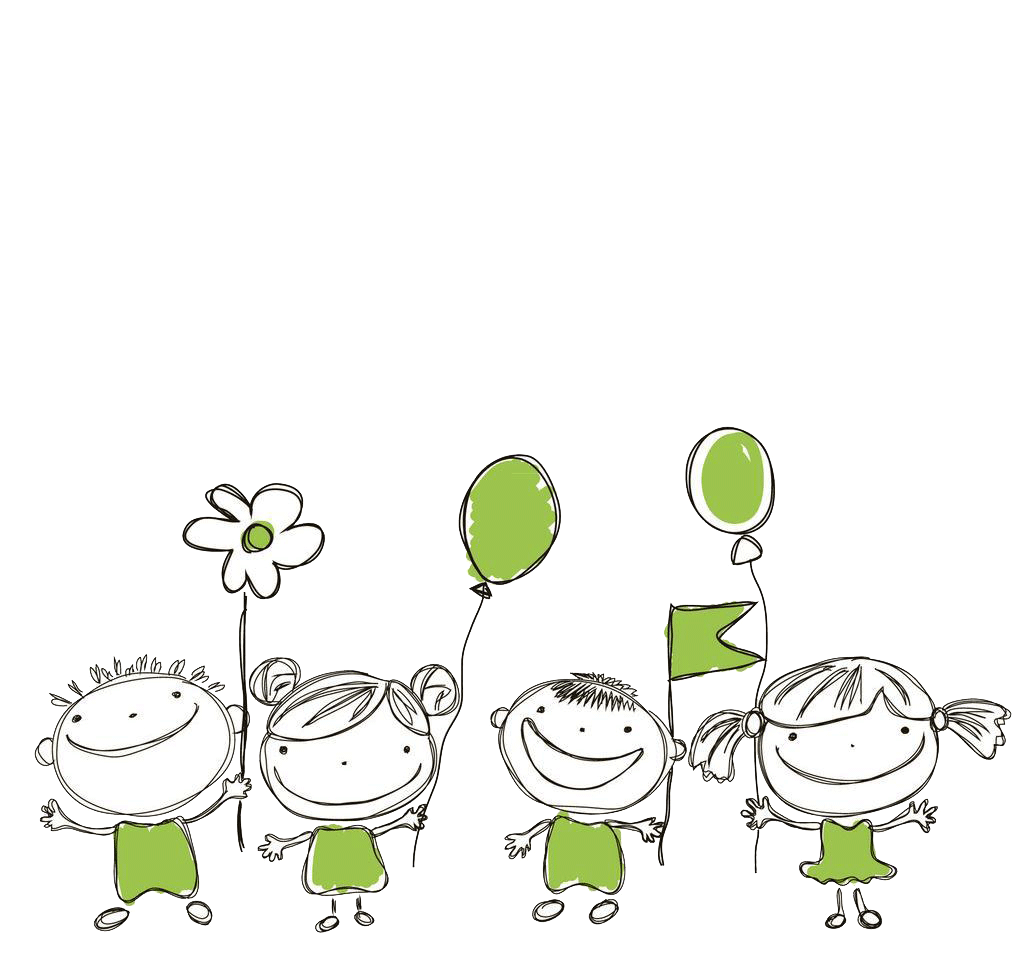 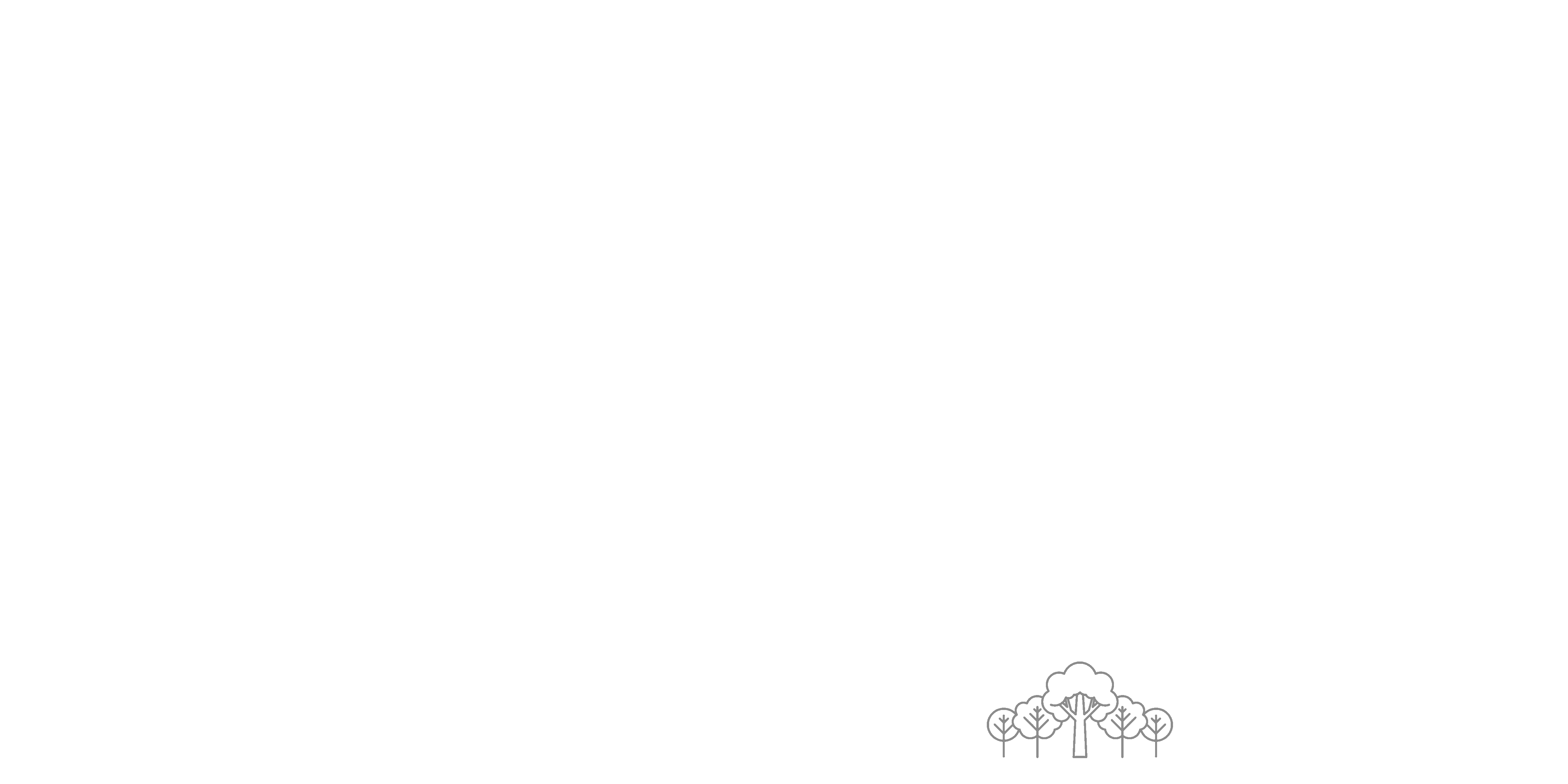 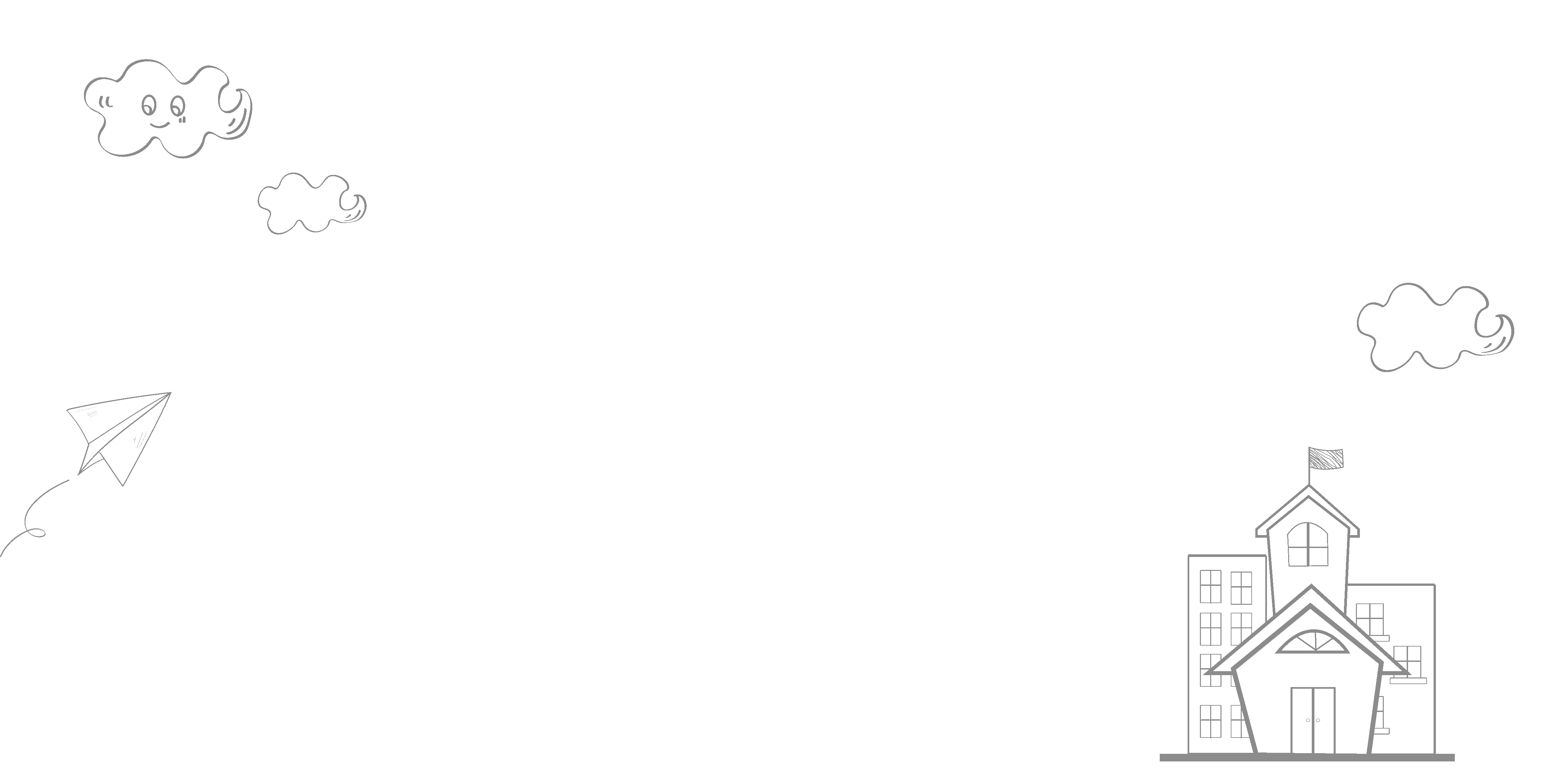 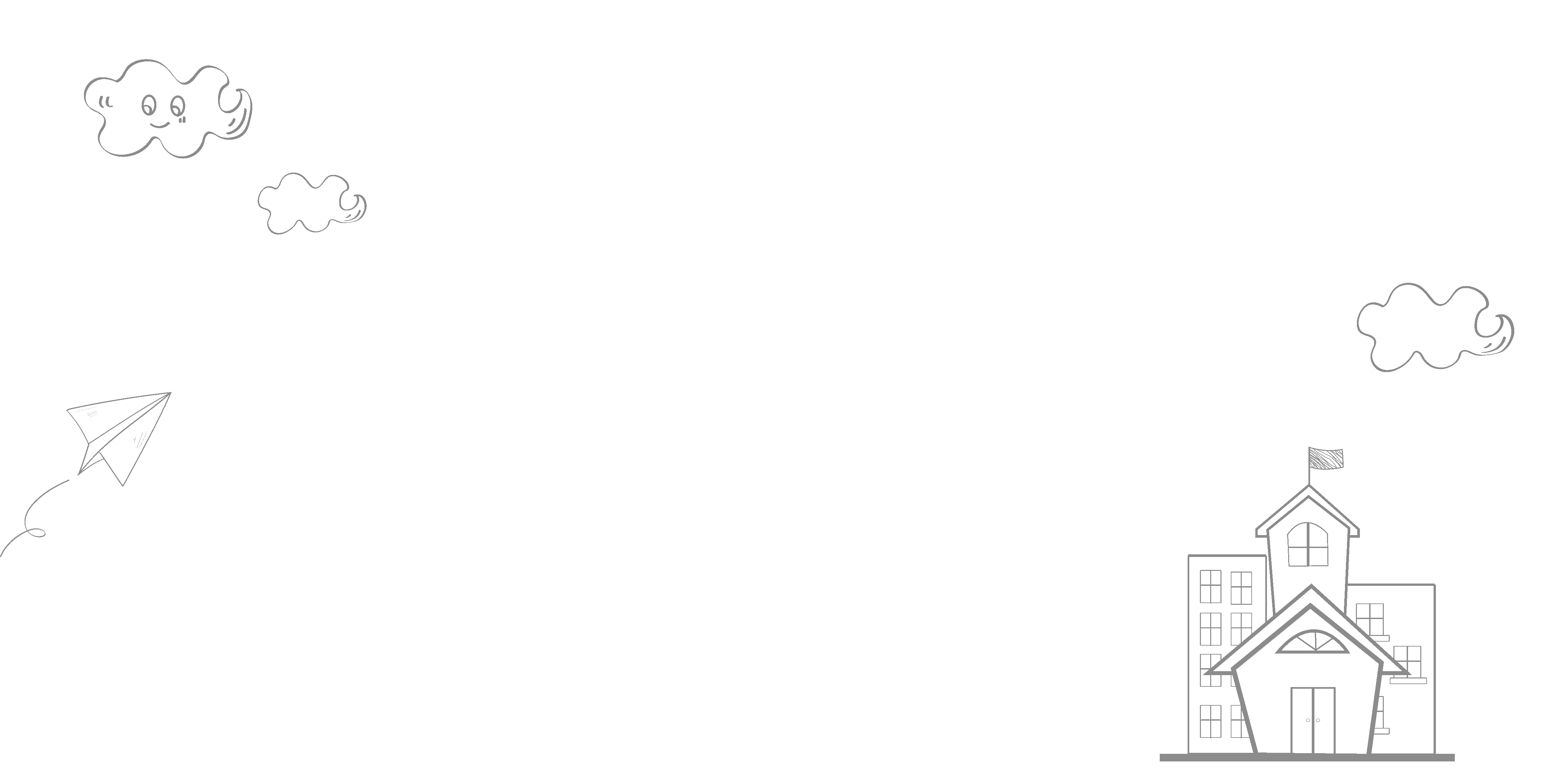 PART ONE
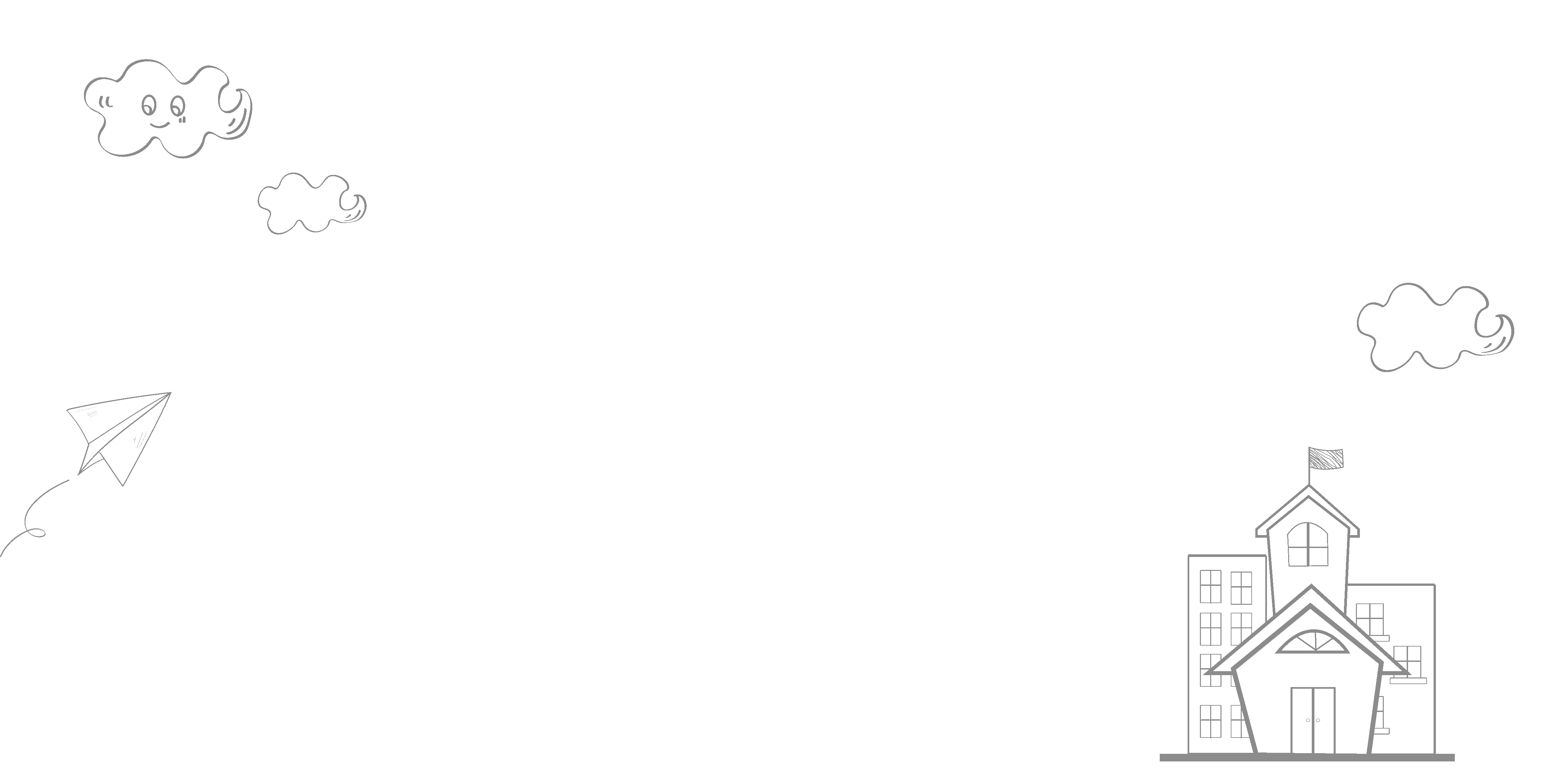 输入您的内容
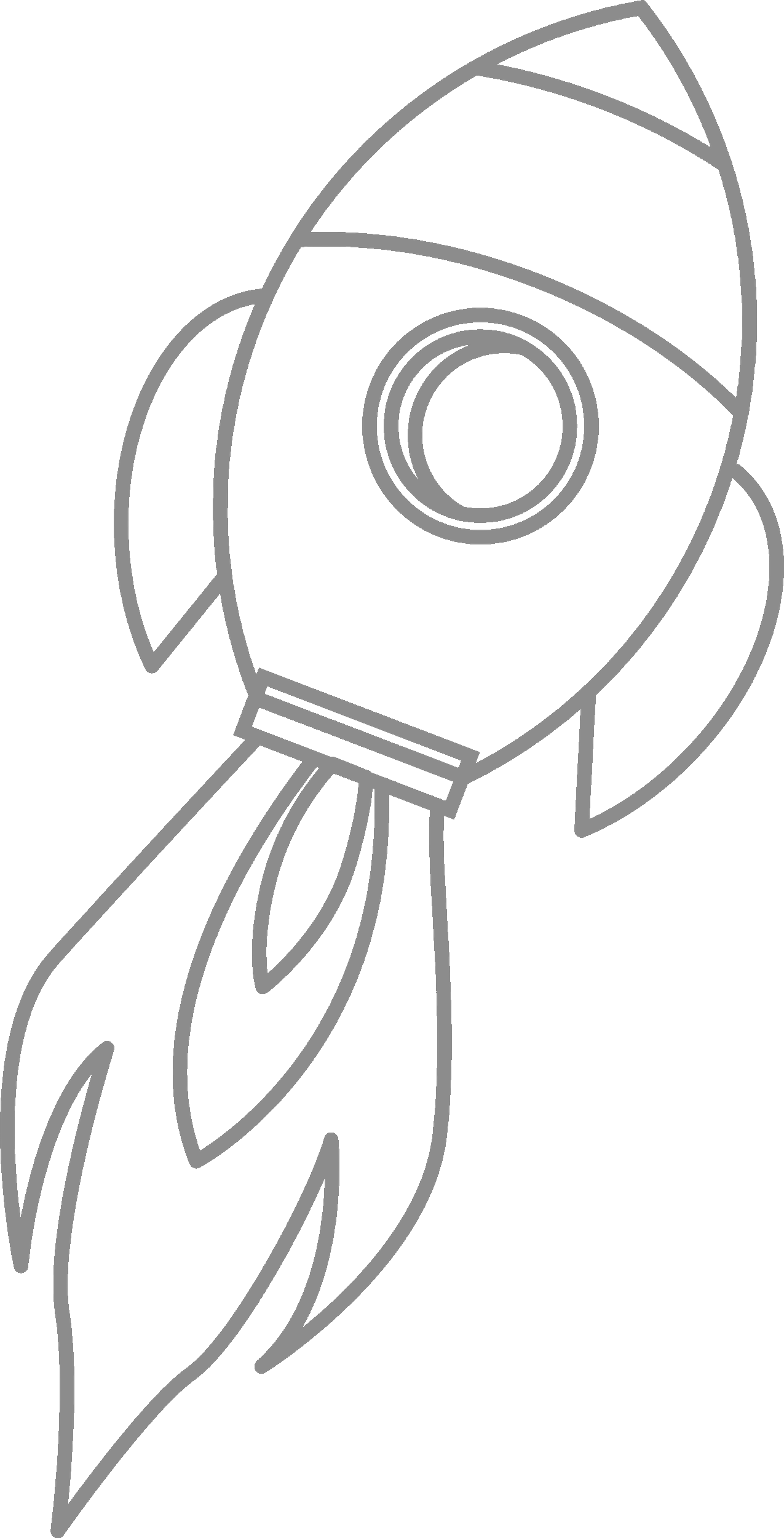 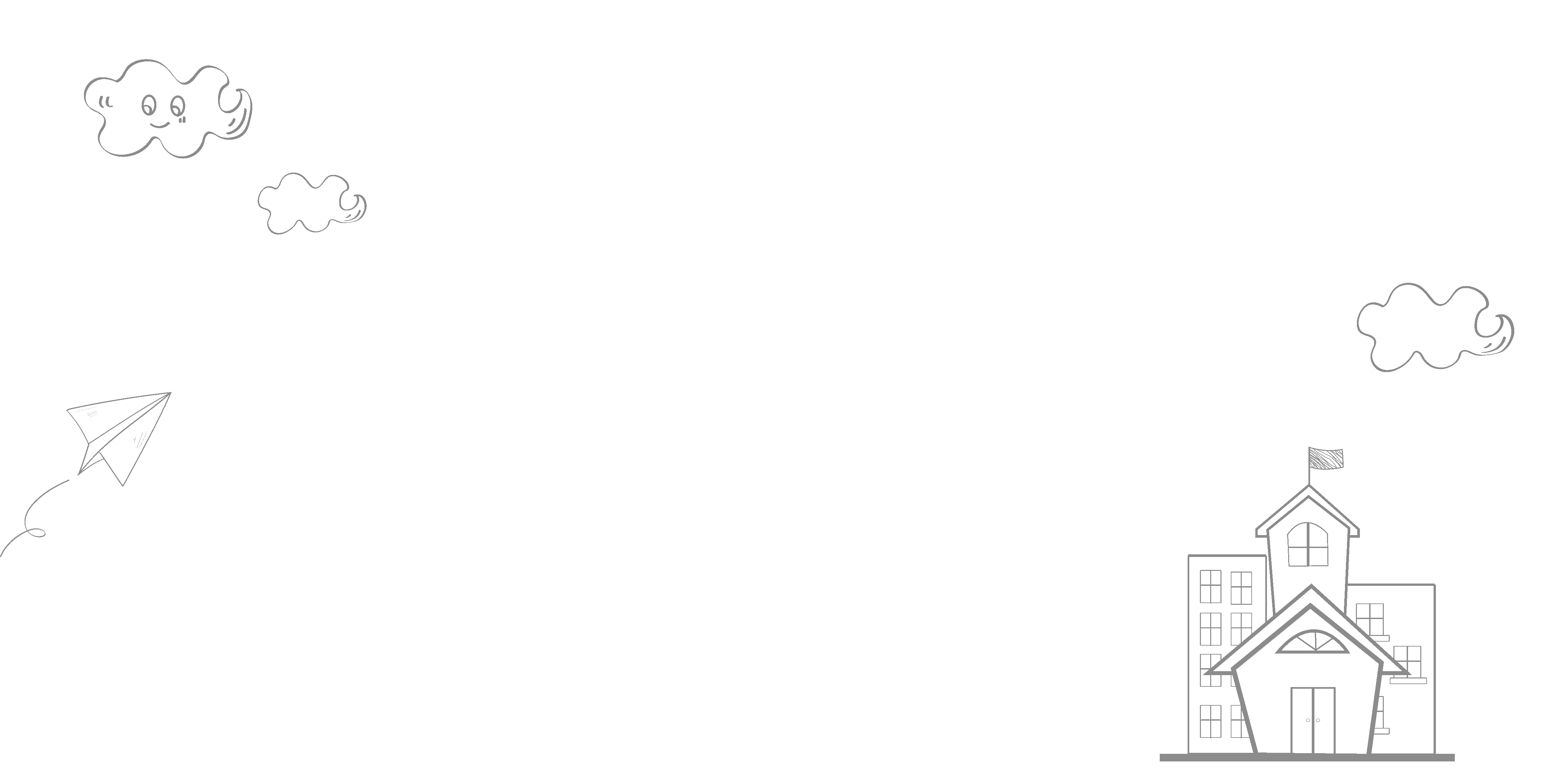 Add your text content here.Add your text content here.Add your text content here.Add your text content here.Add your text content here.Add your text content here.
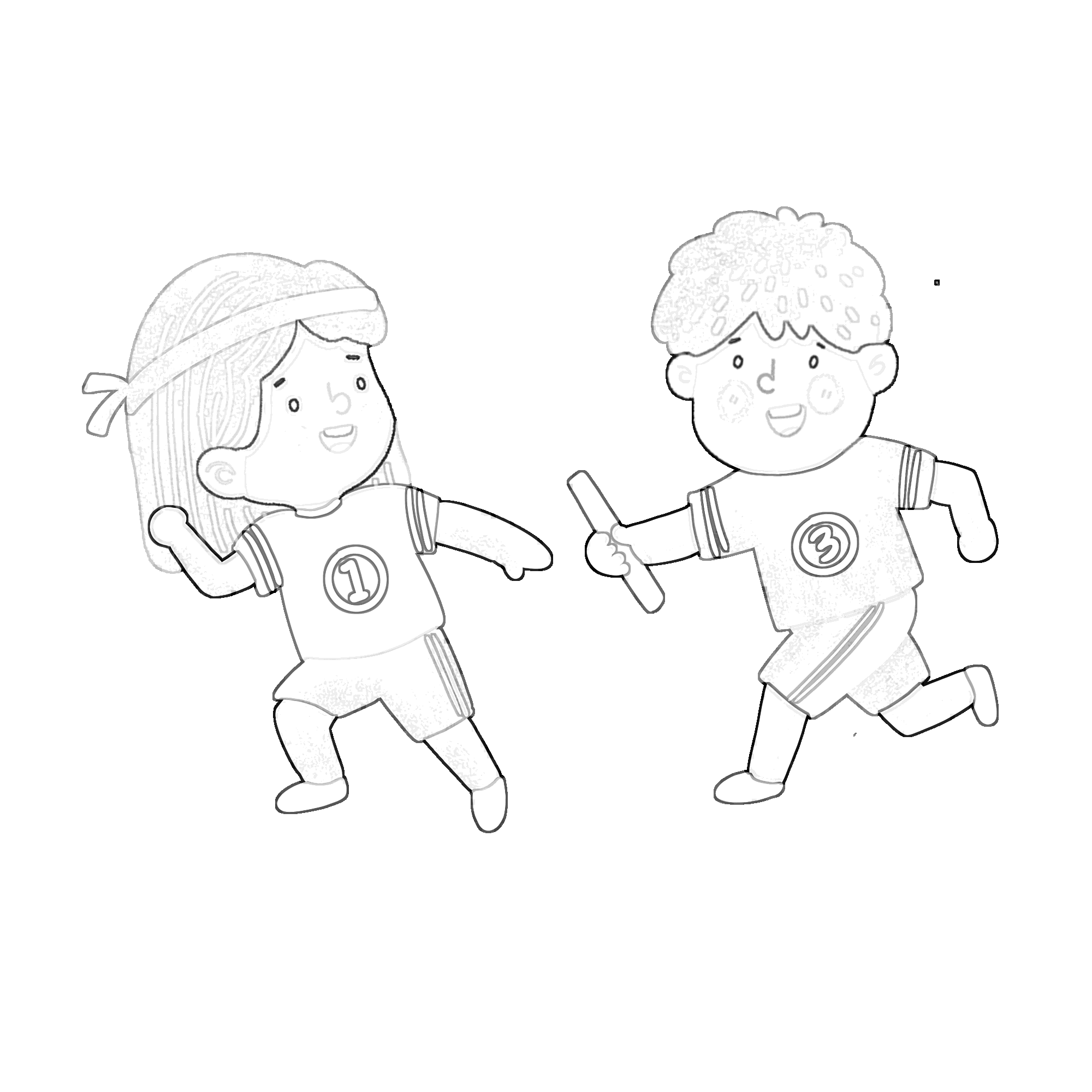 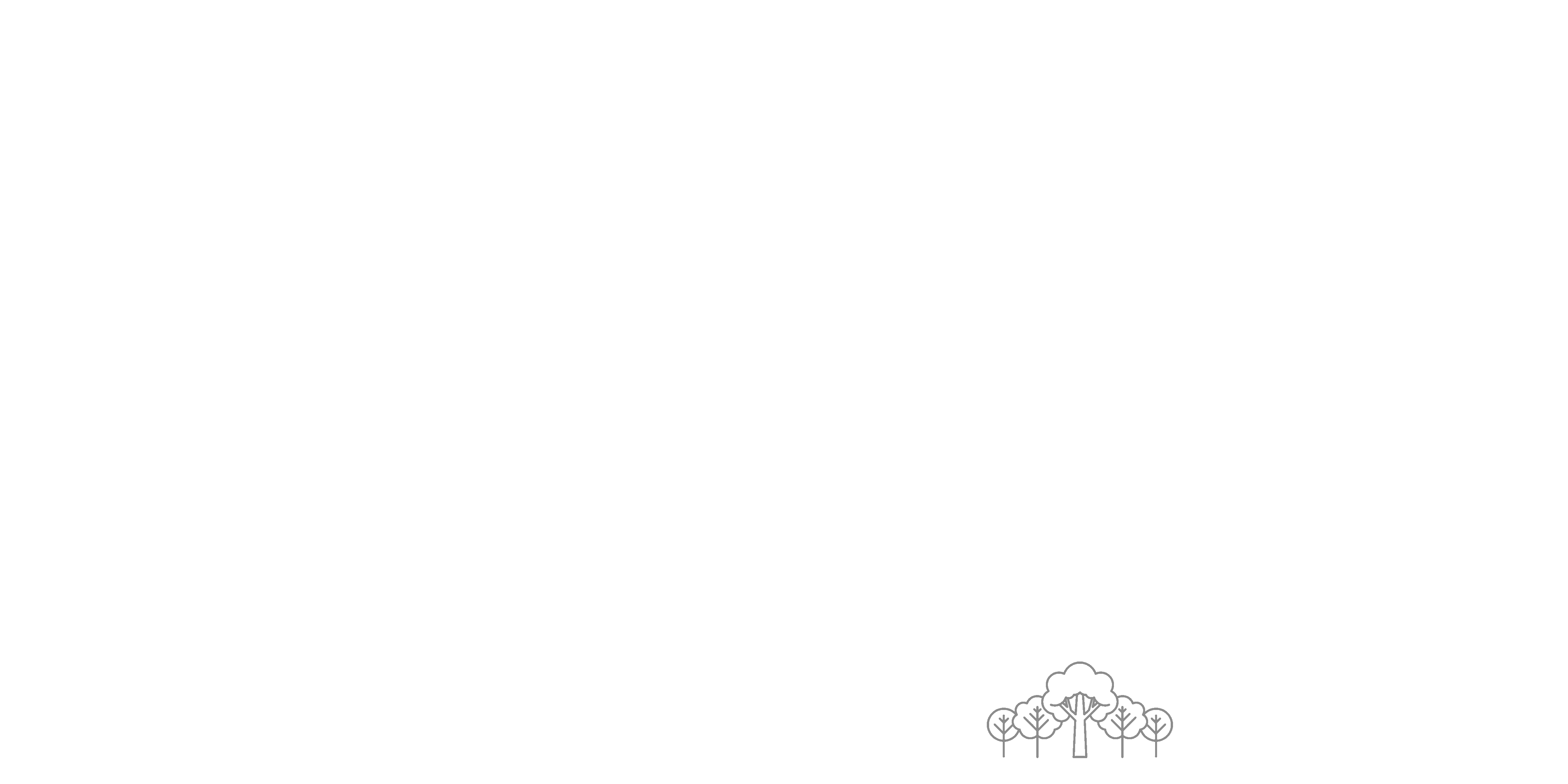 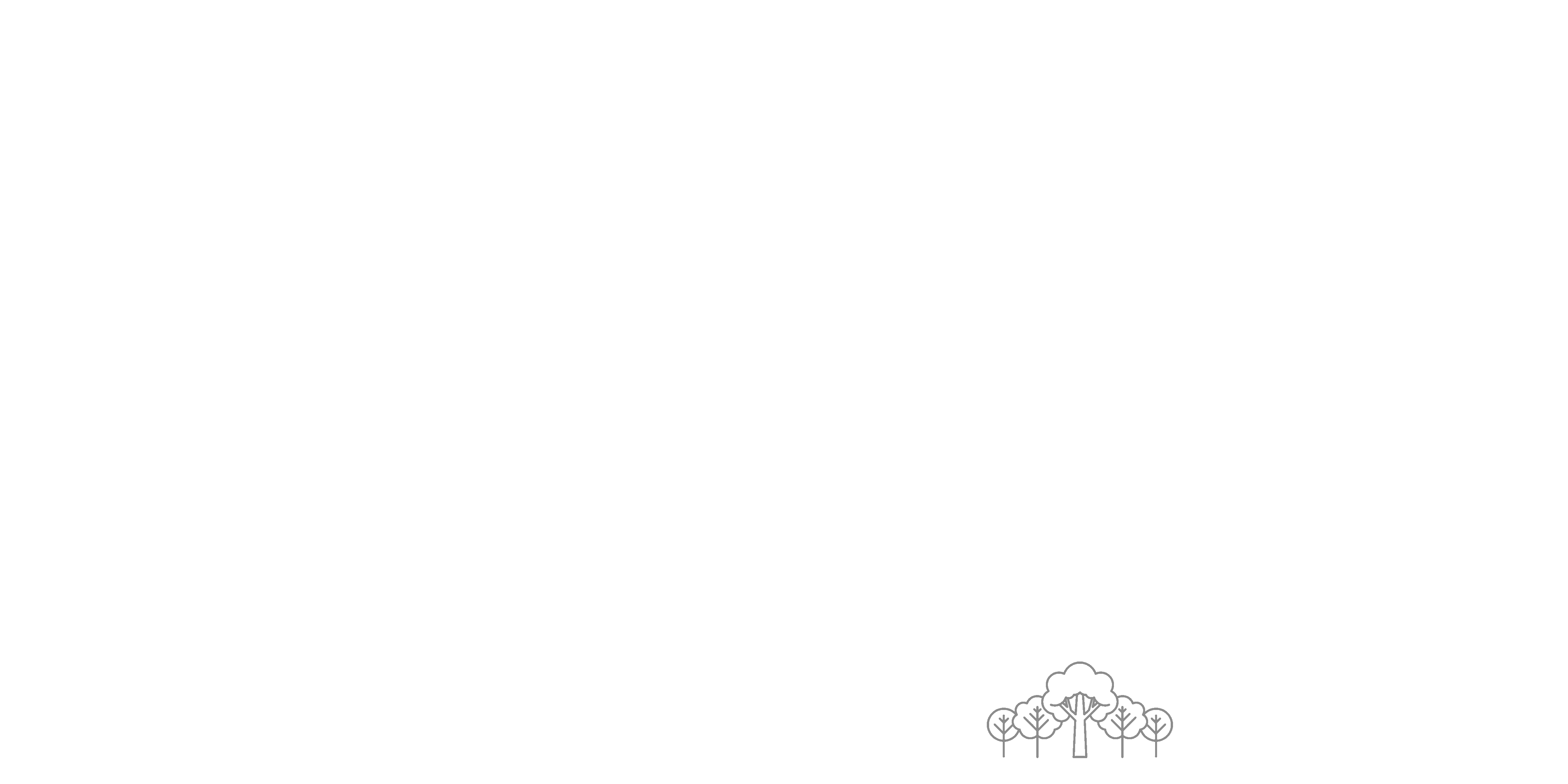 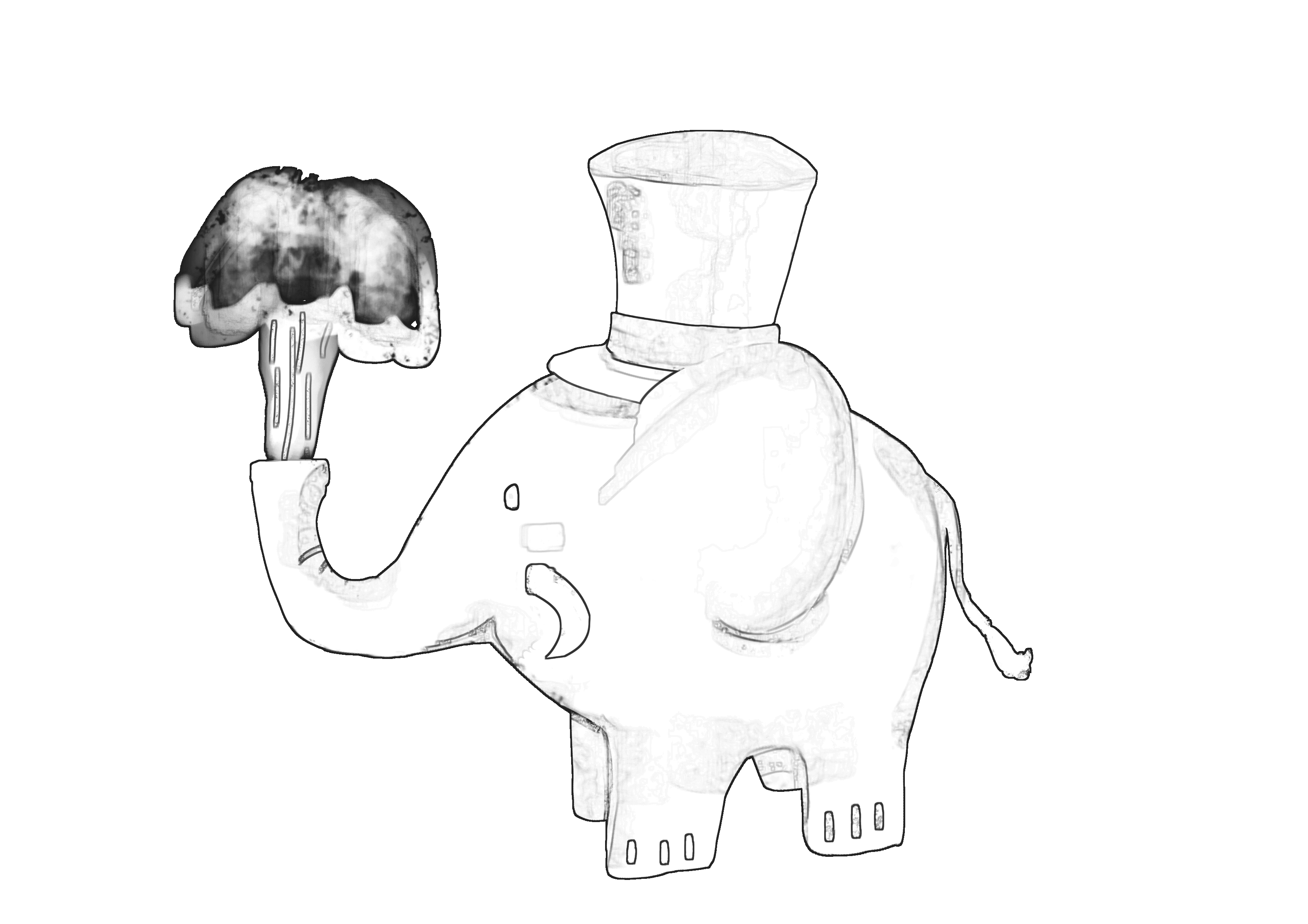 1
小标题
小标题
小标题
2
语言尽可能精炼，可根据实际情况调整文本框大小，或者字体的大小。
语言尽可能精炼，可根据实际情况调整文本框大小，或者字体的大小。
语言尽可能精炼，可根据实际情况调整文本框大小，或者字体的大小。
3
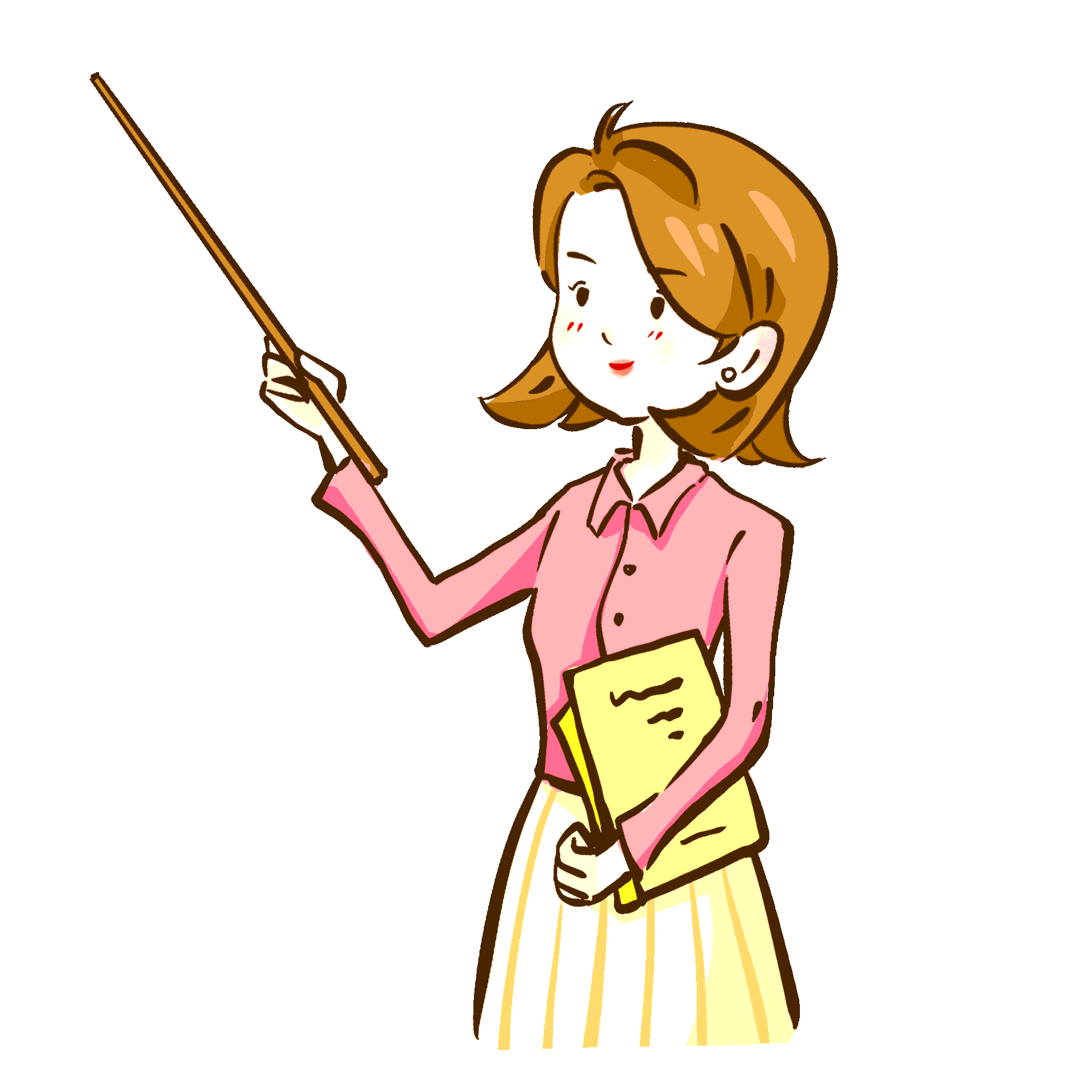 点击输入本栏的具体文字简明扼要的说明分项内容。点击输入本栏的具体文字简明扼要
题
编
辑
标
点击输入本栏的具体文字简明扼要的说明分项内容。点击输入本栏的具体文字简明扼要的说明分项内容。
点击输入本栏的具体文字简明扼要的说明分项内容。点击输入本栏的具体文字简明扼要的说明分项内容。
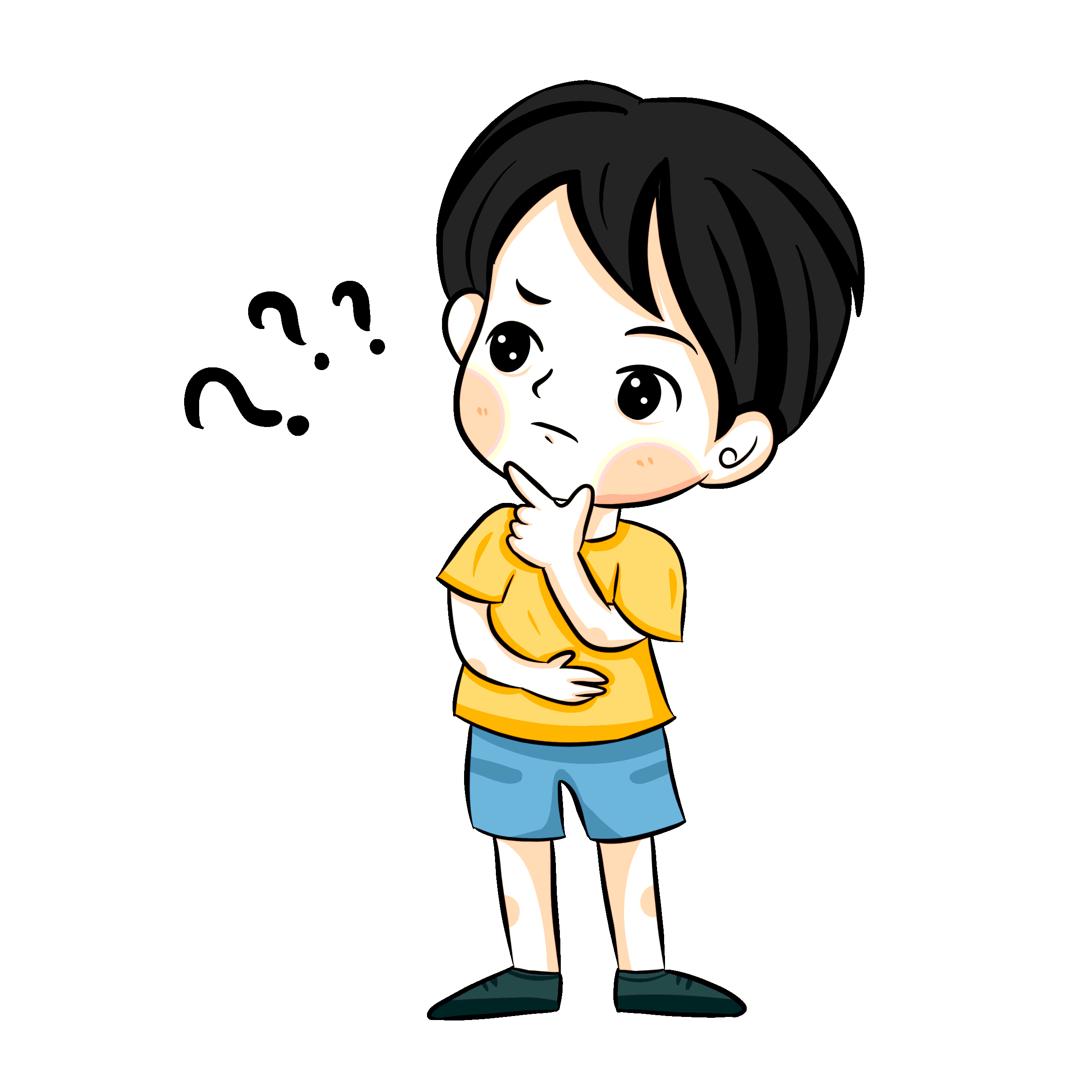 1
3
小标题
小标题
小标题
小标题
语言尽可能精炼，可根据实际情况调整文本框大小，或者字体的大小。
语言尽可能精炼，可根据实际情况调整文本框大小，或者字体的大小。
语言尽可能精炼，可根据实际情况调整文本框大小，或者字体的大小。
语言尽可能精炼，可根据实际情况调整文本框大小，或者字体的大小。
2
4
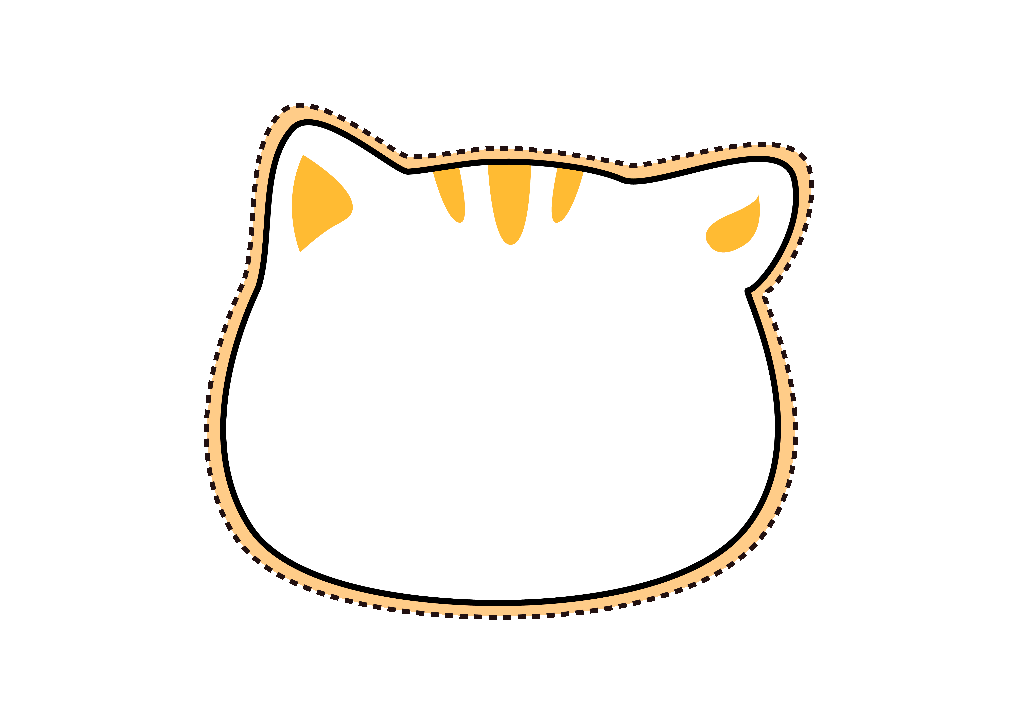 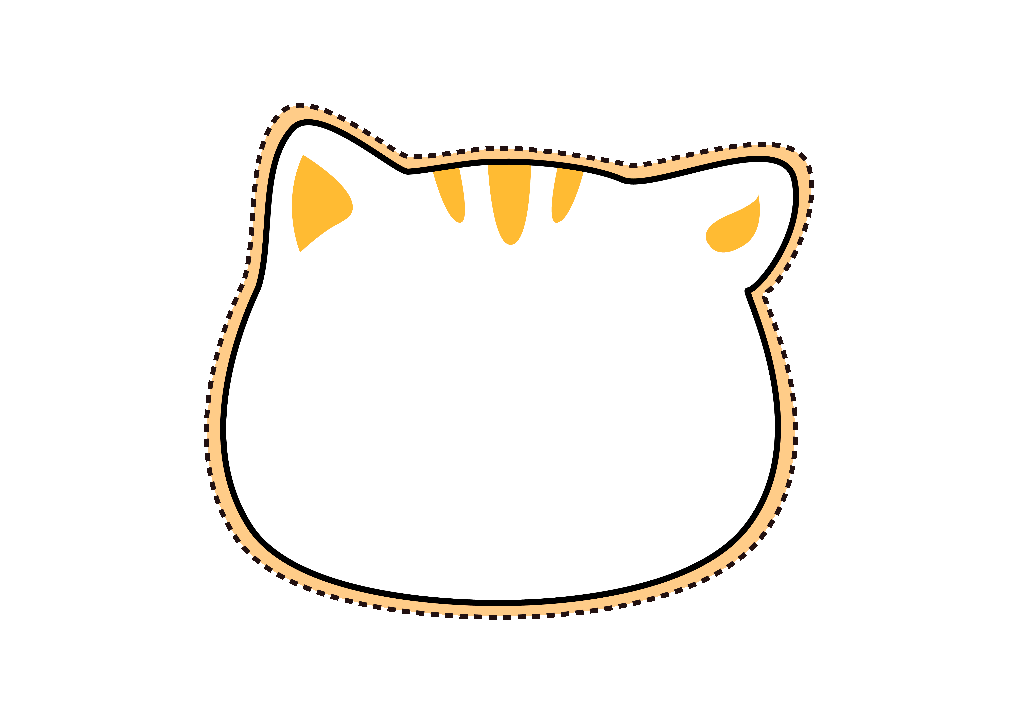 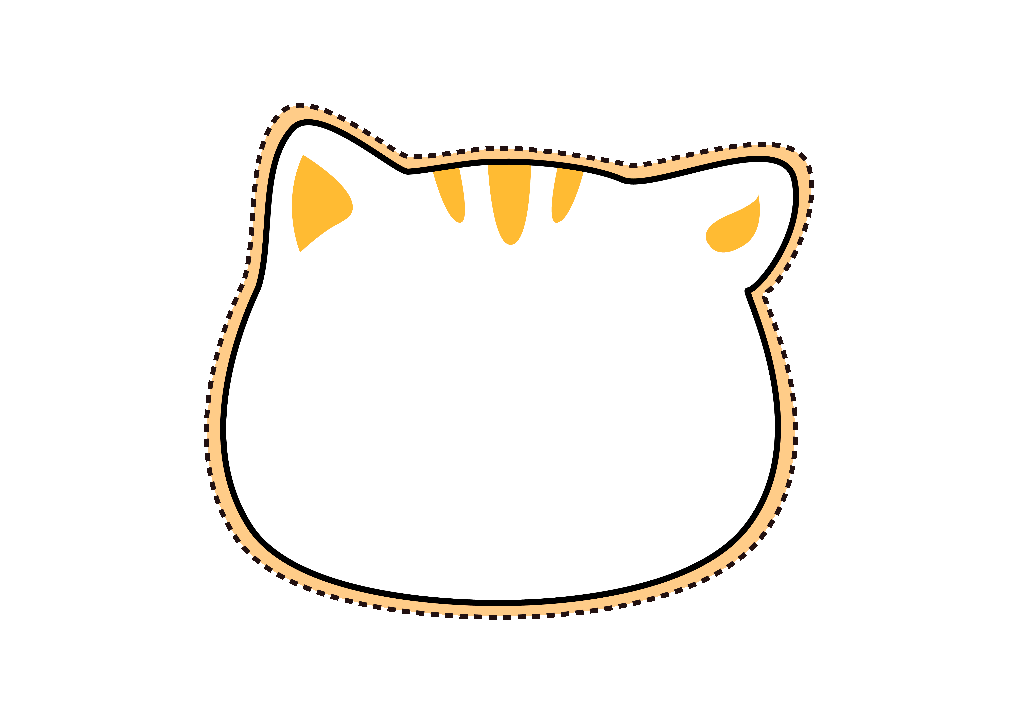 标题
标题
标题
小标题
小标题
小标题
语言尽可能精炼，可根据实际情况调整文本框大小，或者字体的大小
语言尽可能精炼，可根据实际情况调整文本框大小，或者字体的大小
语言尽可能精炼，可根据实际情况调整文本框大小，或者字体的大小
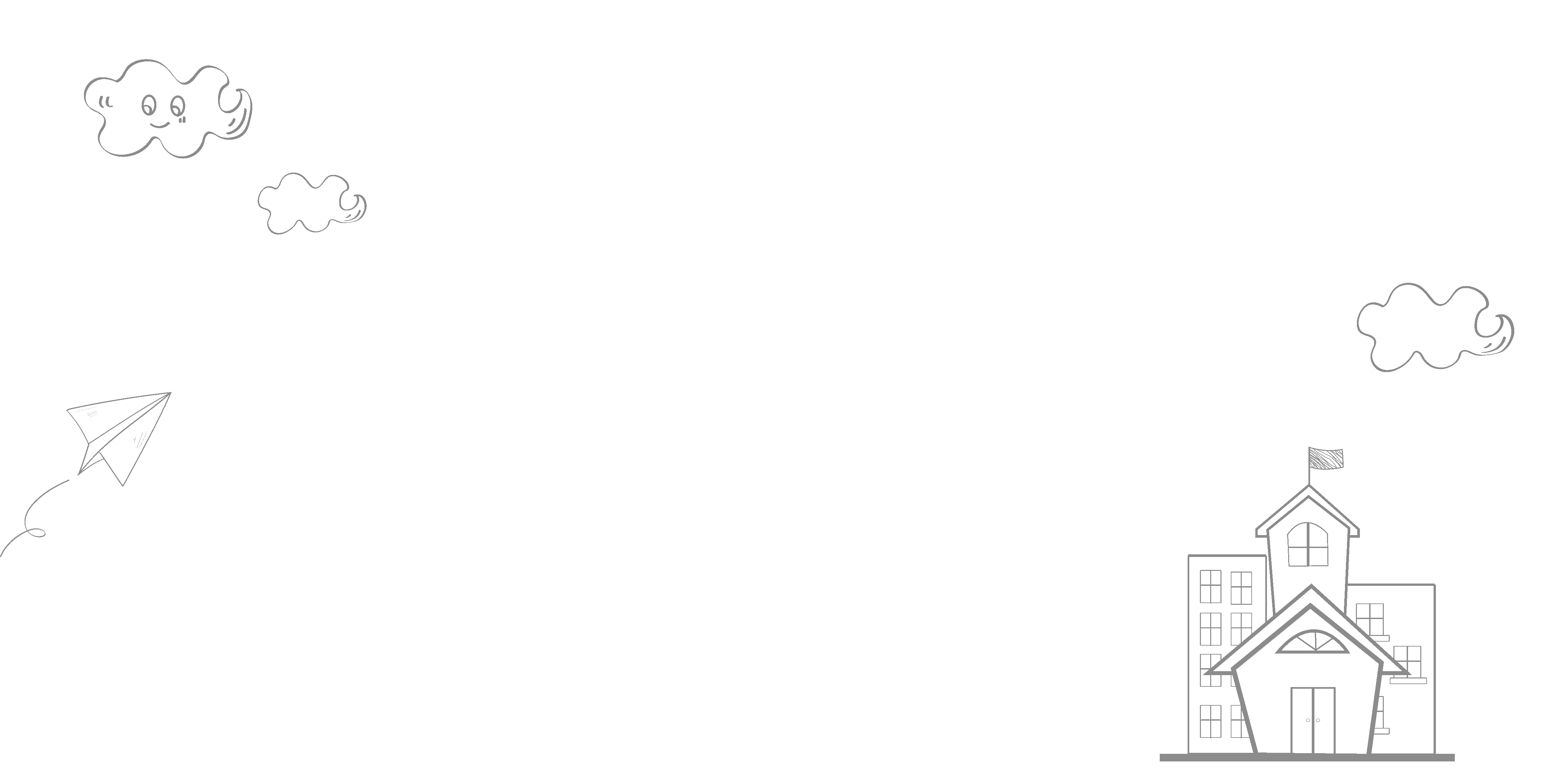 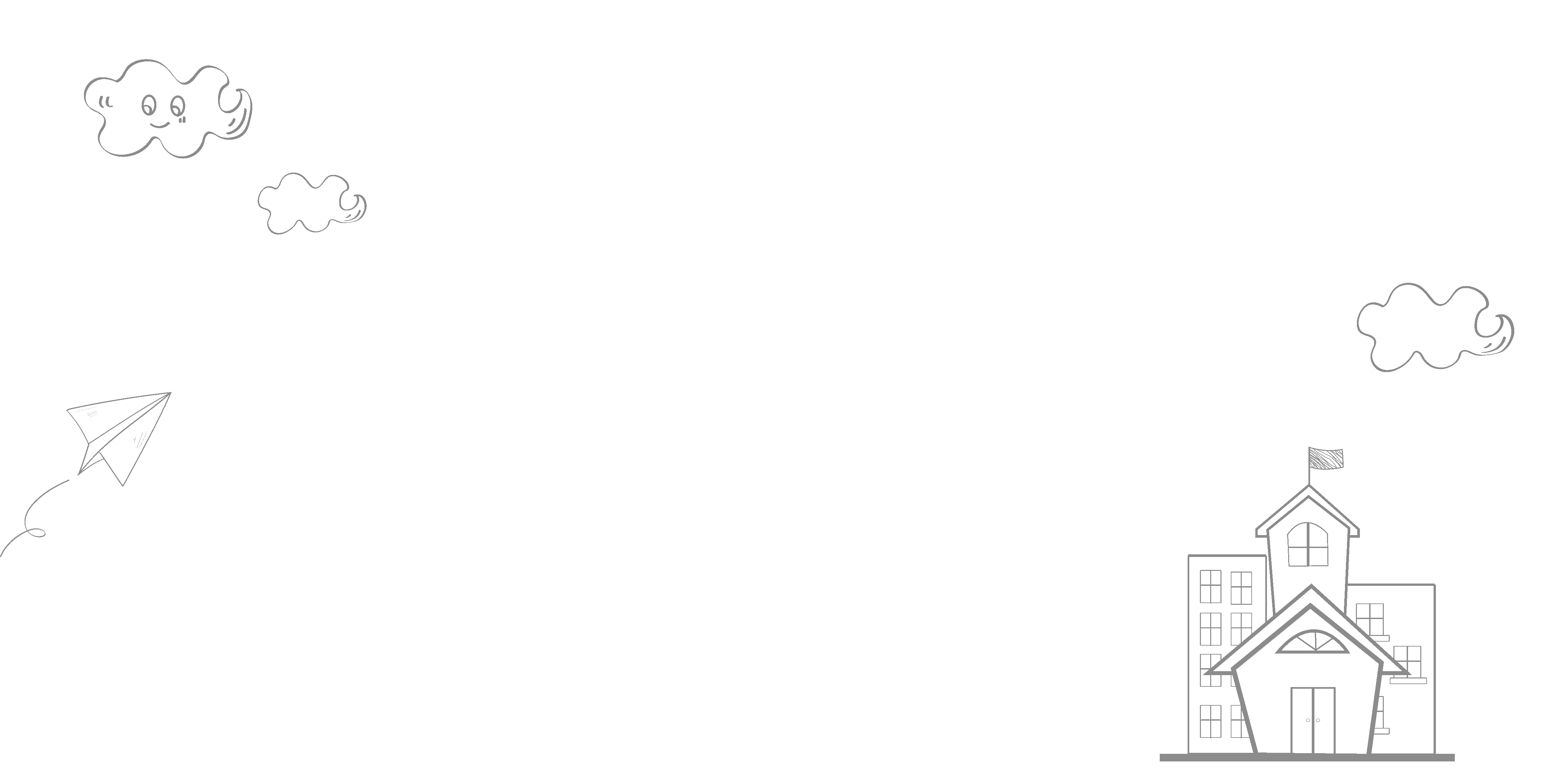 PART TWO
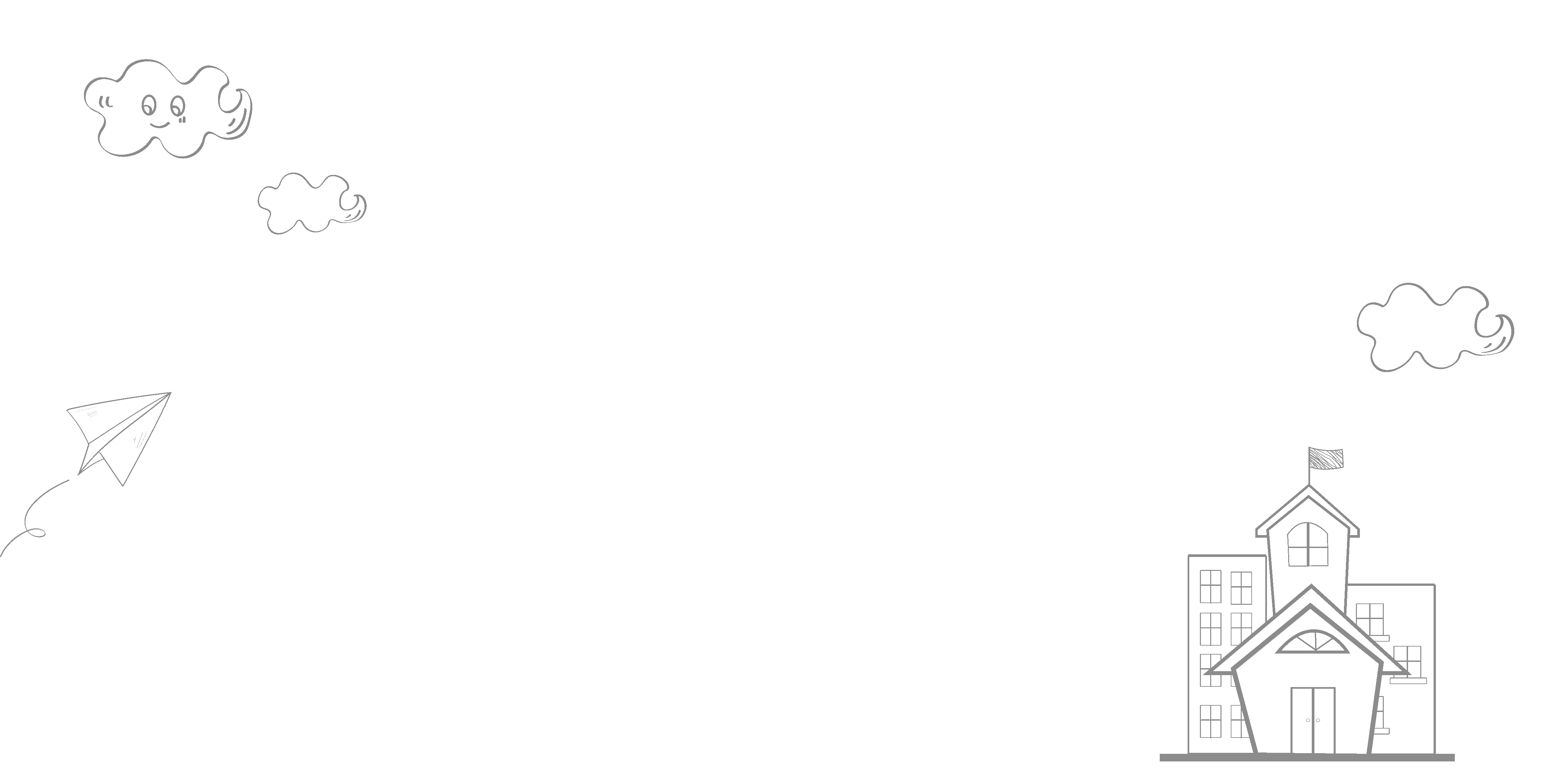 输入您的内容
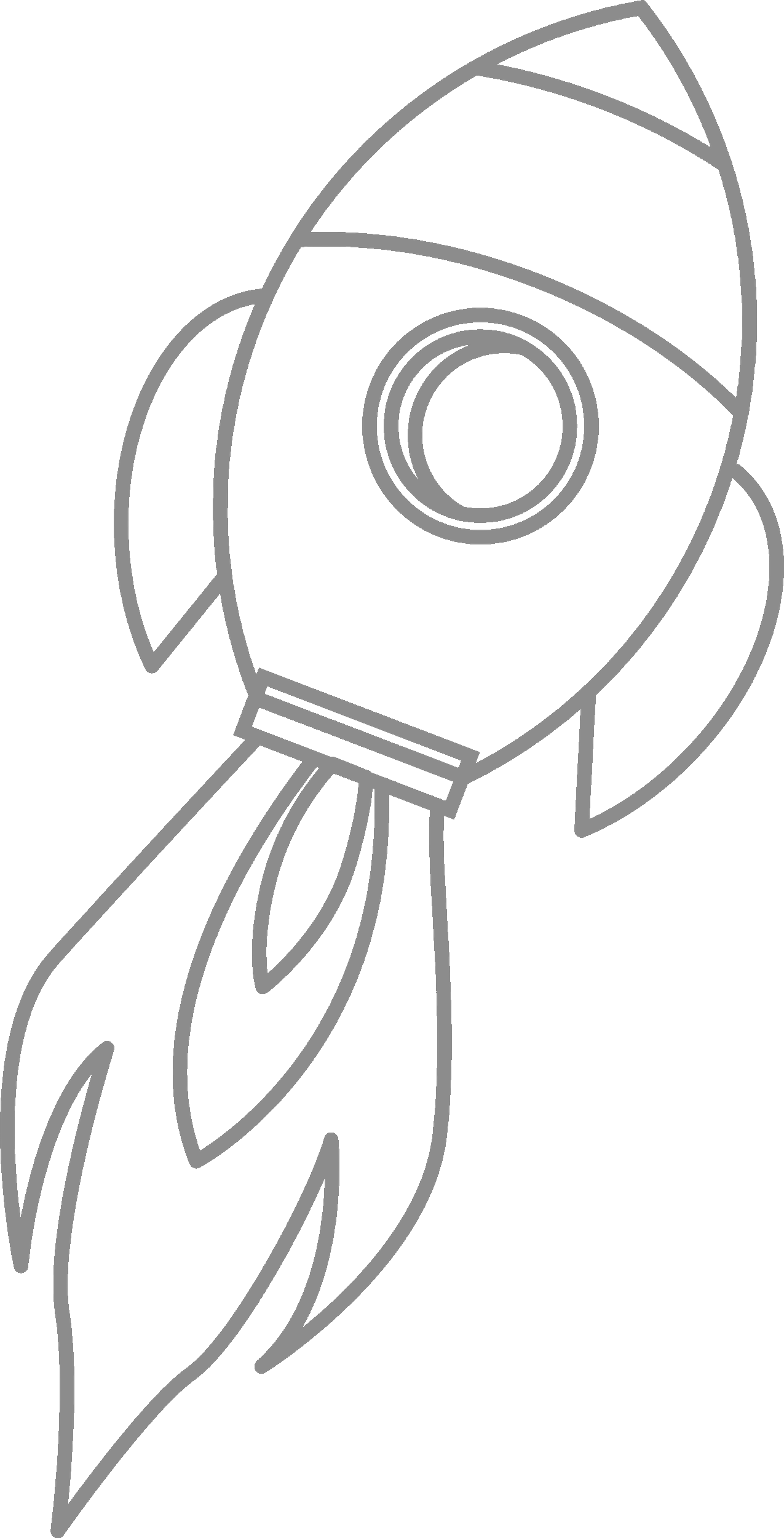 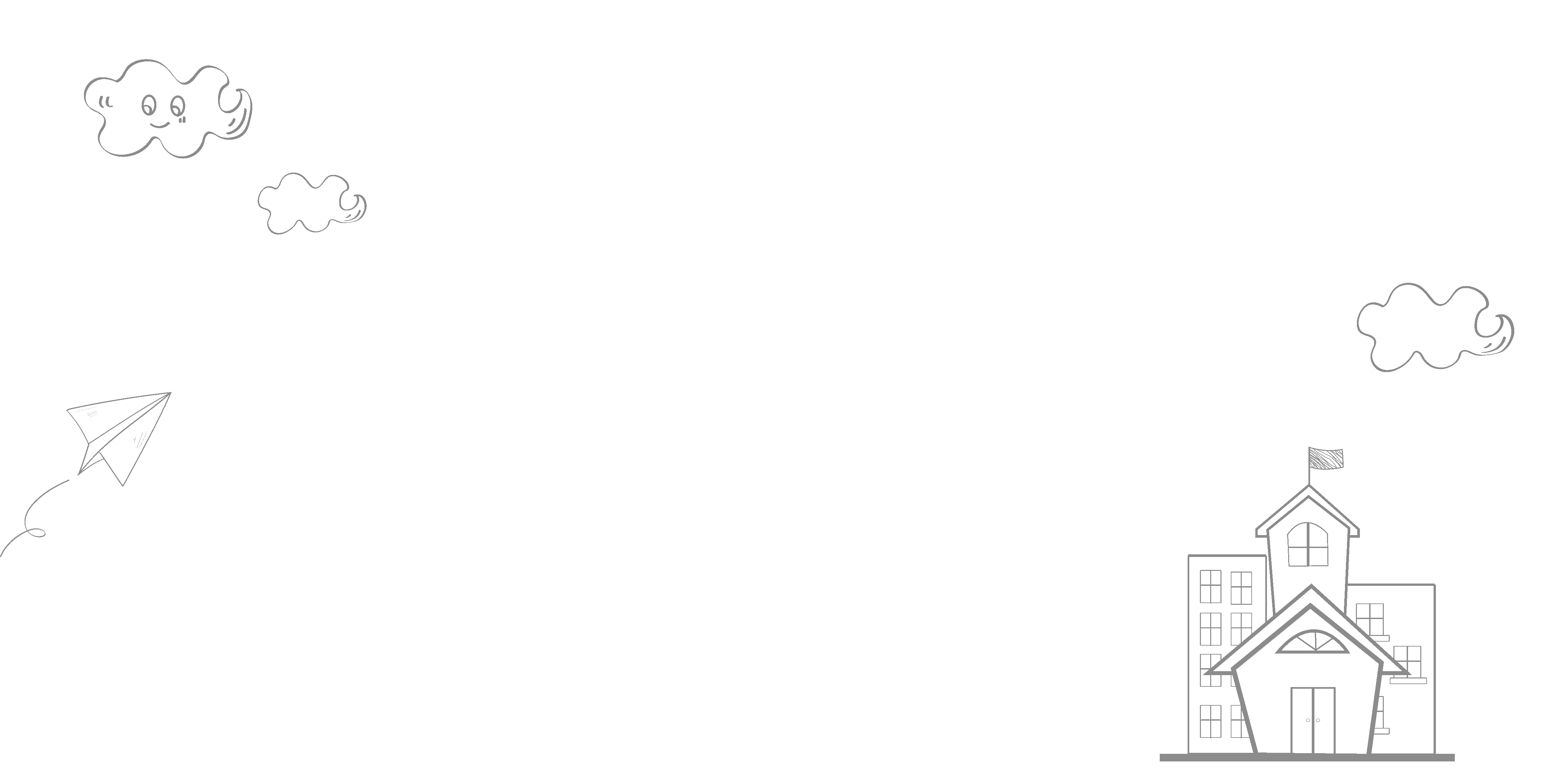 Add your text content here.Add your text content here.Add your text content here.Add your text content here.Add your text content here.Add your text content here.
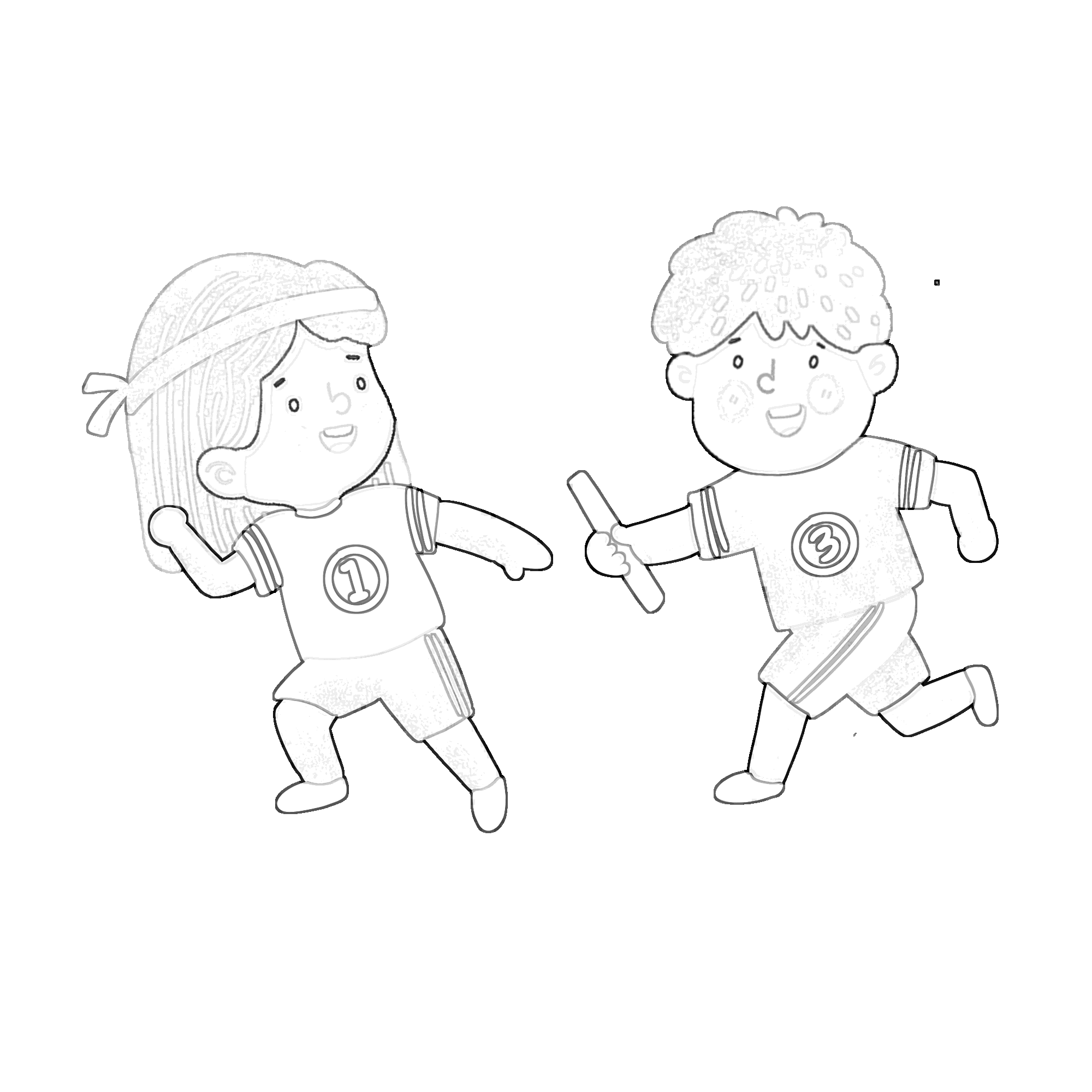 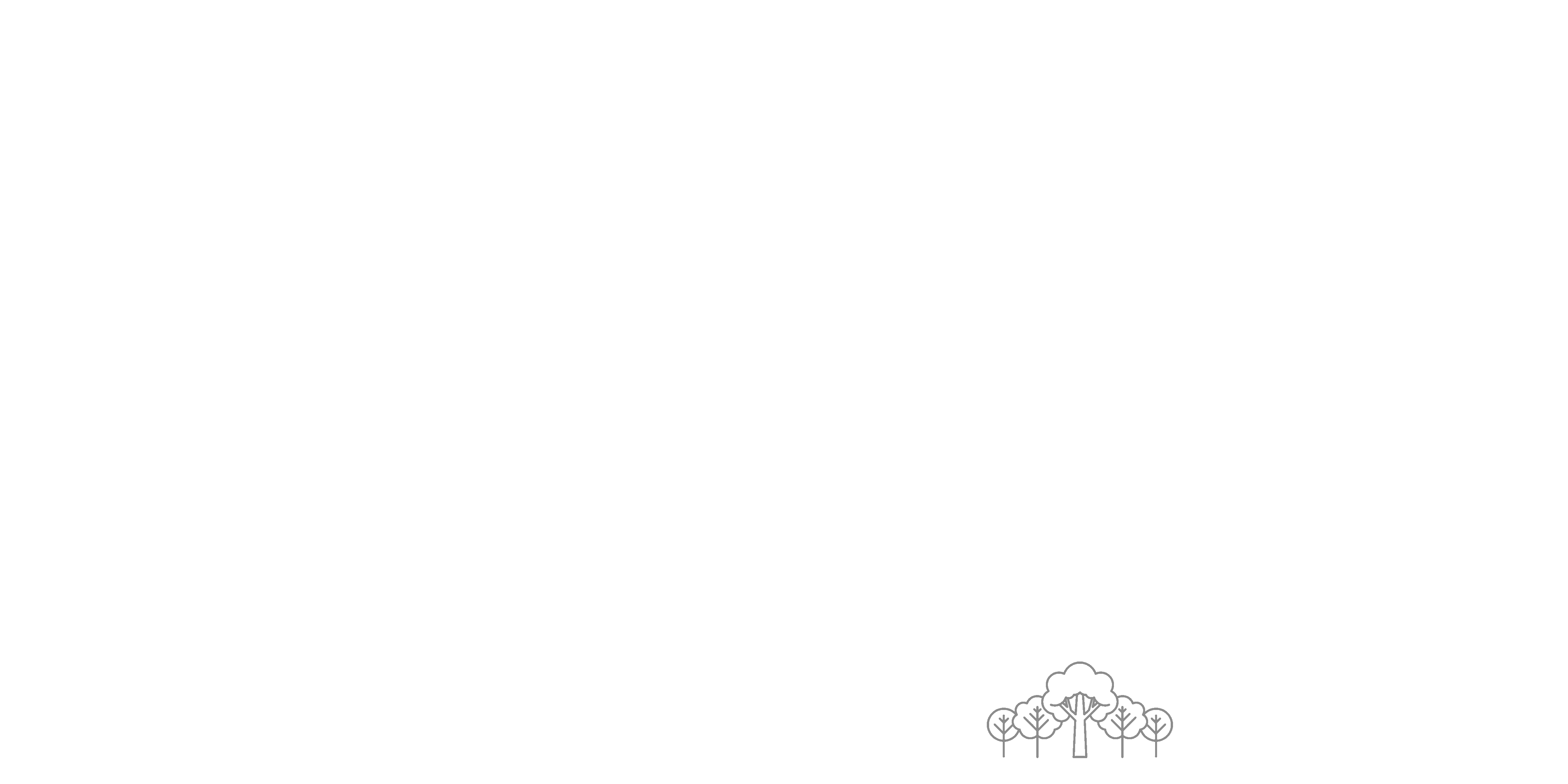 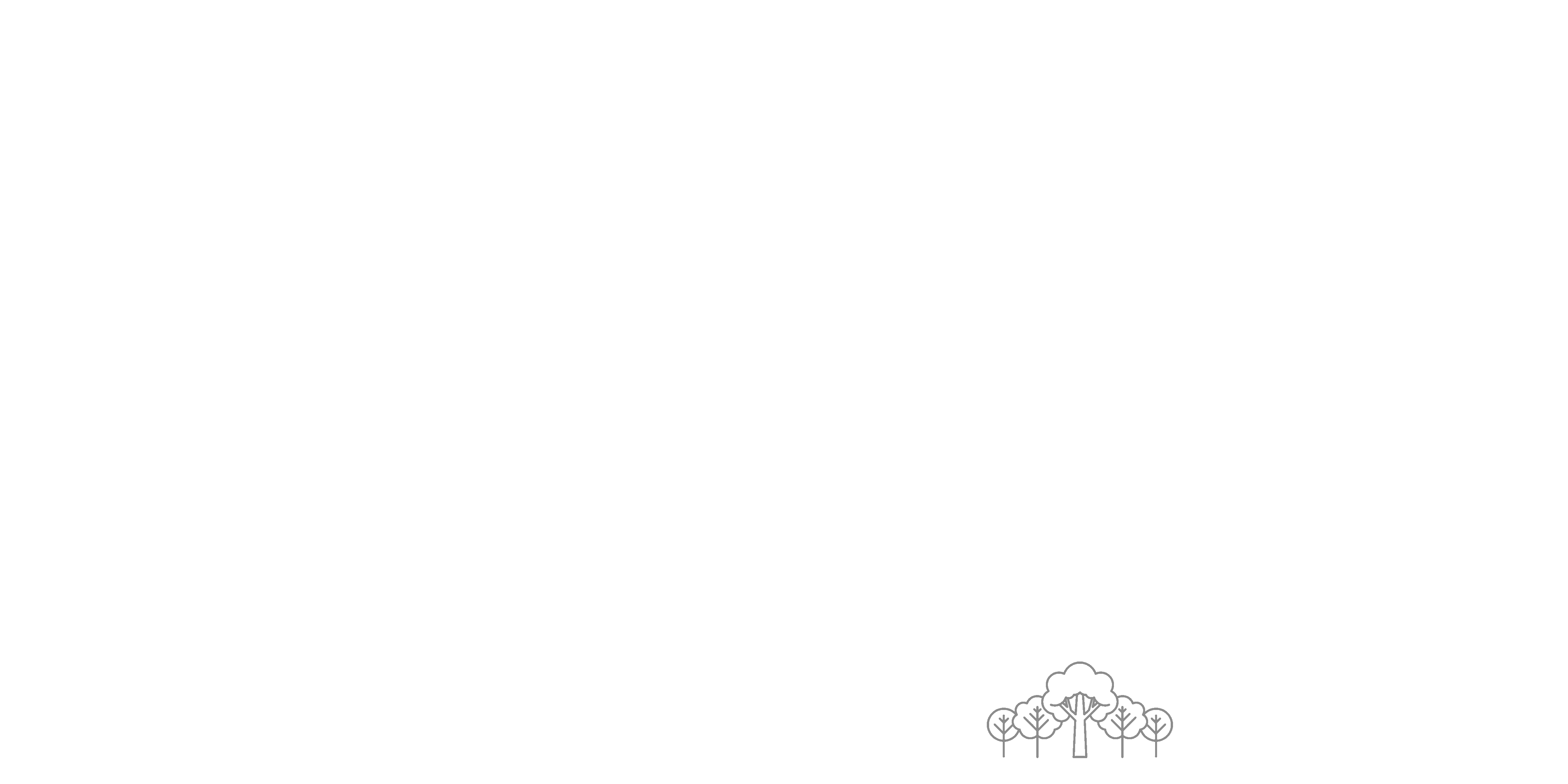 输入相关小标题
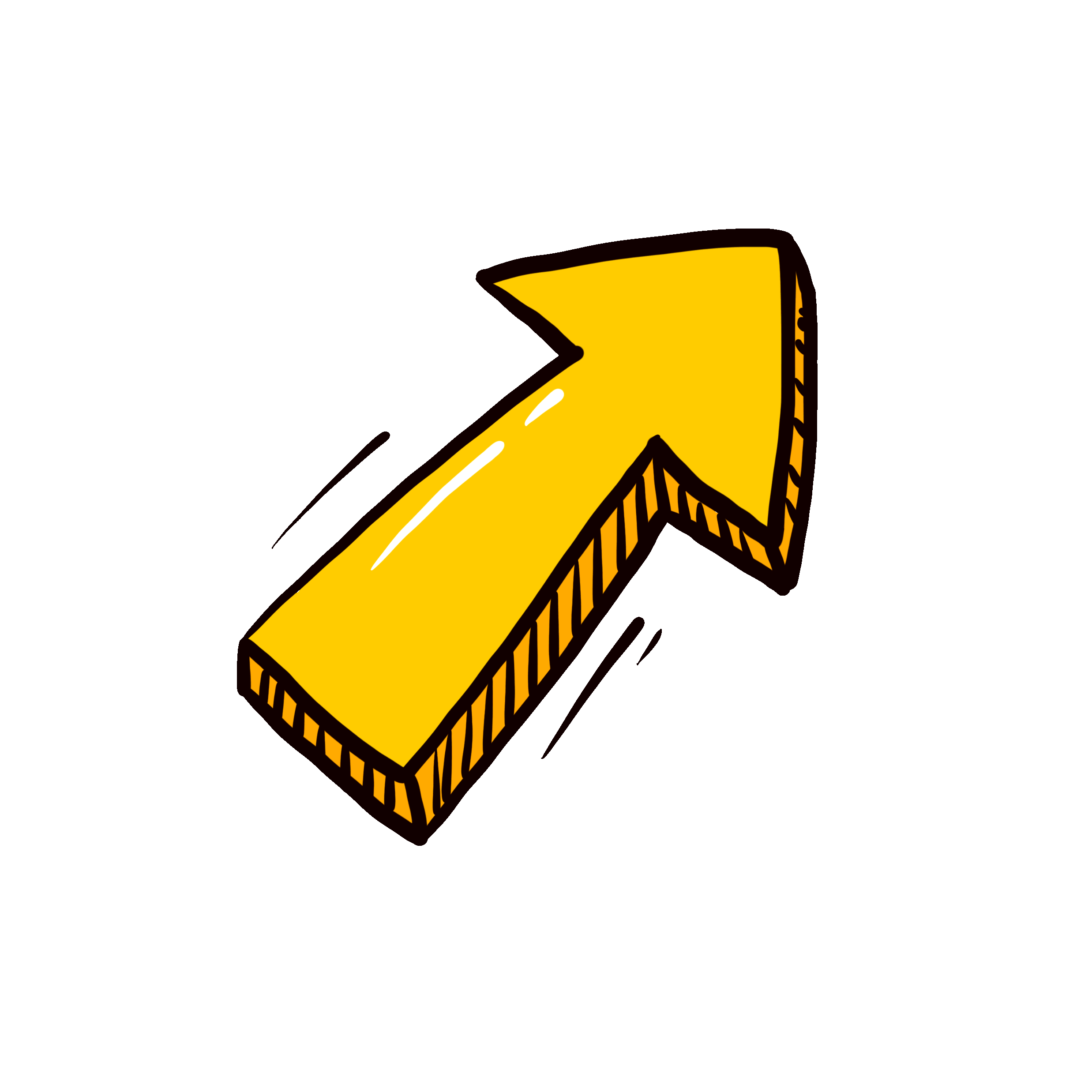 点击输入标题点击输入相关标题。点击输入标题点击输入相关标题。
输入小标题
01
点击输入相关标题点击输入相关标题。点击输入相关标题点
输入相关小标题
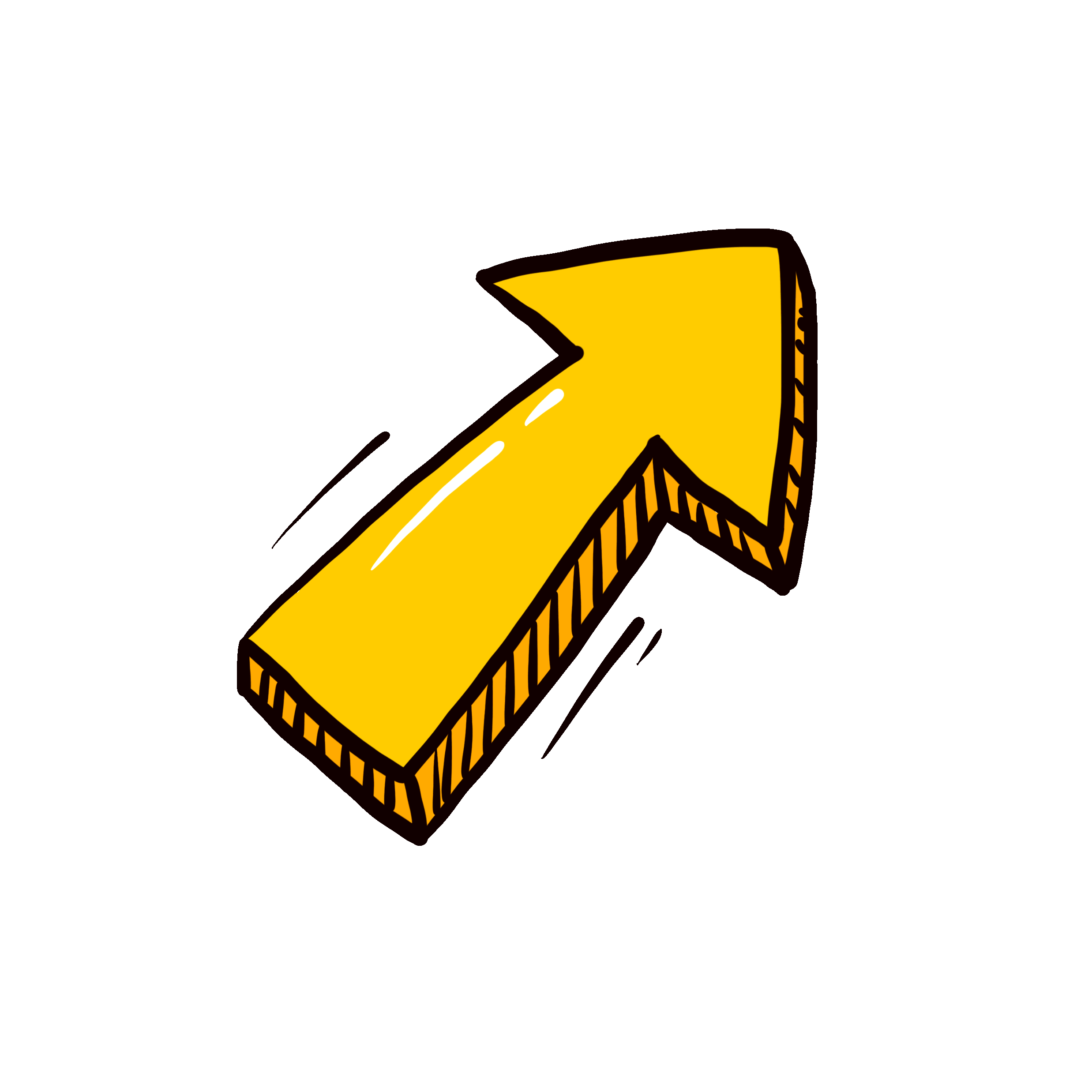 点击输入标题点击输入相关标题。点击输入标题点击输入相关标题。
输入小标题
02
点击输入相关标题点击输入相关标题。点击输入相关标题点
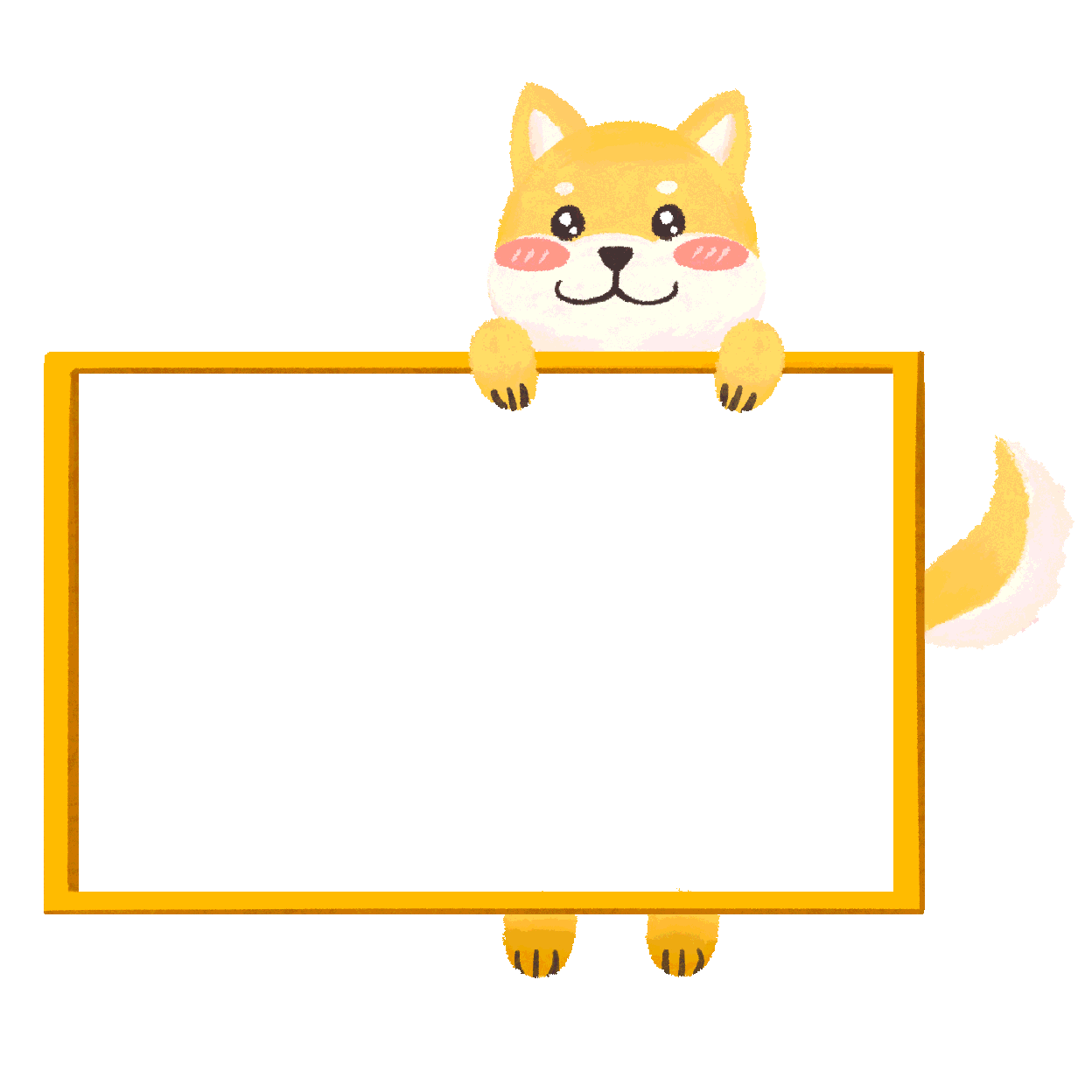 1
小标题
小标题
小标题
标题
标题
可根据实际情况调整文本框大小，或者字体的大小
可根据实际情况调整文本框大小，或者字体的大小
可根据实际情况调整文本框大小，或者字体的大小
2
标题
标题
3
请 输 入 标 题
请 输 入 标 题
单击此处添加文本，并调整颜色以及大小。单击此处添加文本。单击此处添加文本
单击此处添加文本，并调整颜色以及大小。单击此处添加文本。单击此处添加文本
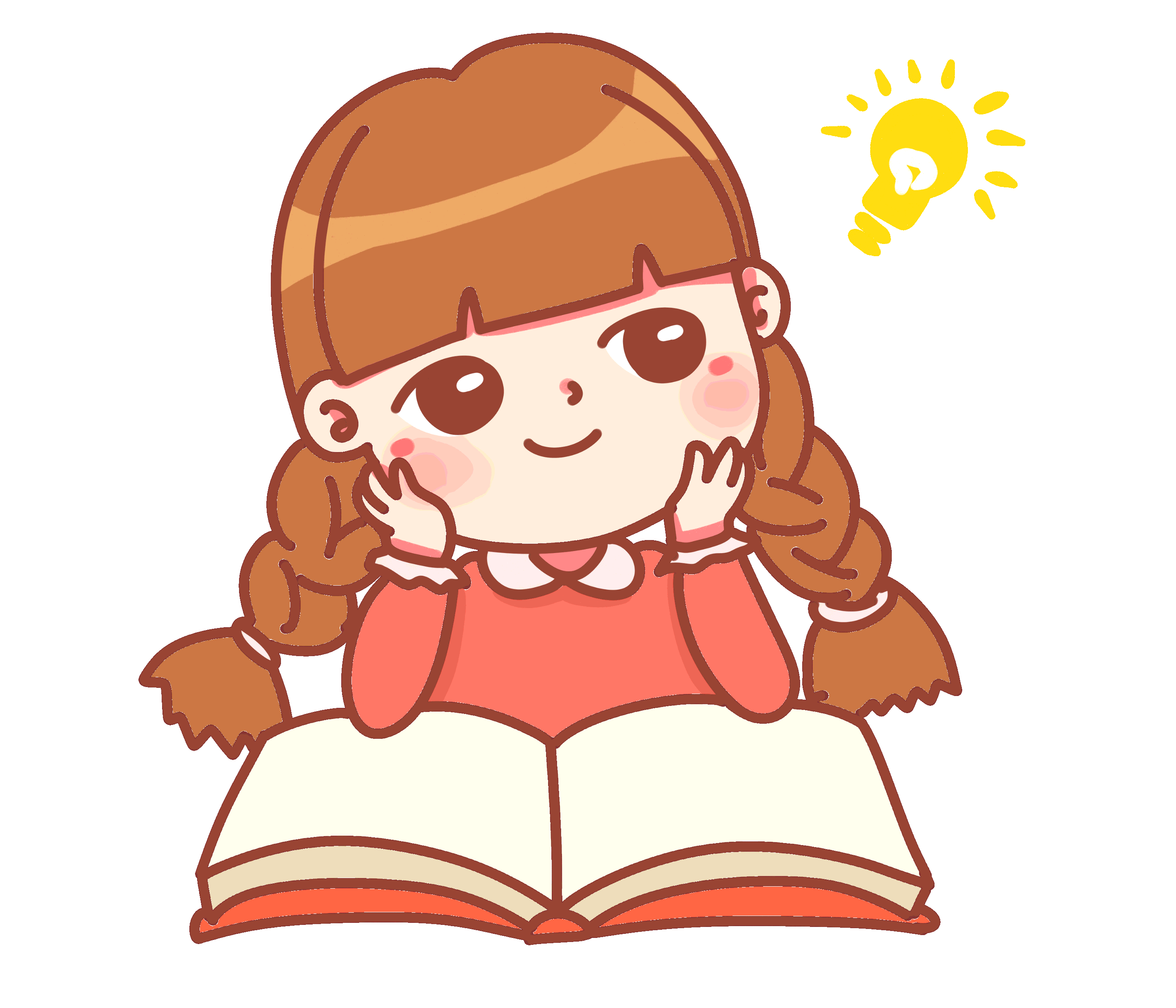 请 输 入 标 题
单击此处添加文本，并调整颜色以及大小。单击此处添加文本。单击此处添加文本
标题文字添加
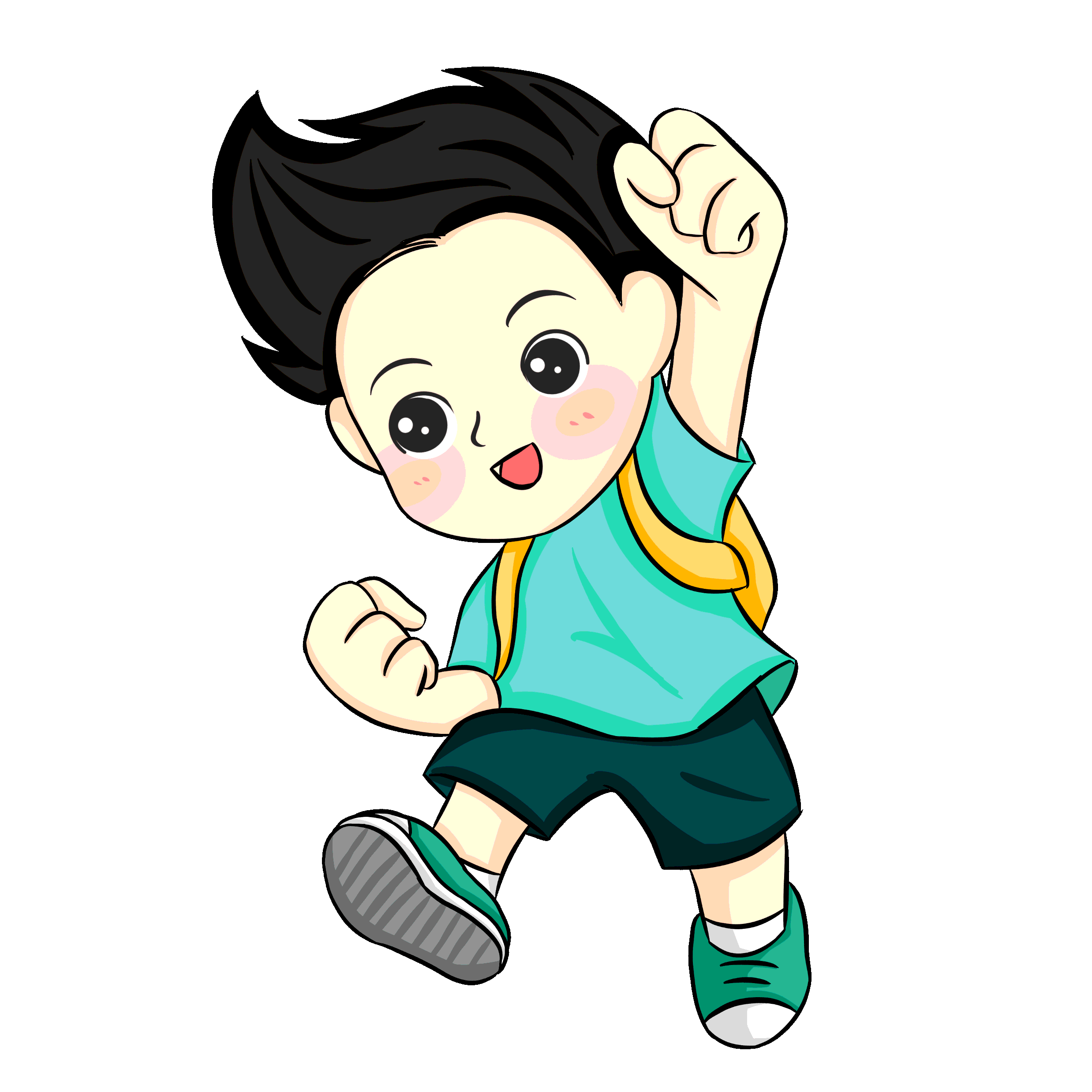 您的内容打在这里，或者通过复制您的文本后，在此框中选择粘贴，并选择只保留文字。
您的内容打在这里，或者通过复制您的文本后，在此框中选择粘贴，并选择只保留文字。
您的内容打在这里，或者通过复制您的文本后，在此框中选择粘贴，并选择只保留文字。
您的内容打在这里，或者通过复制您的文本后，在此框中选择粘贴，并选择只保留文字。
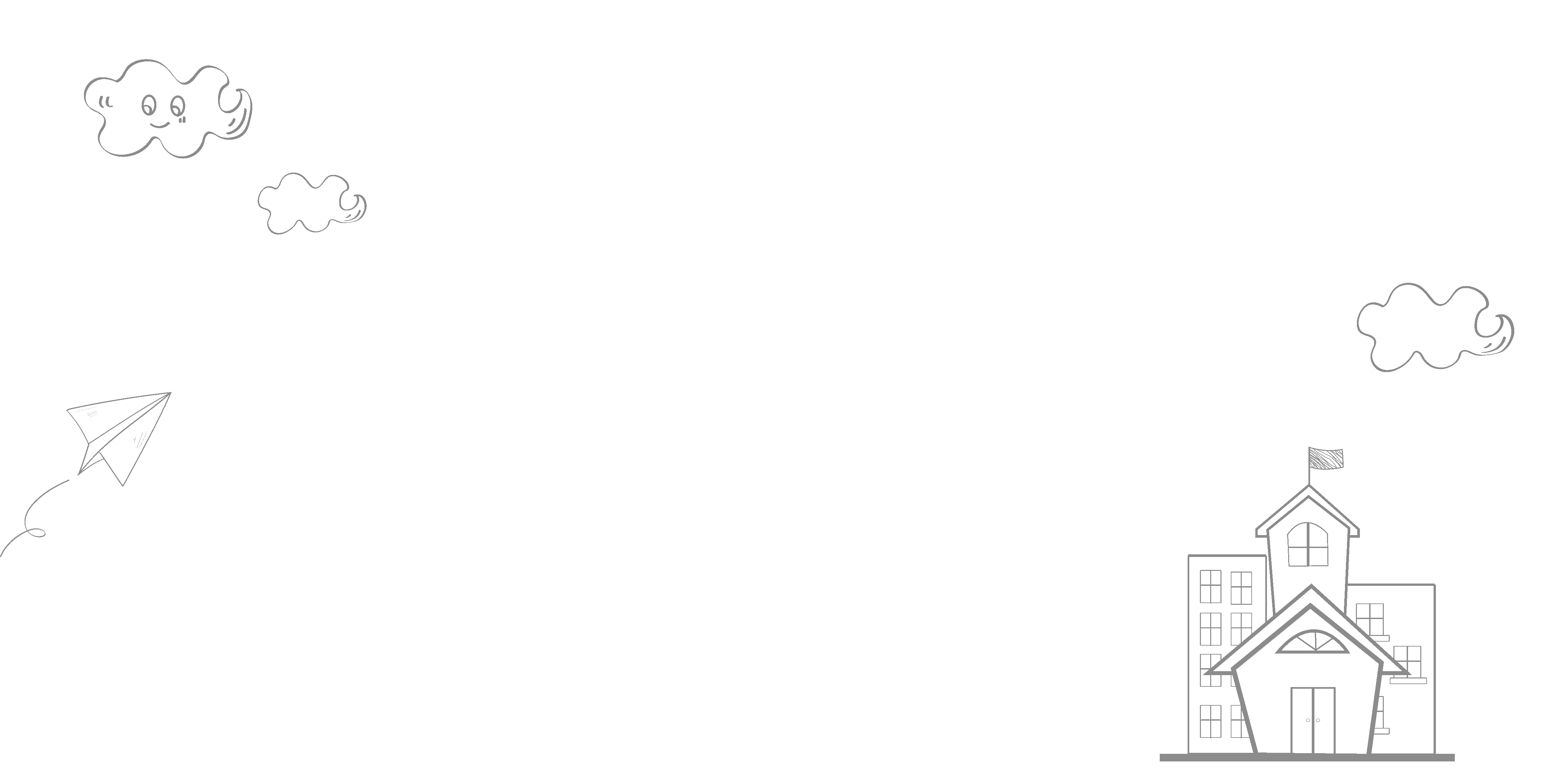 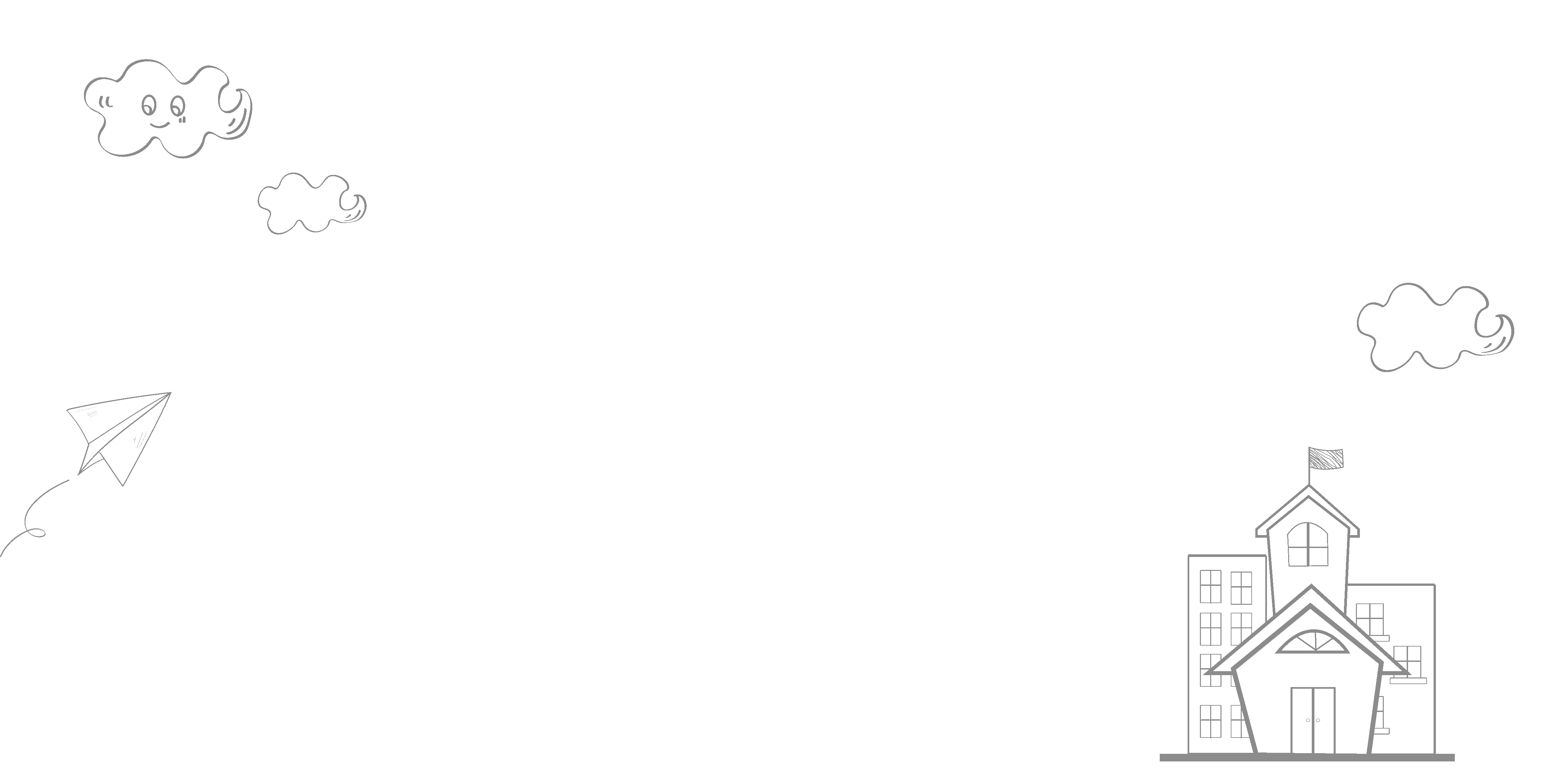 PART THREE
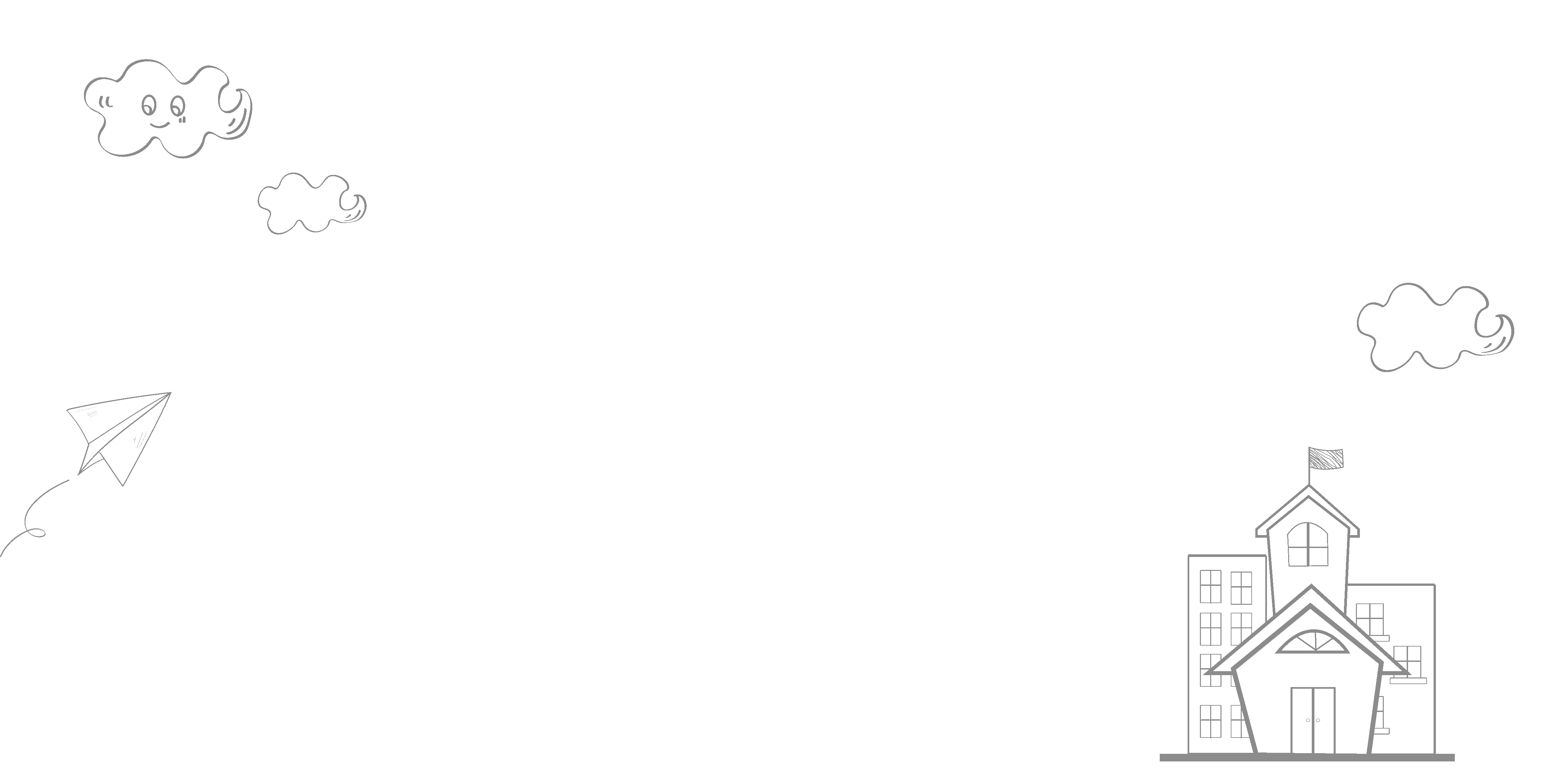 输入您的内容
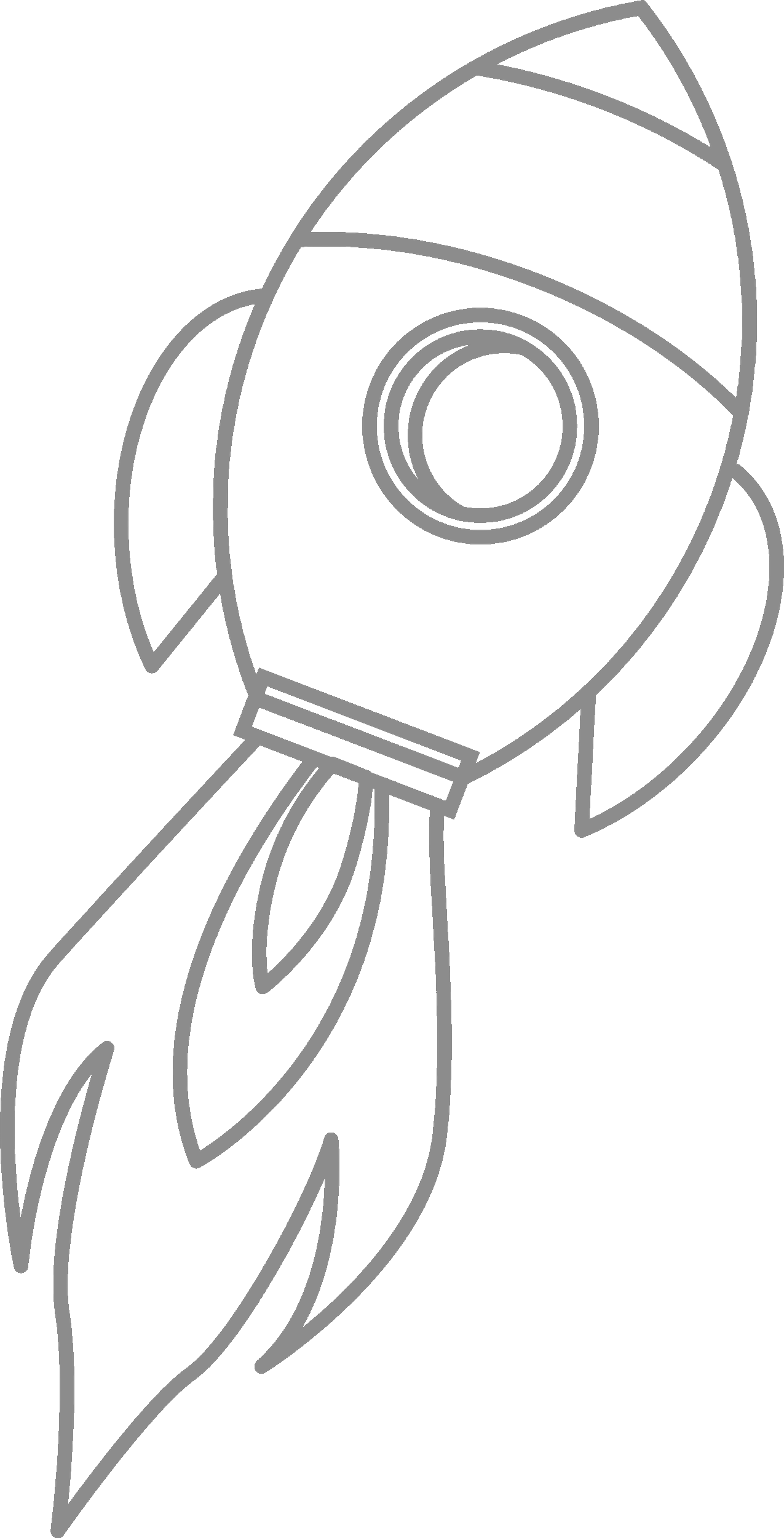 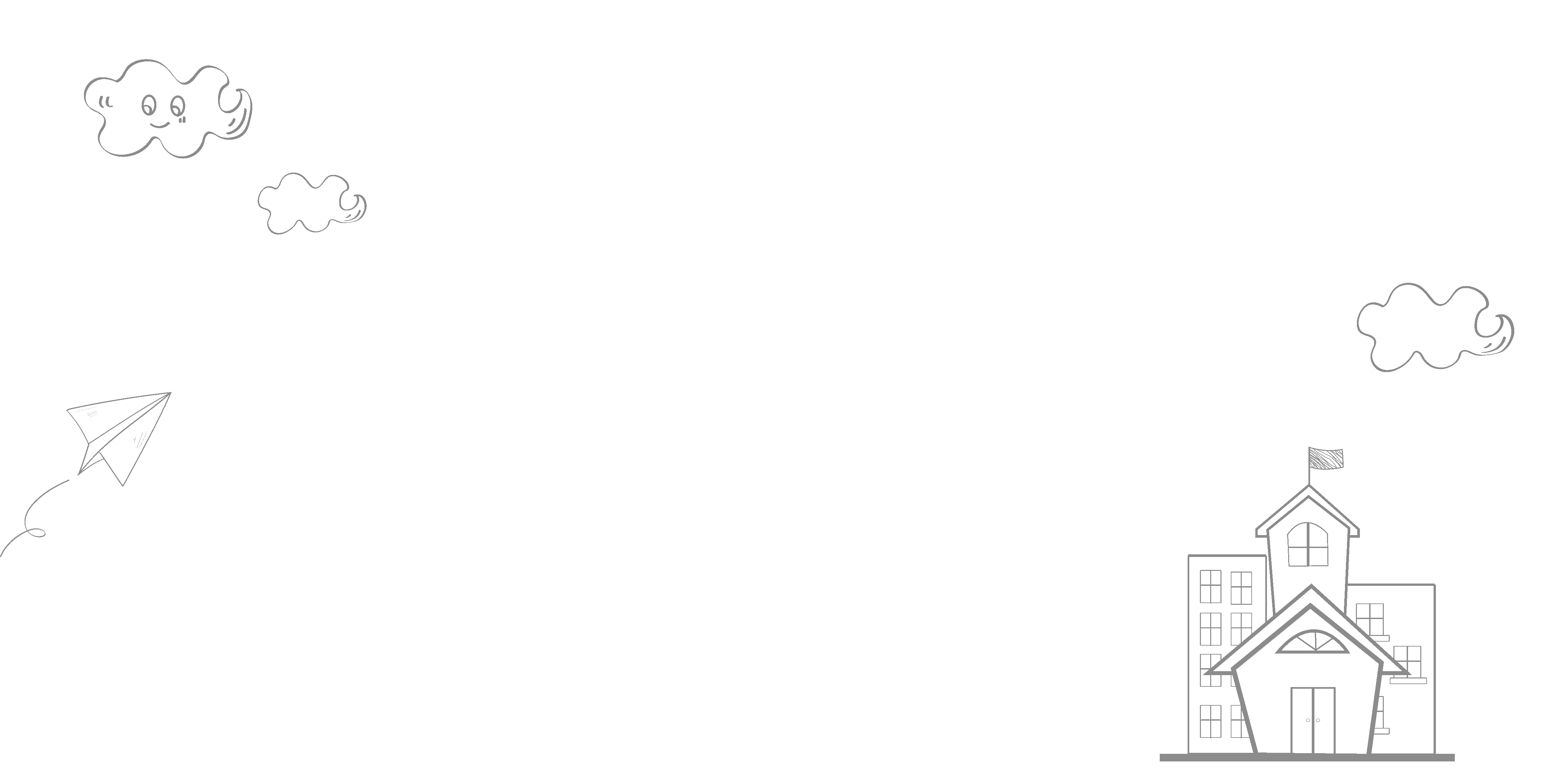 Add your text content here.Add your text content here.Add your text content here.Add your text content here.Add your text content here.Add your text content here.
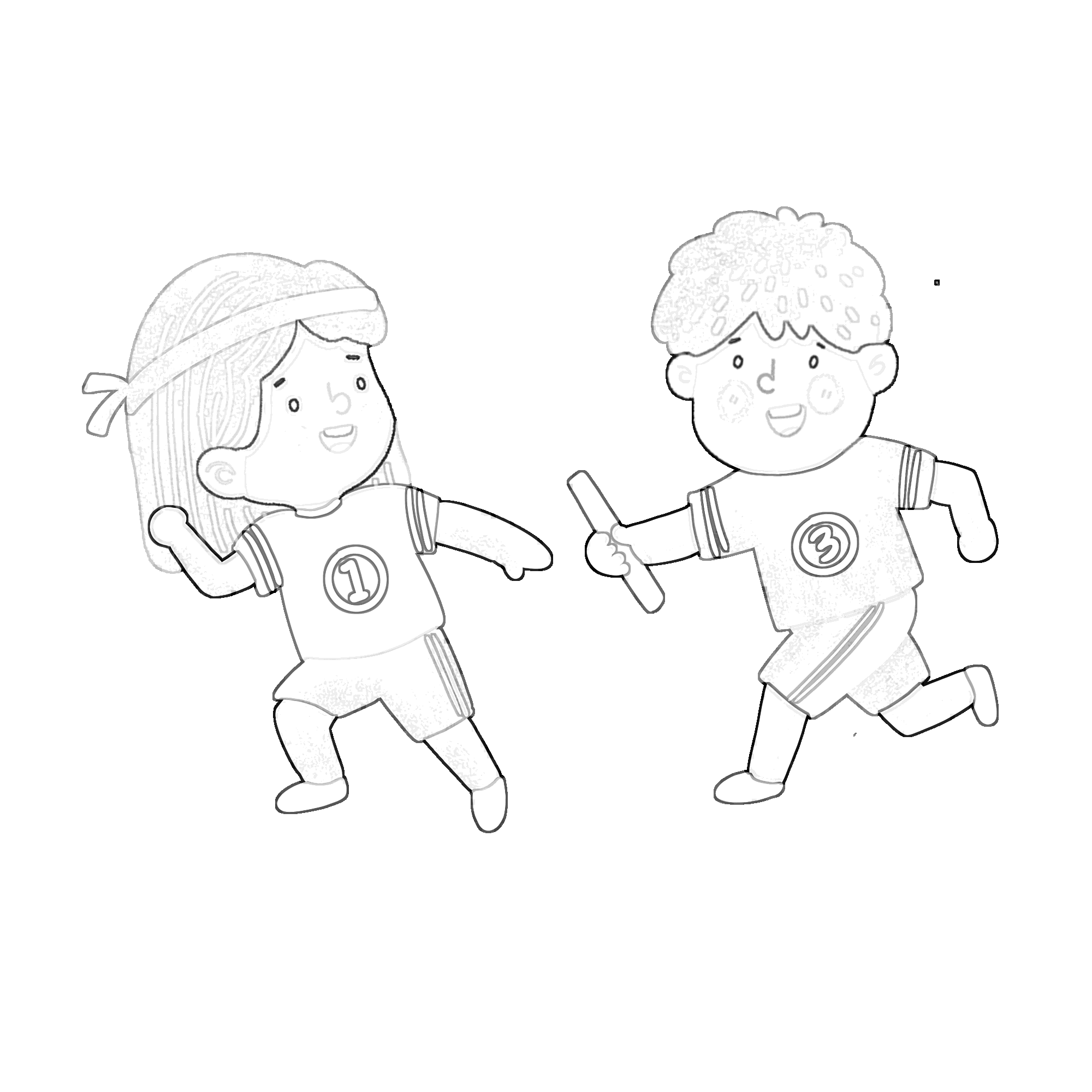 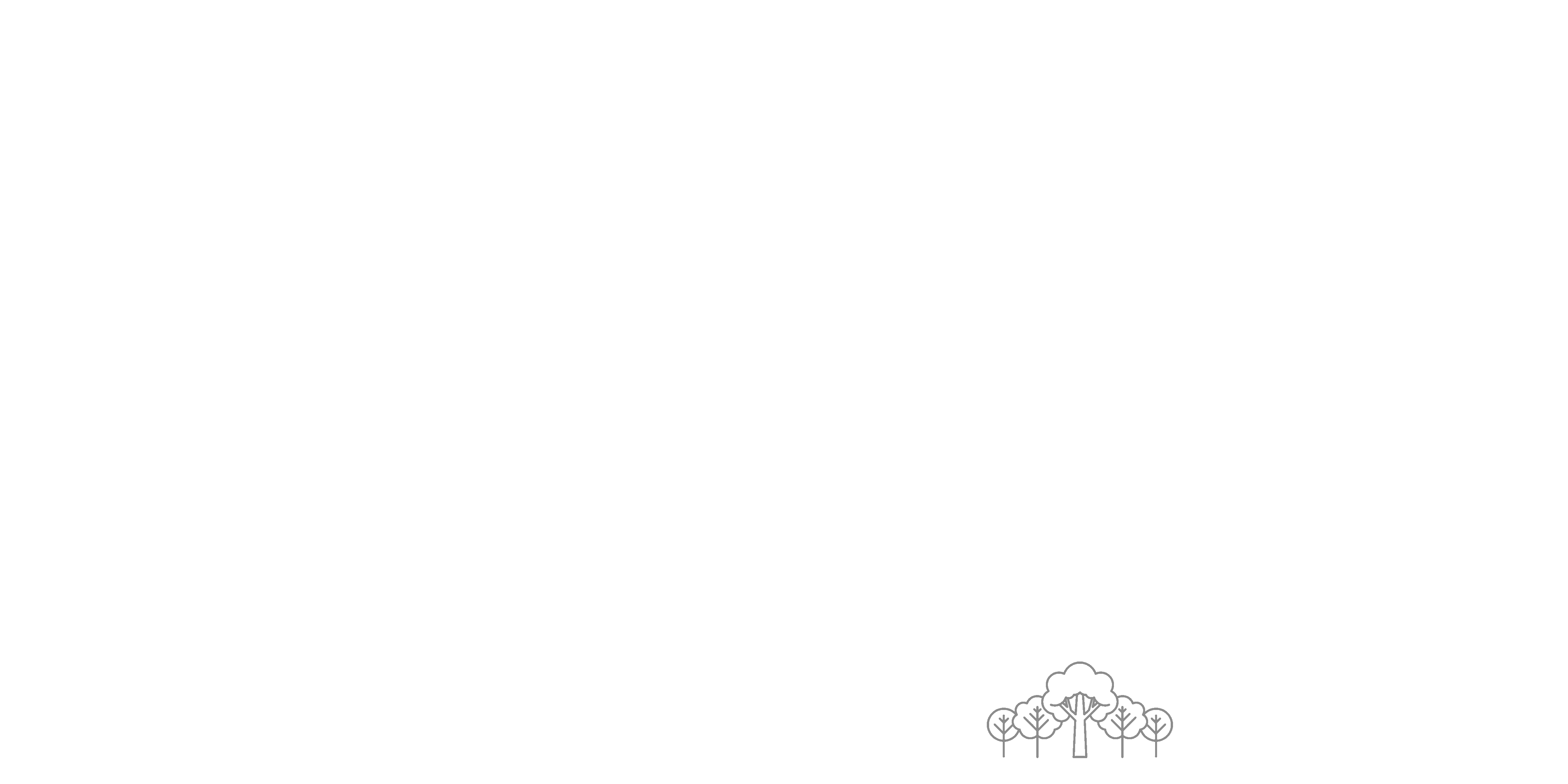 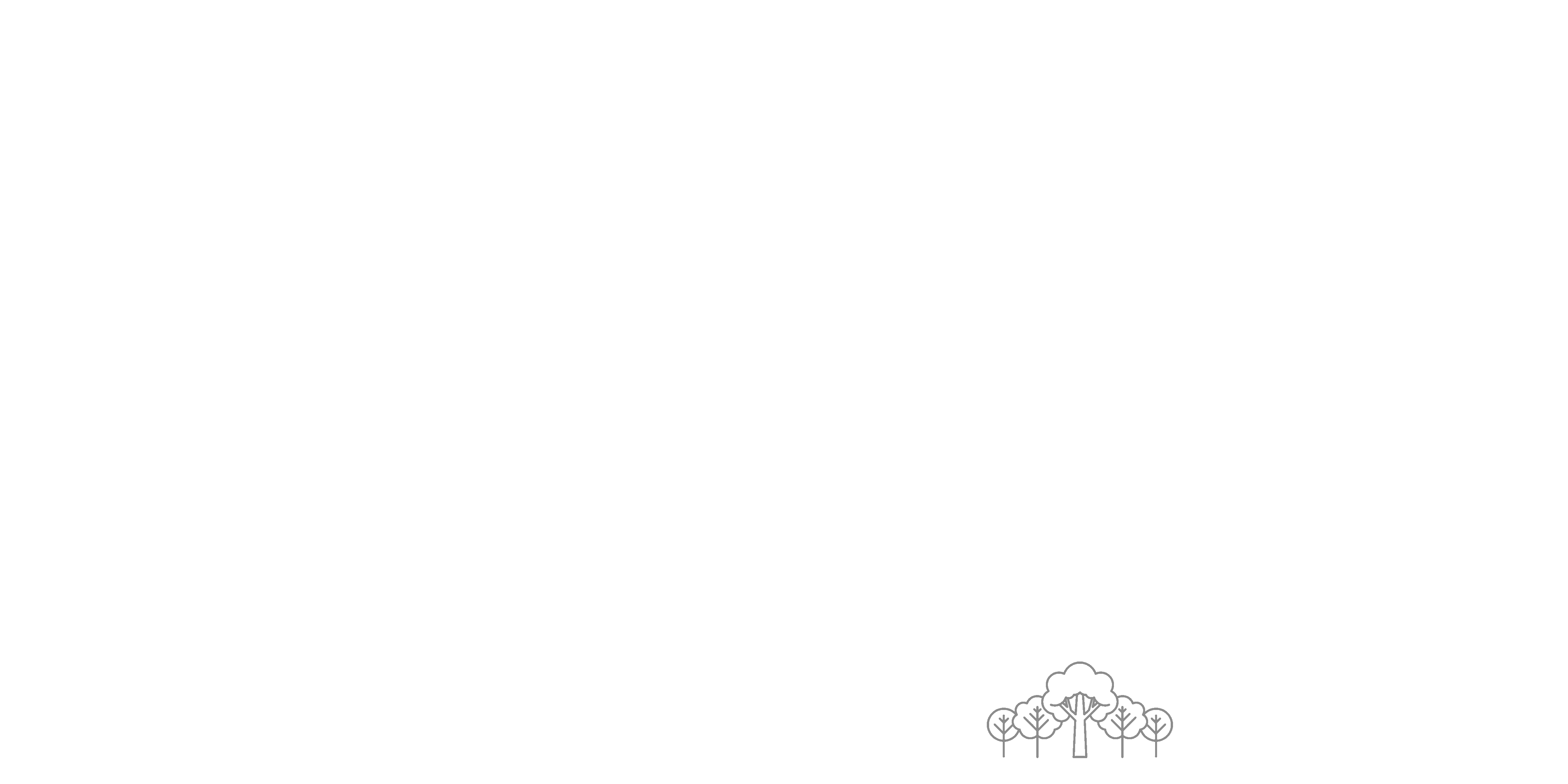 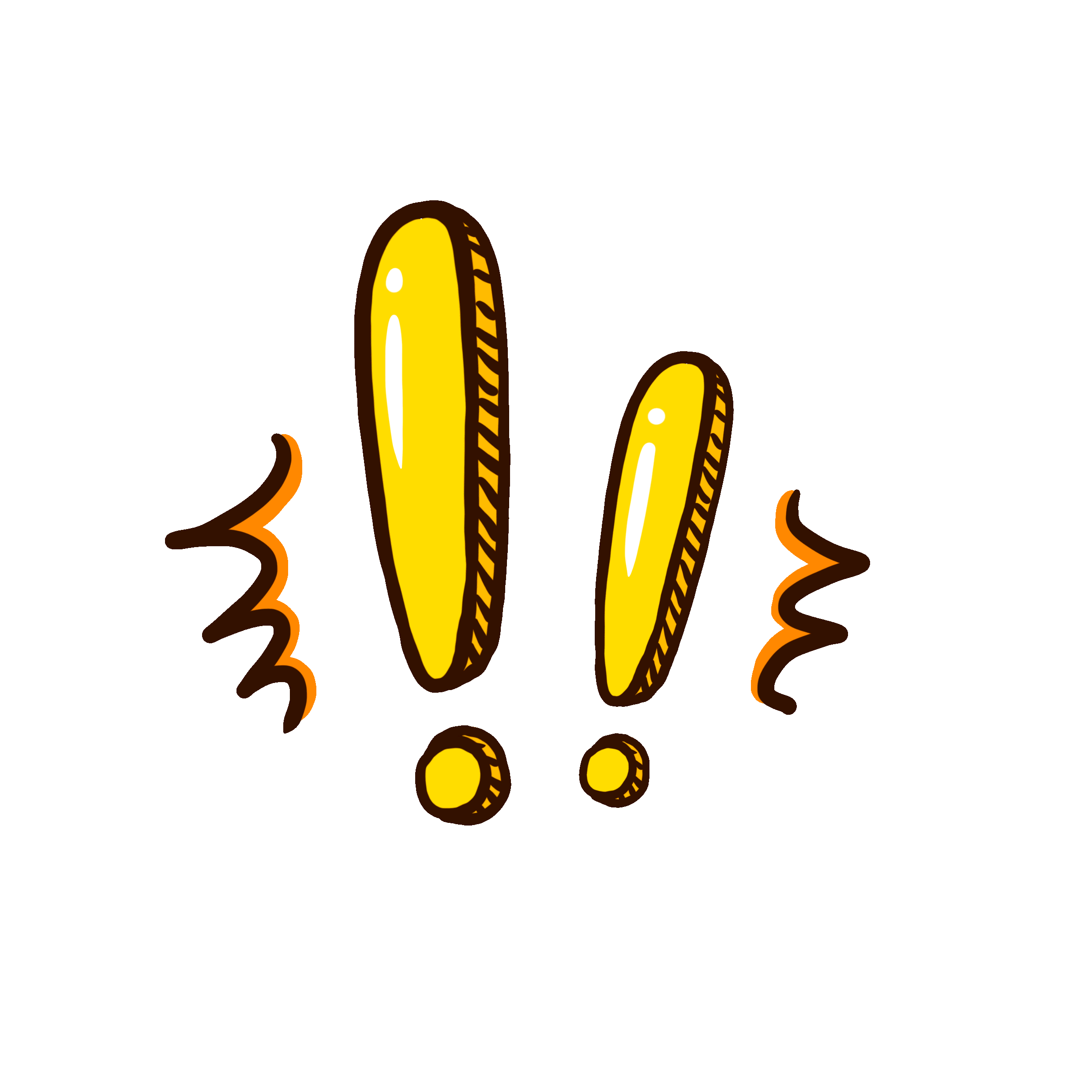 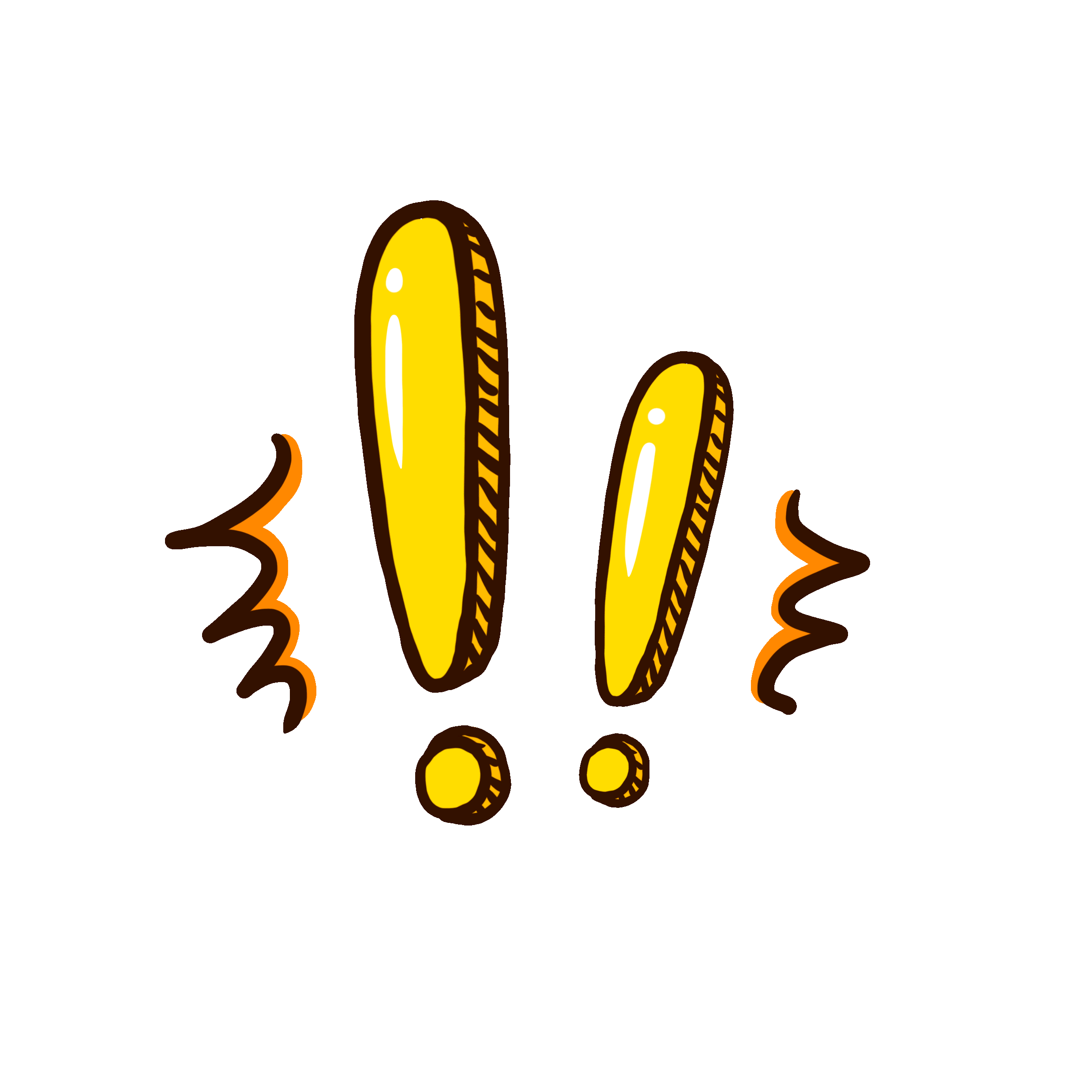 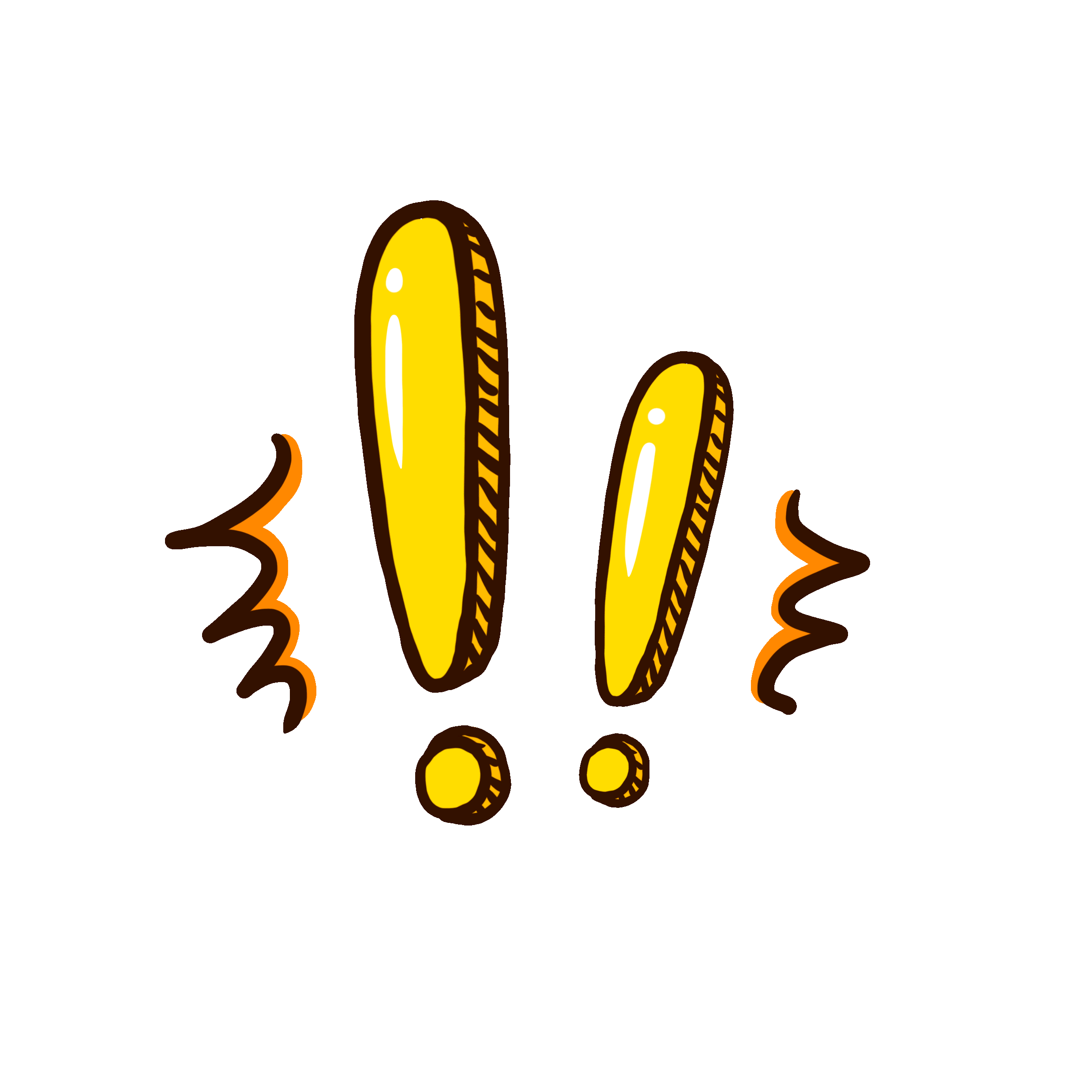 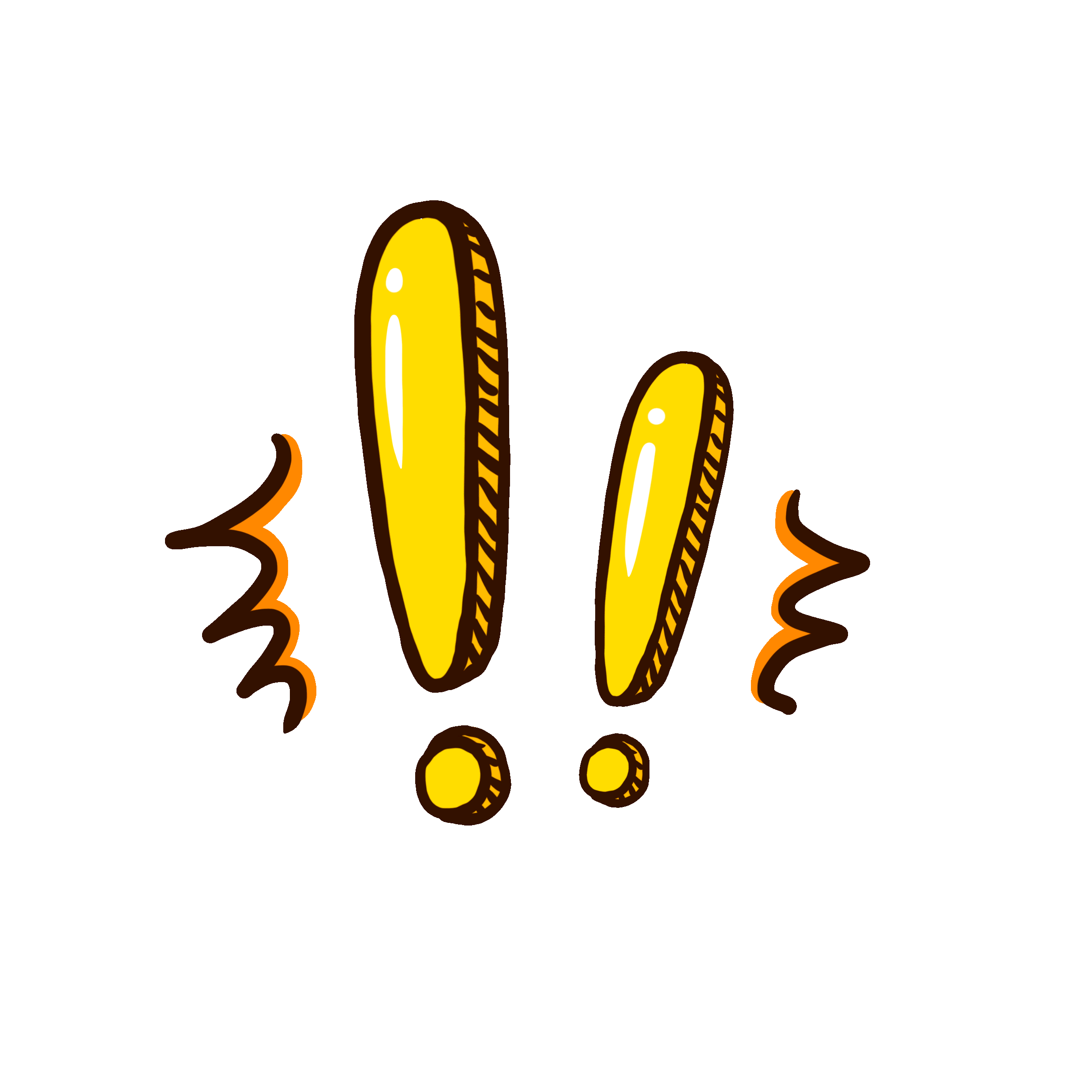 小标题
小标题
小标题
小标题
可根据实际情况调整文本框大小，或者字体的大小
可根据实际情况调整文本框大小，或者字体的大小
可根据实际情况调整文本框大小，或者字体的大小
可根据实际情况调整文本框大小，或者字体的大小
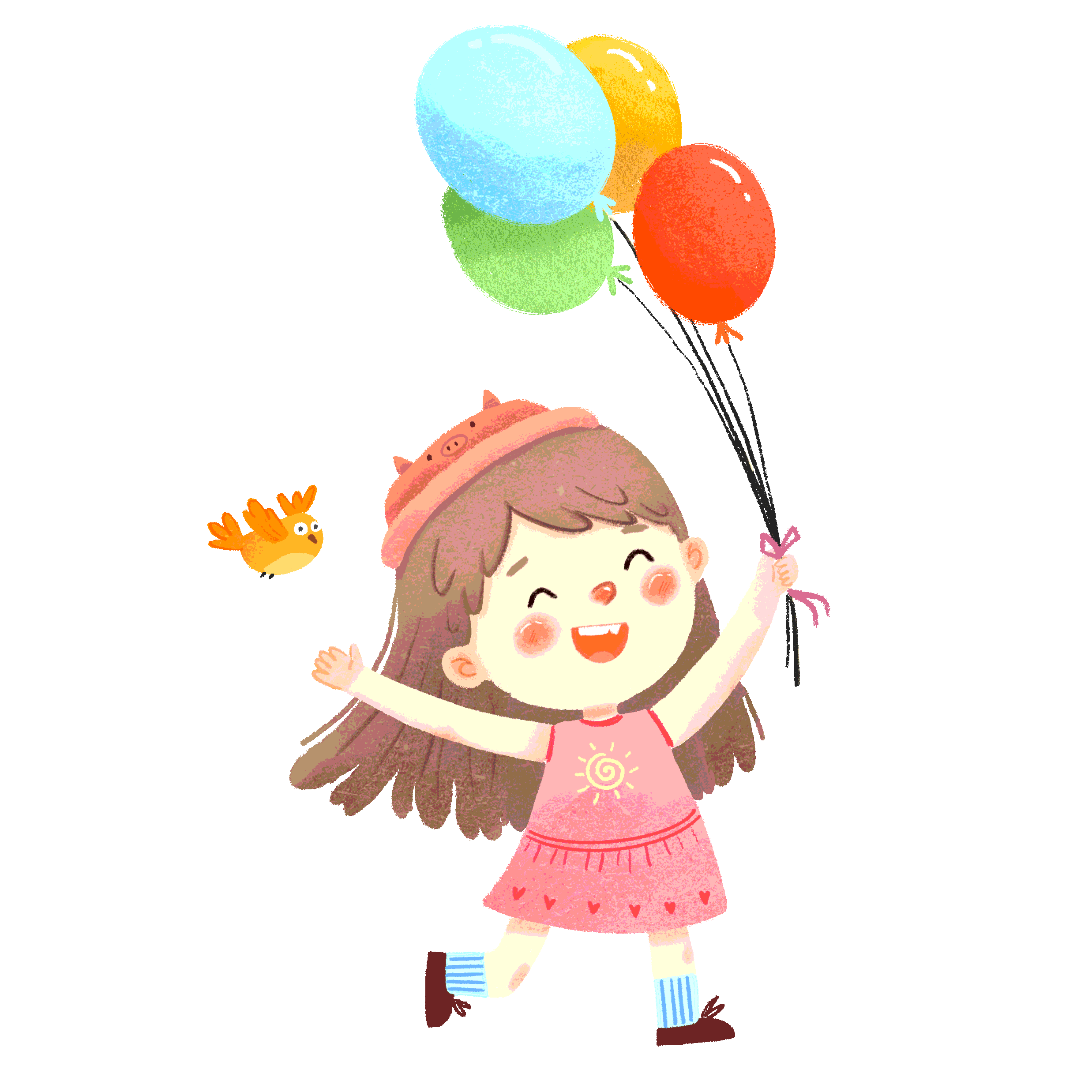 小标题
小标题
小标题
语言尽可能精炼，可根据实际情况调整文本框大小，或者字体的大小。
语言尽可能精炼，可根据实际情况调整文本框大小，或者字体的大小。
语言尽可能精炼，可根据实际情况调整文本框大小，或者字体的大小。
01
02
03
请您在此处输入相关小标题
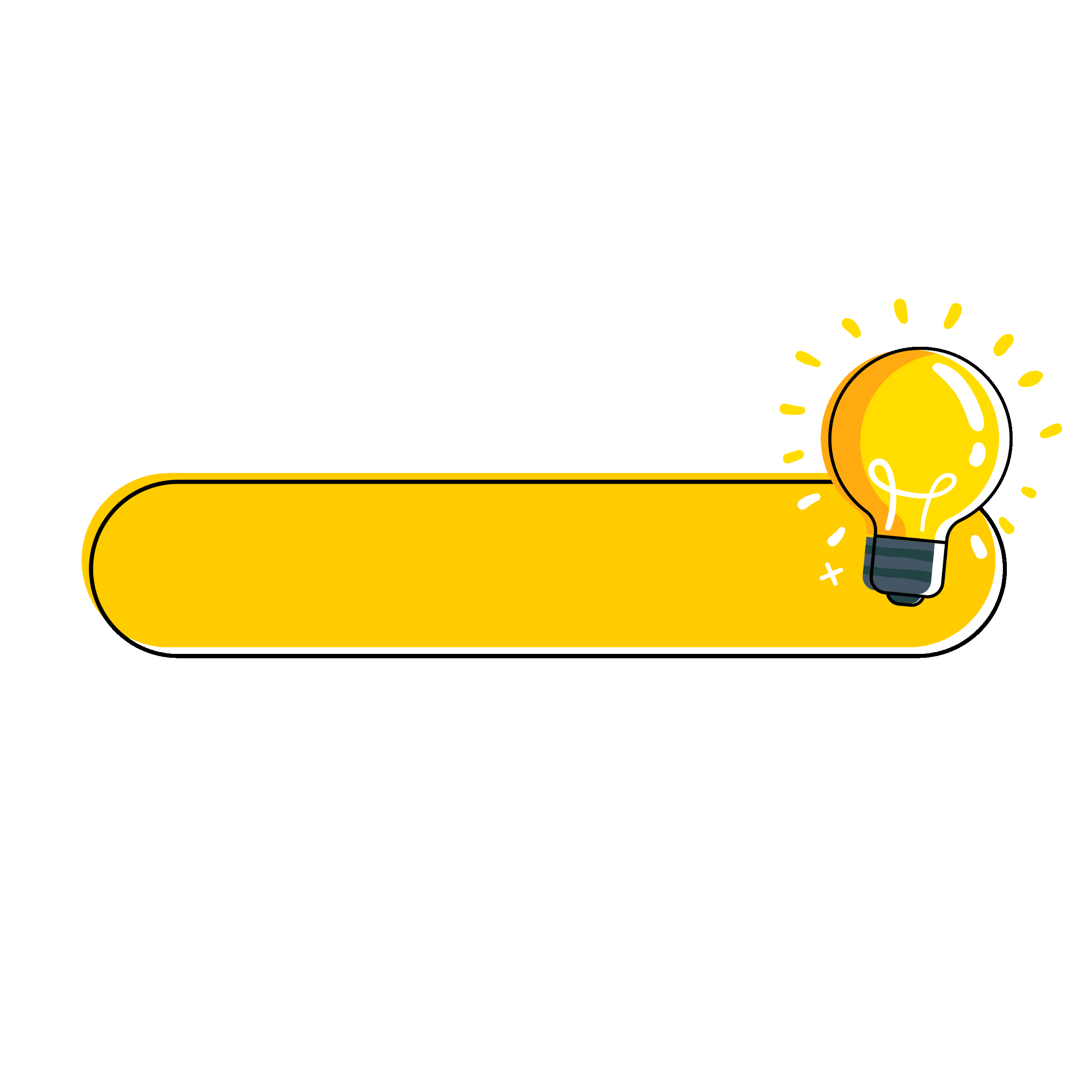 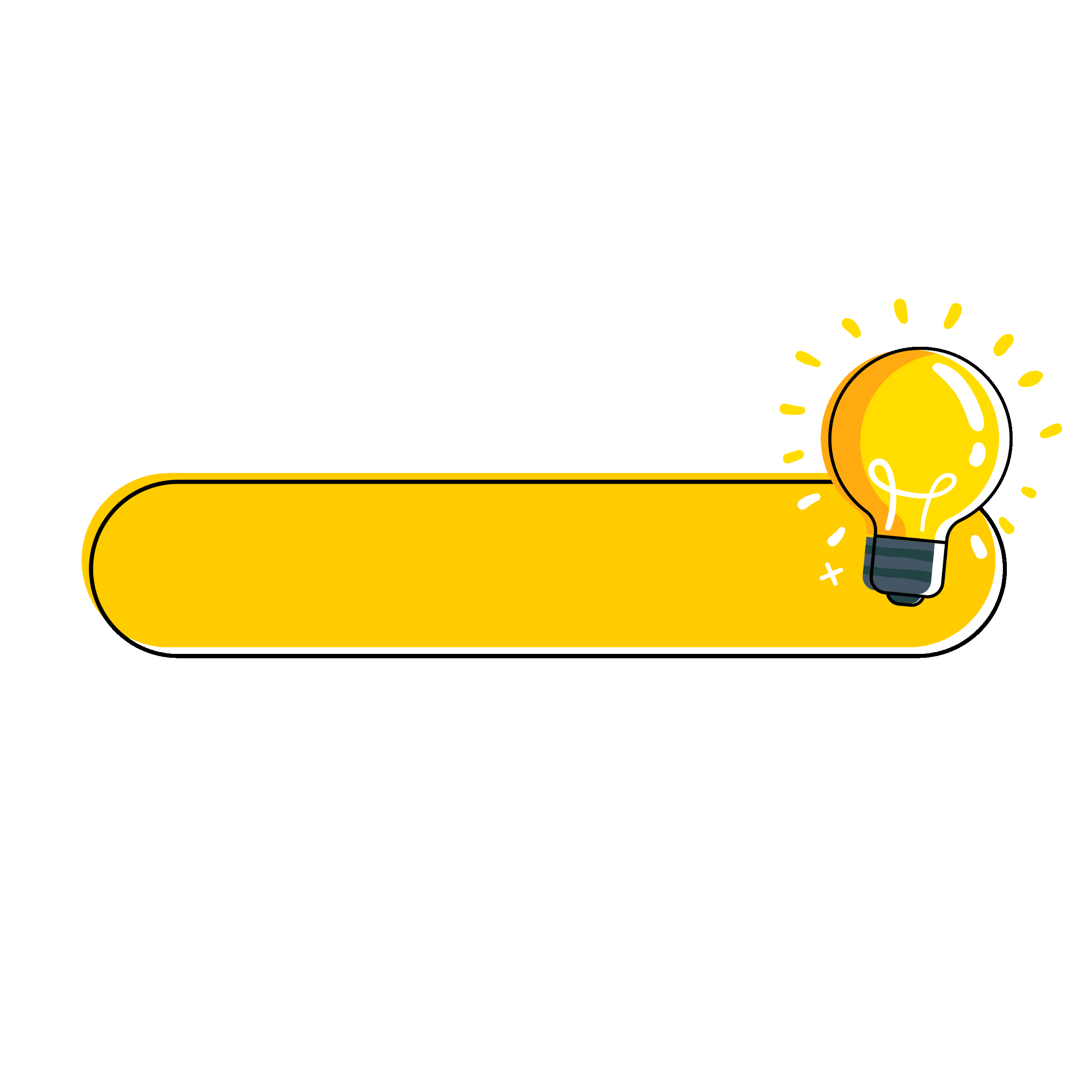 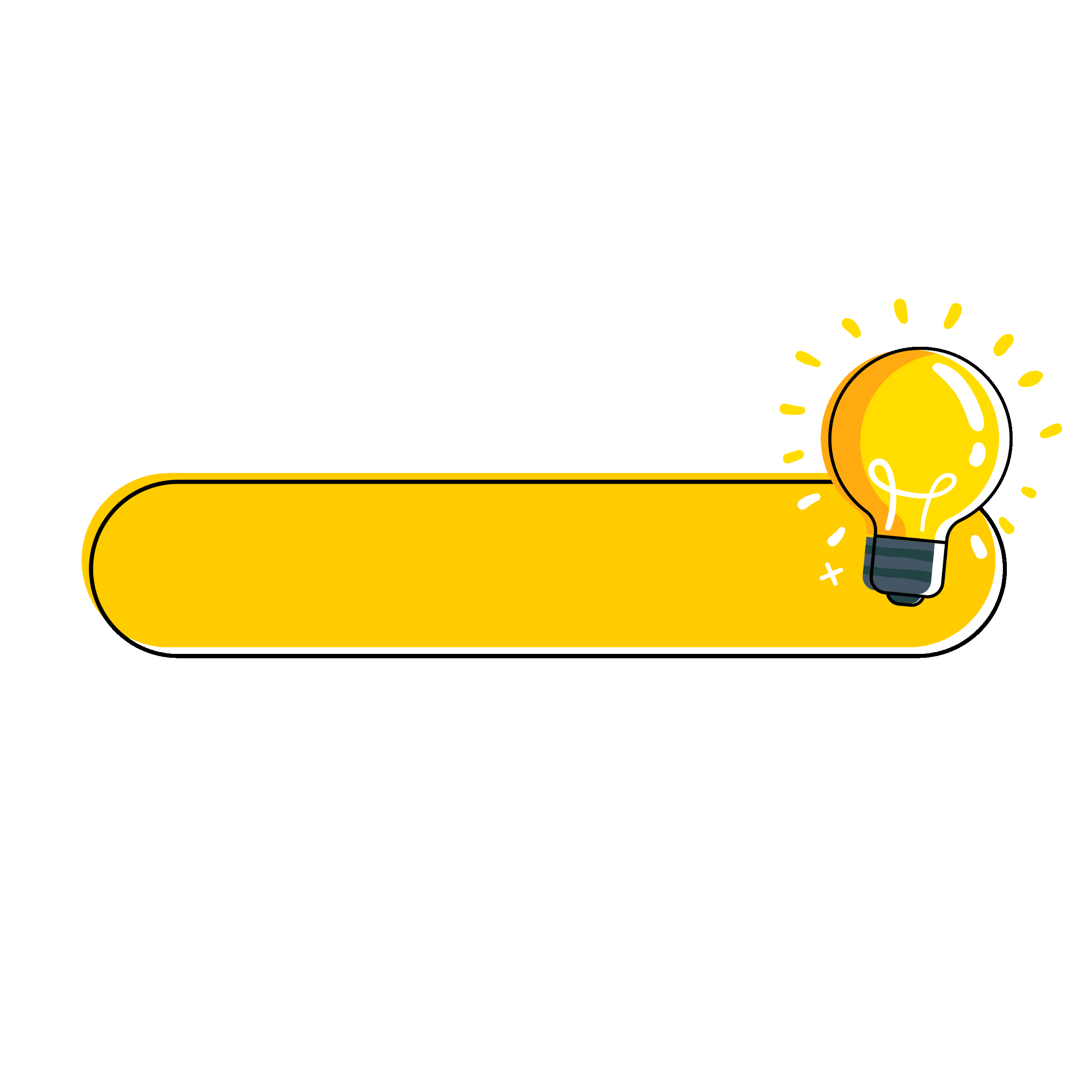 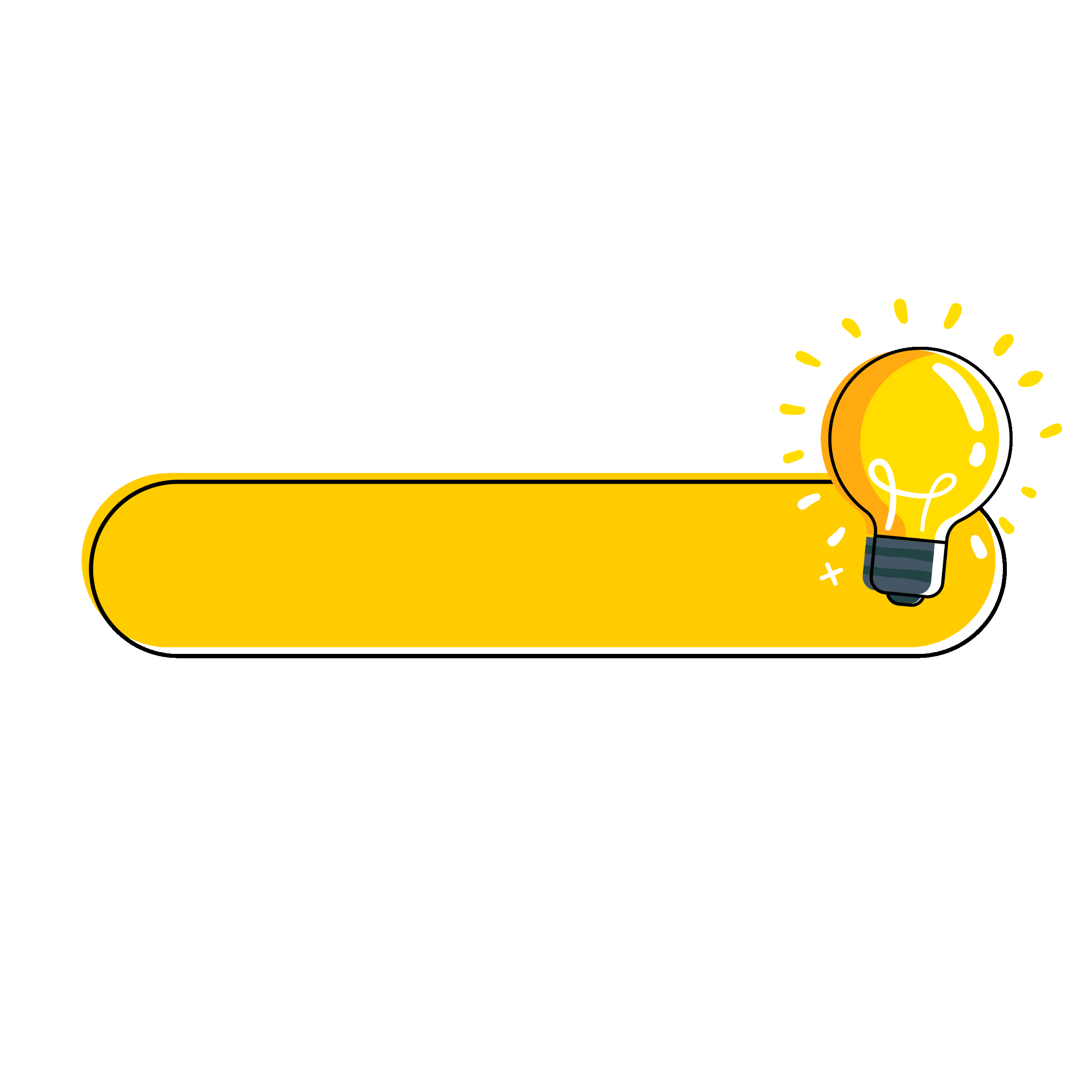 点击输入标题点击输入相关标题。点击输入相关标题。点击输入标题点击输入相关标题。点击输入相关标题。点击输入标题点击输入相关标题。点击输入相关标题。
点击输入标题
点击输入标题
点击输入标题
点击输入标题
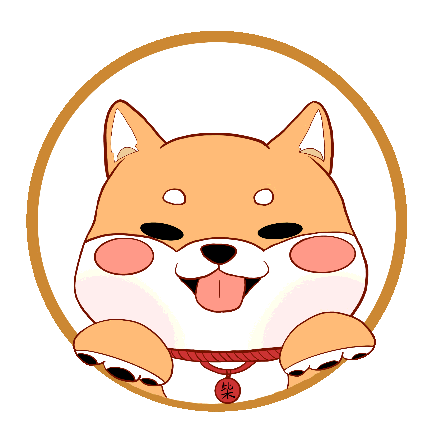 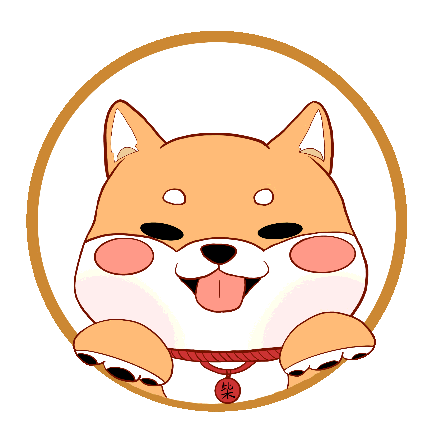 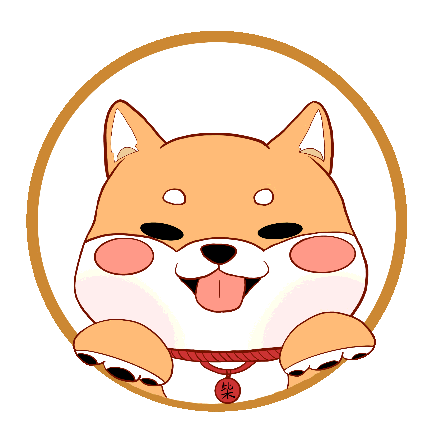 小标题
小标题
小标题
可根据实际情况调整文本框大小，或者字体的大小
可根据实际情况调整文本框大小，或者字体的大小
可根据实际情况调整文本框大小，或者字体的大小
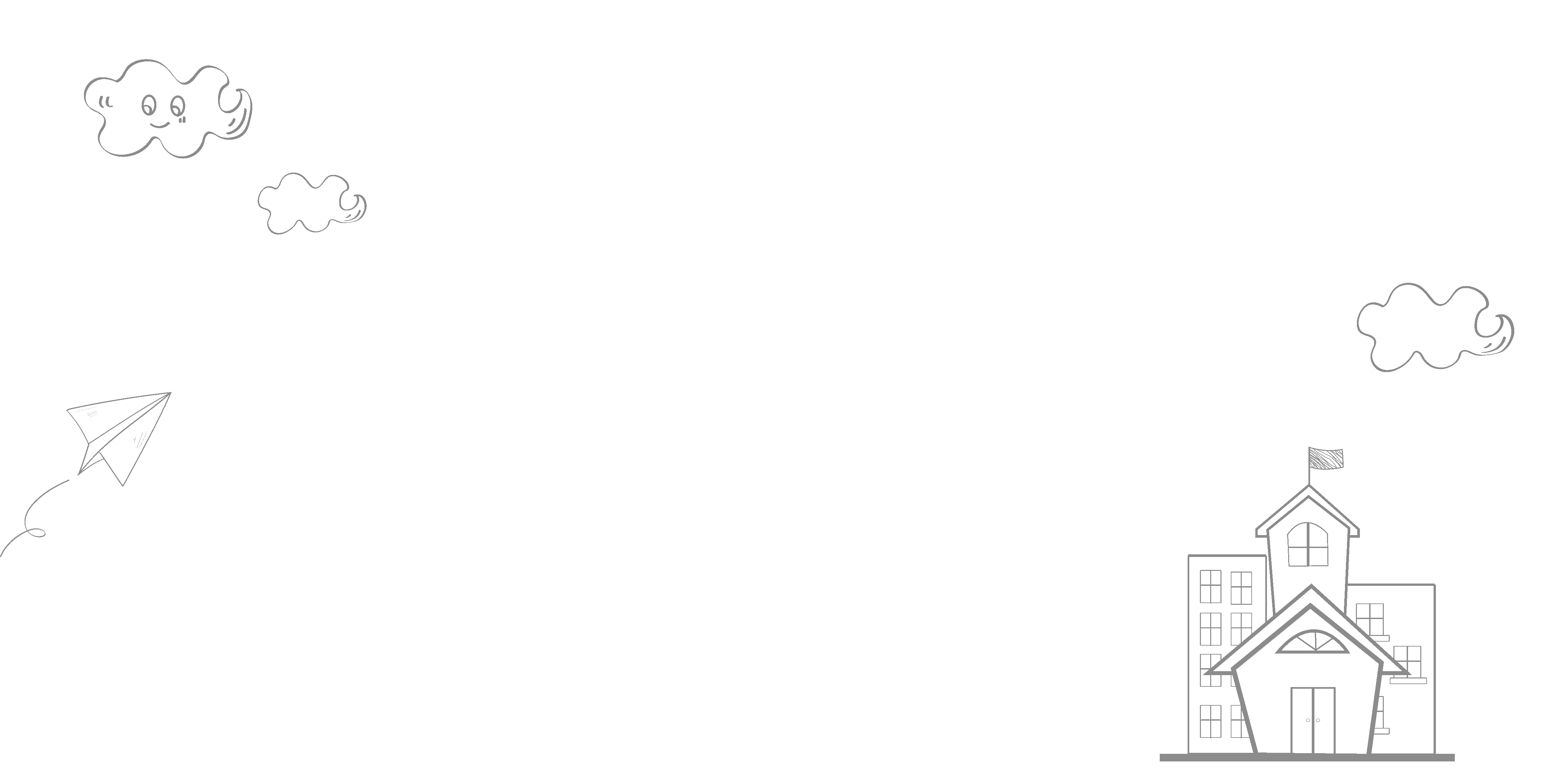 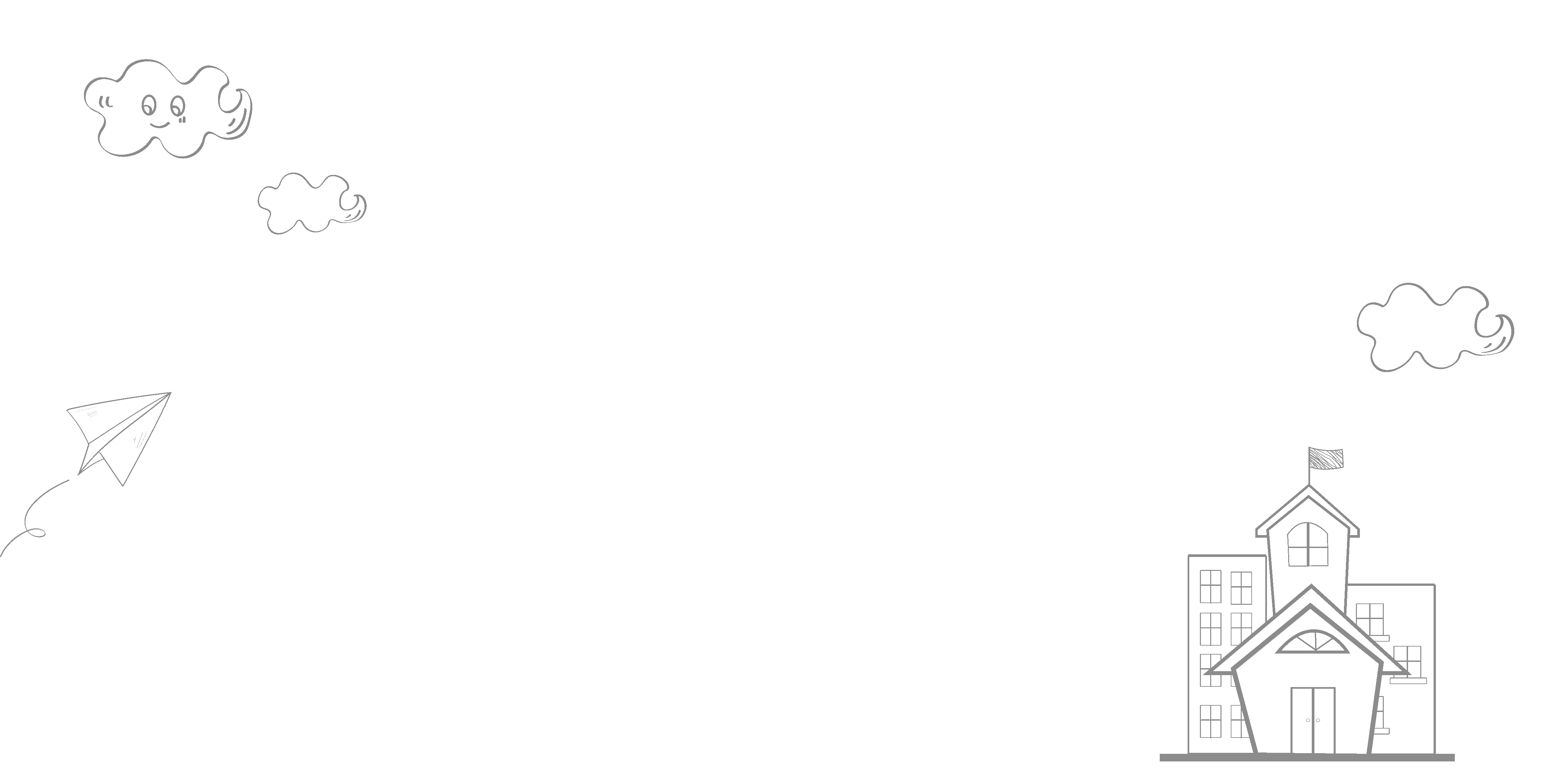 PART FOUR
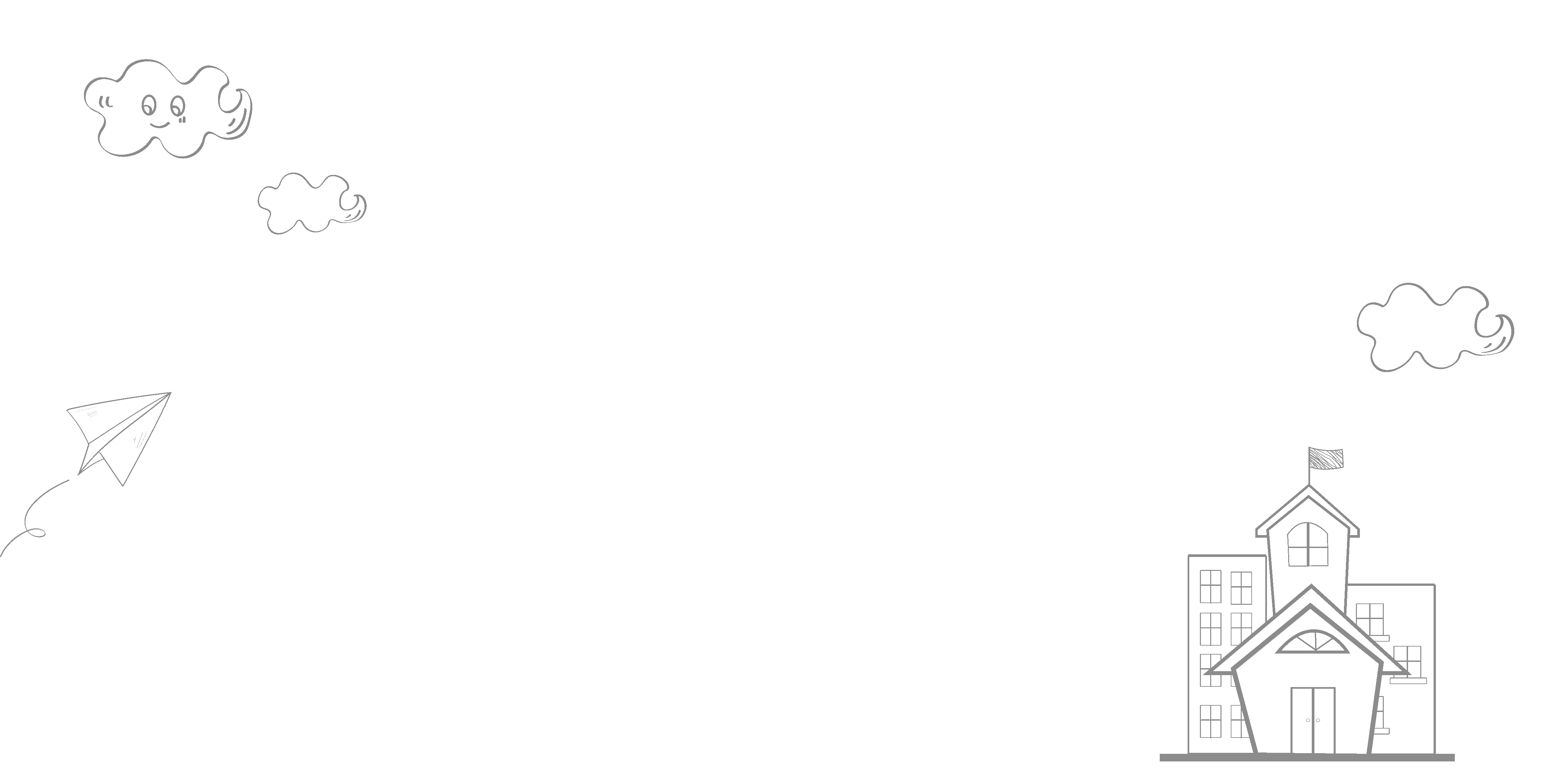 输入您的内容
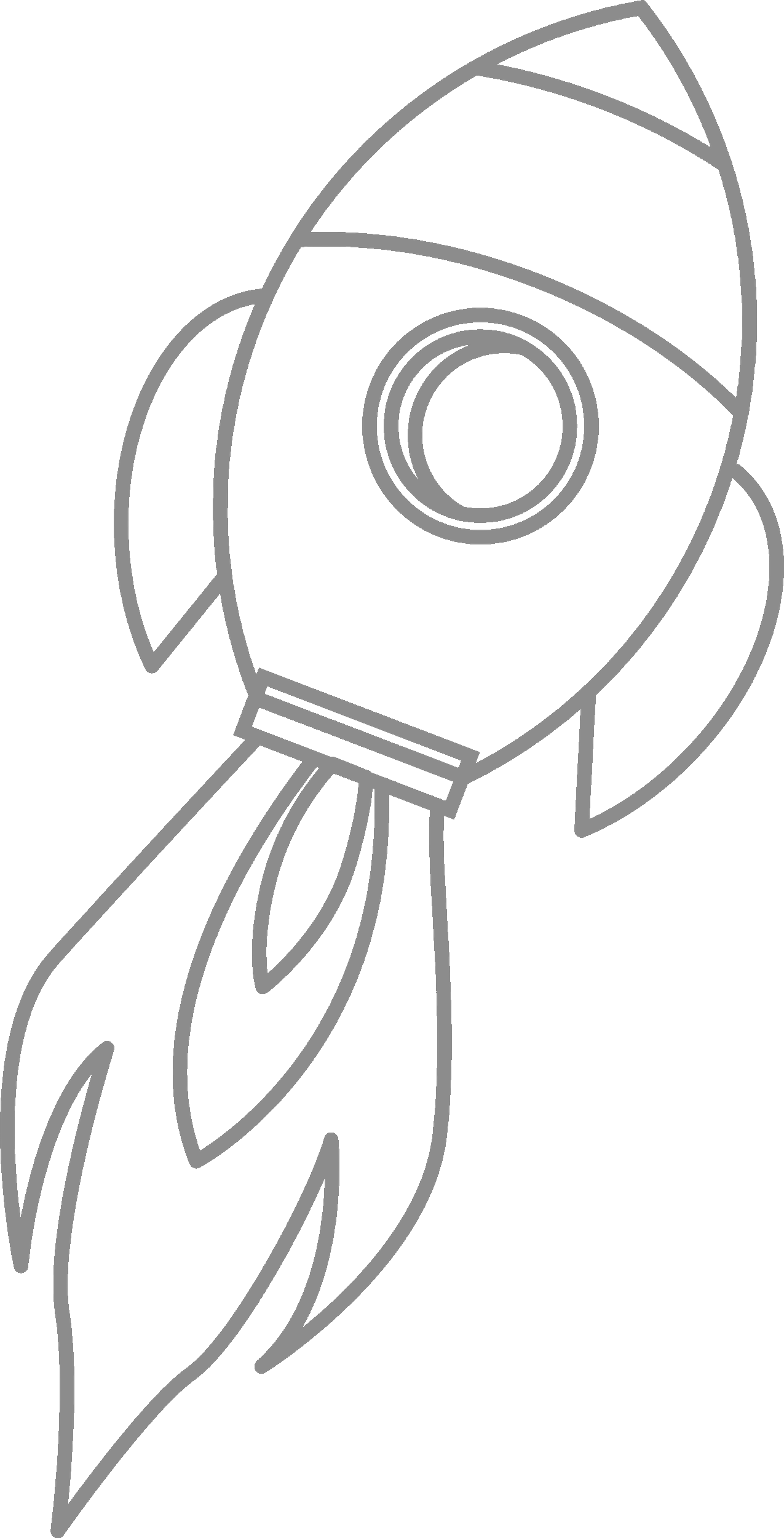 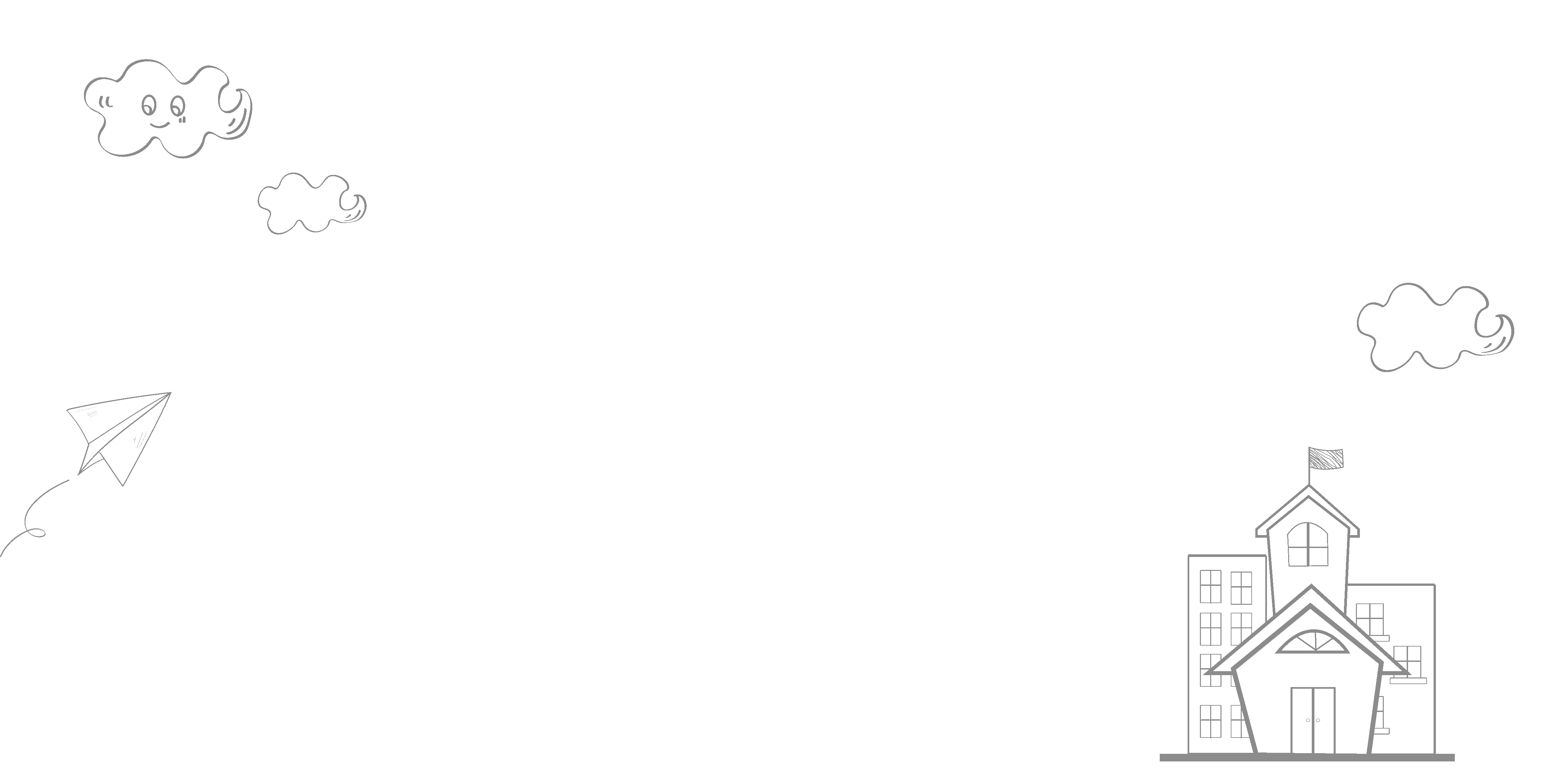 Add your text content here.Add your text content here.Add your text content here.Add your text content here.Add your text content here.Add your text content here.
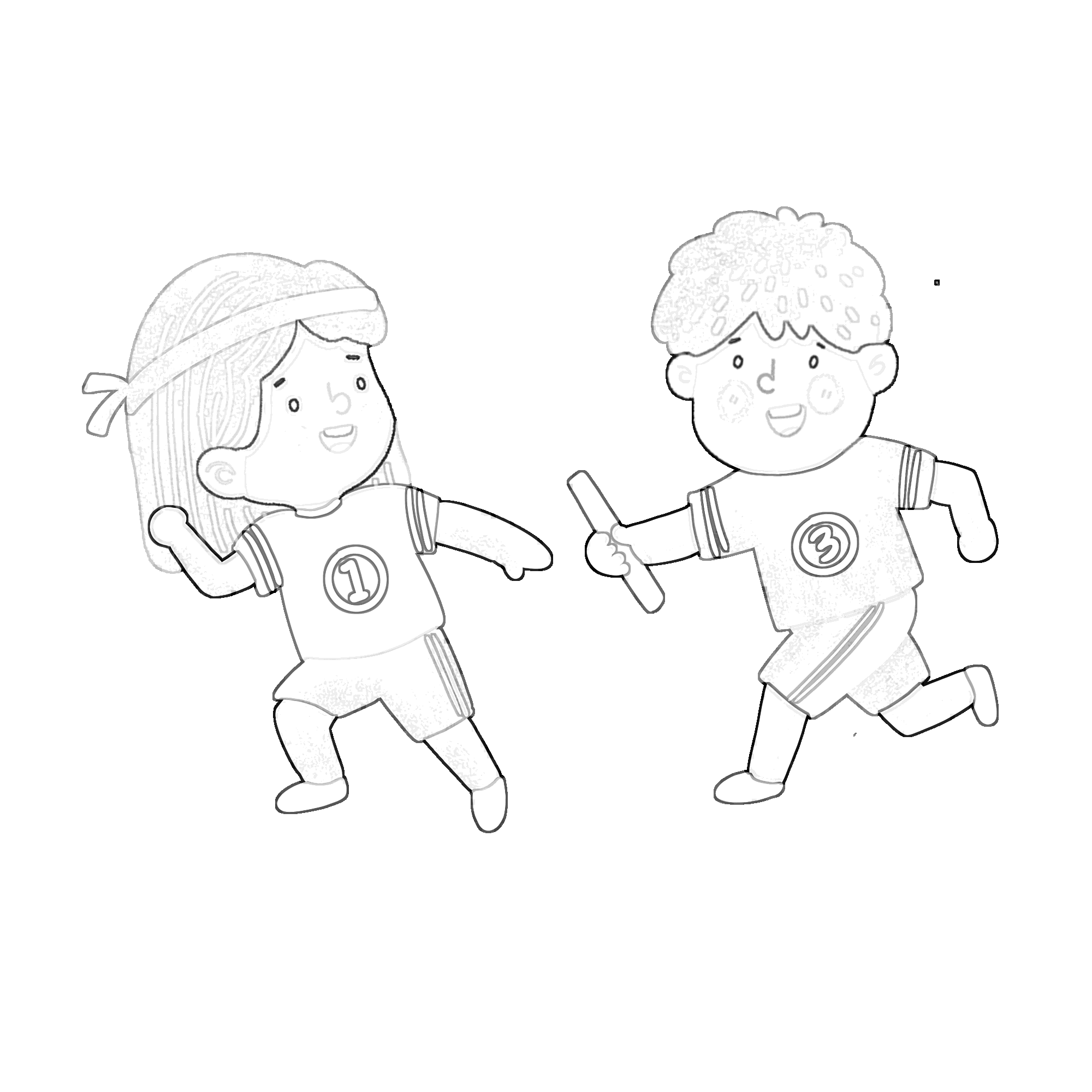 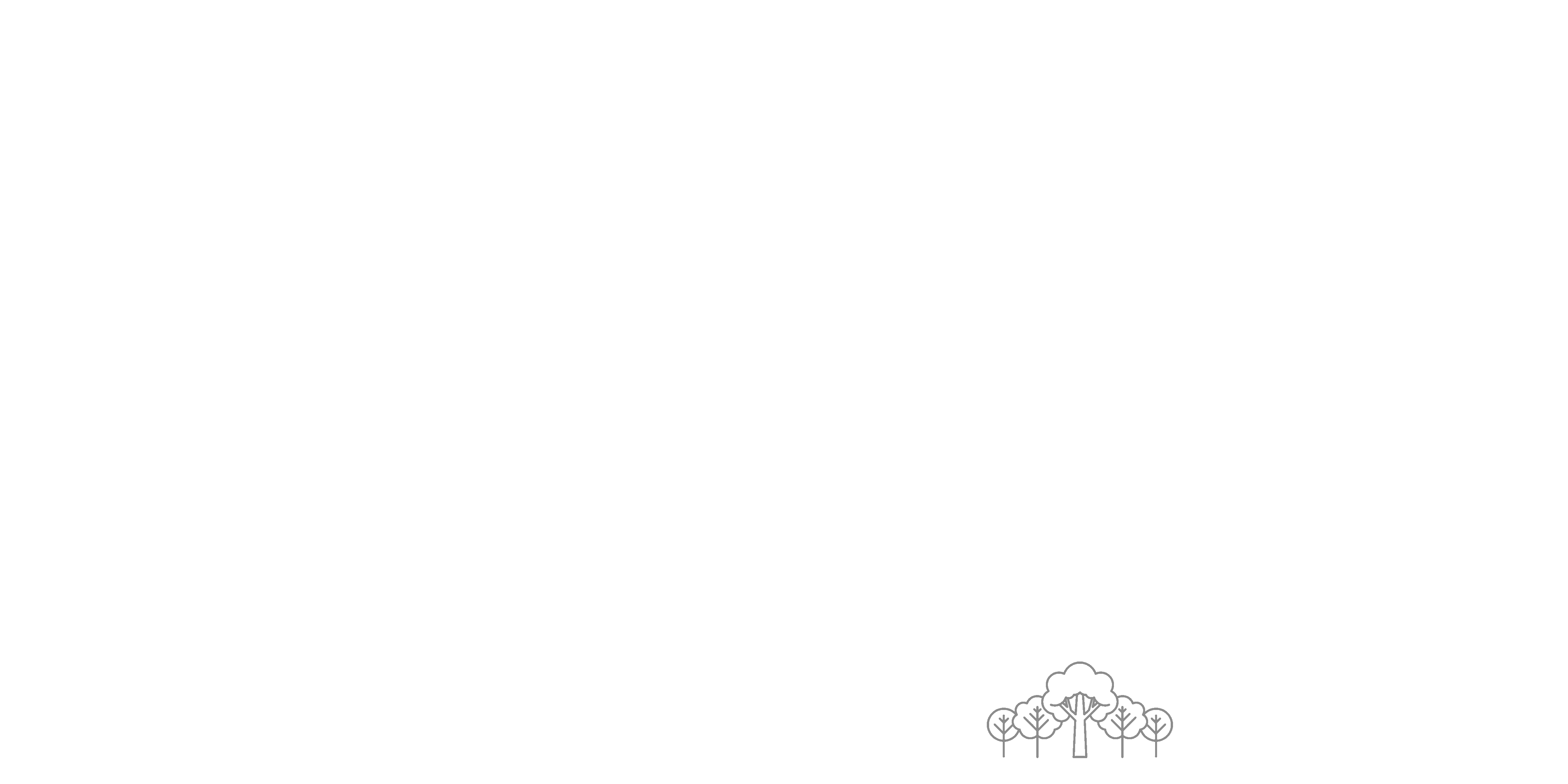 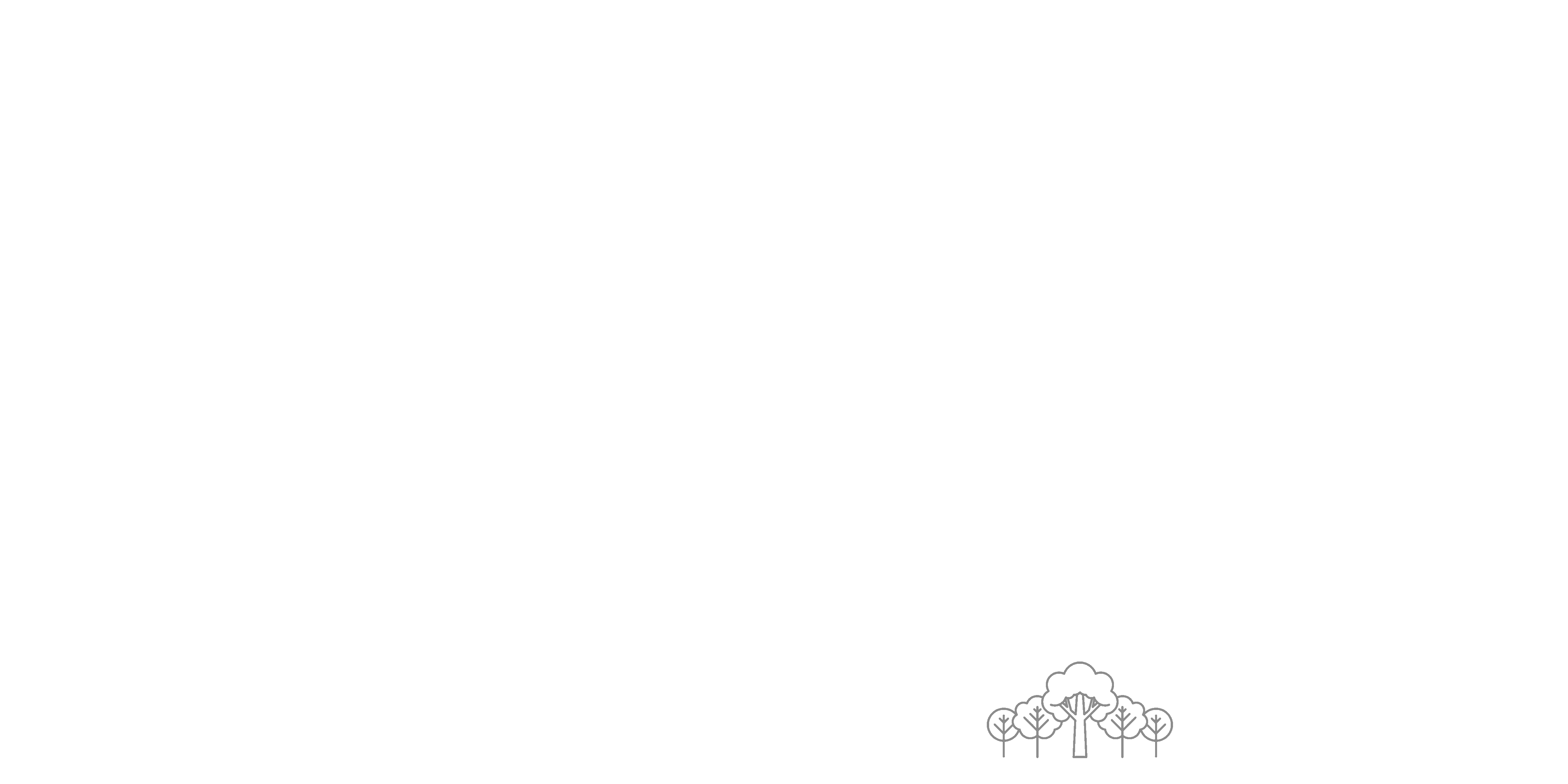 请 输 入 标 题
请 输 入 标 题
请 输 入 标 题
请 输 入 标 题
请 输 入 标 题
请 输 入 标 题
单击此处添加文本，并调整颜色以及大小。单击此处添加文本。单击此处添加
单击此处添加文本，并调整颜色以及大小。单击此处添加文本。单击此处添加
单击此处添加文本，并调整颜色以及大小。单击此处添加文本。单击此处添加
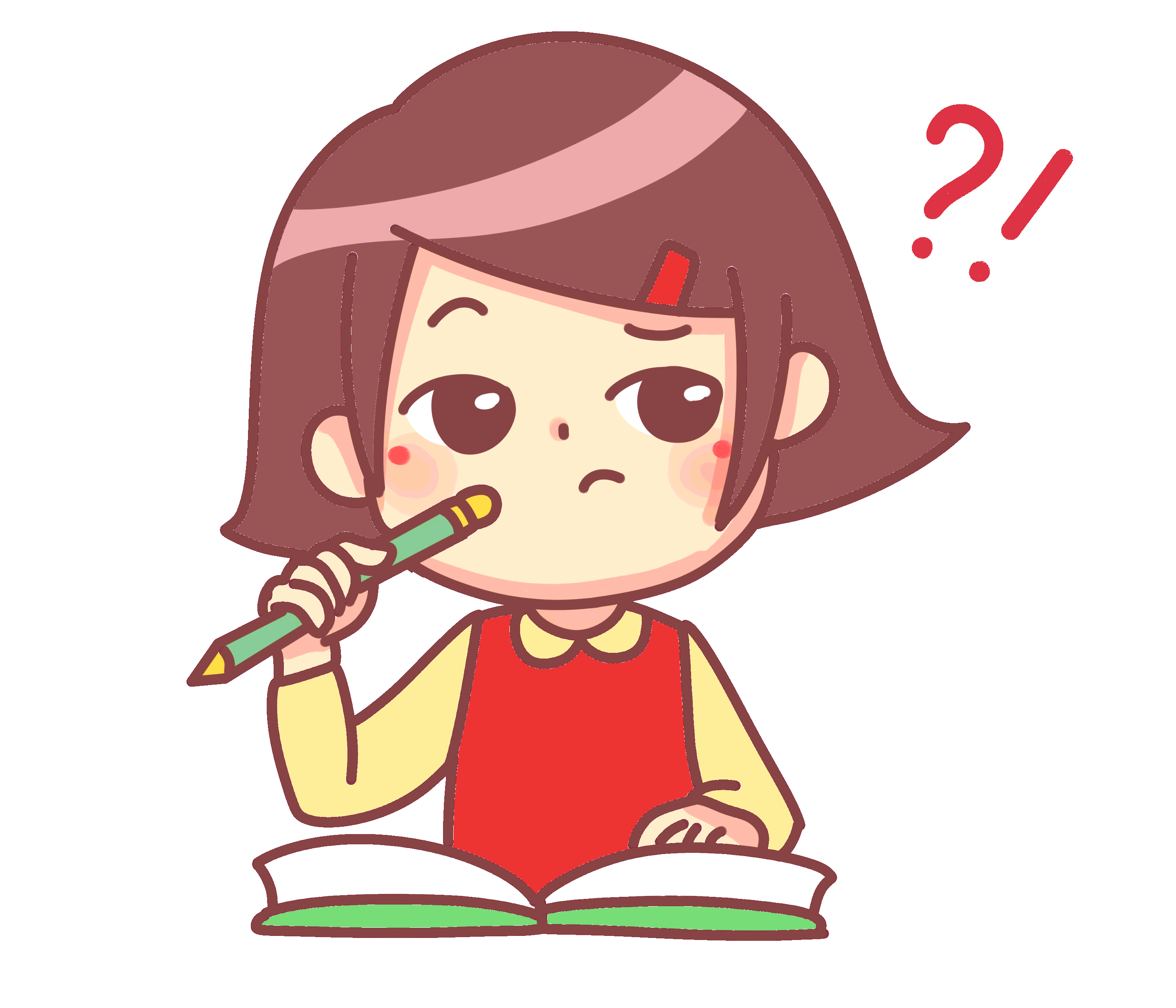 小标题
小标题
小标题
小标题
可根据实际情况调整文本框大小
可根据实际情况调整文本框大小
可根据实际情况调整文本框大小
可根据实际情况调整文本框大小
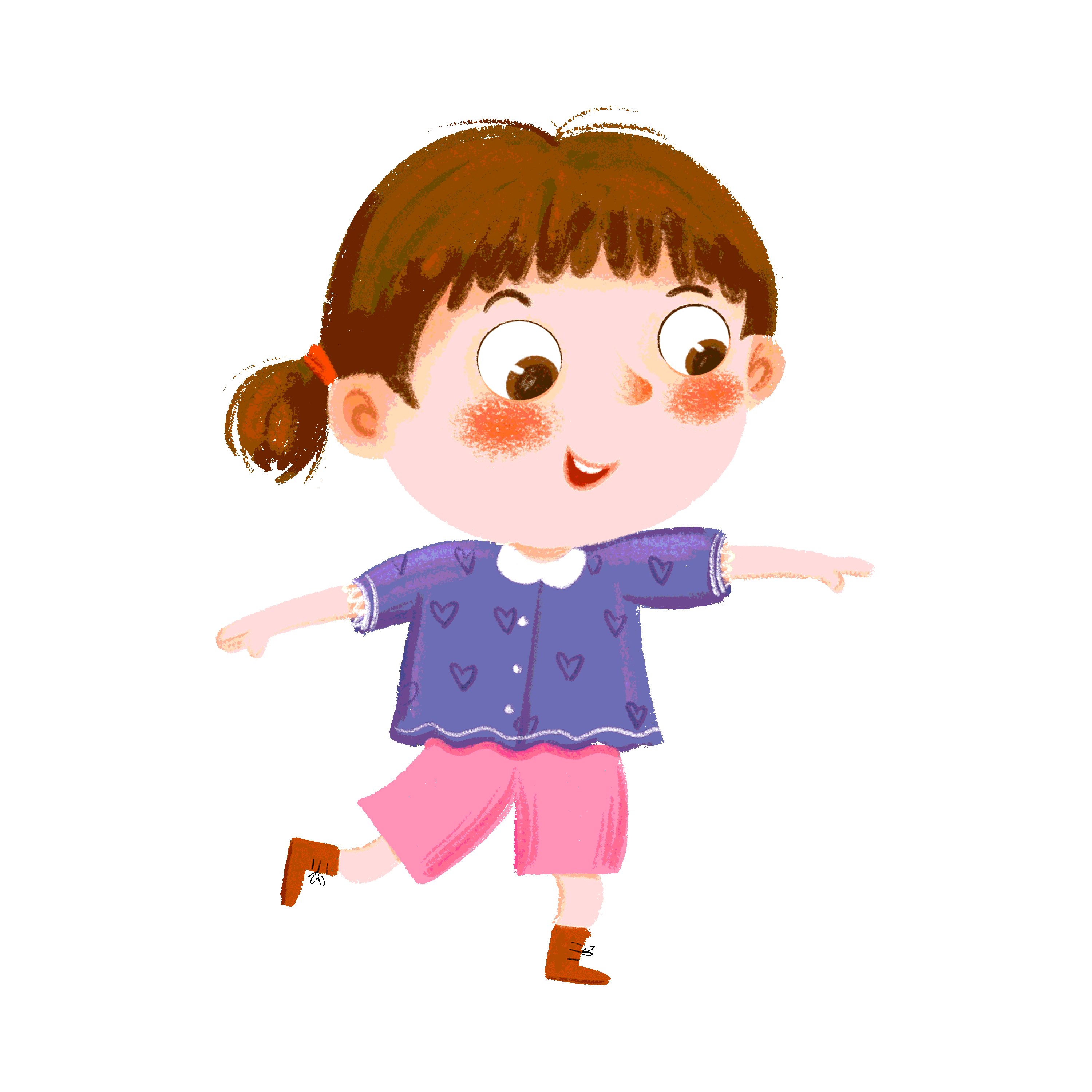 编辑标题
编辑标题
您的内容打在这里，或者通过复制您的文本后，在此框中选择粘贴，并选择只保留文字。
您的内容打在这里，或者通过复制您的文本后，在此框中选择粘贴，并选择只保留文字。
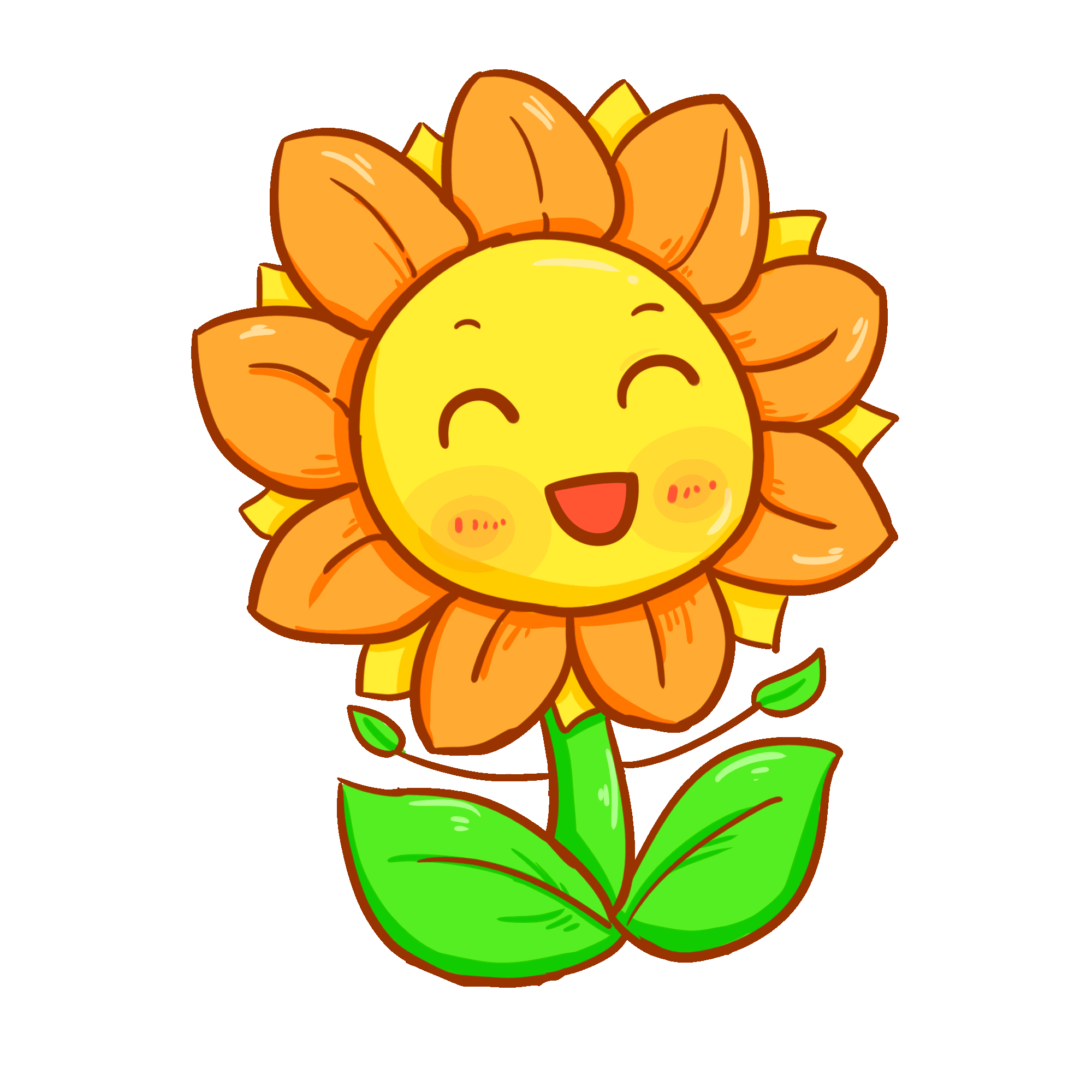 您的内容打在这里，或者通过复制文本后，在此狂中选择粘贴。
您的内容打在这里，或者通过复制文本后，在此狂中选择粘贴。
输入你的标题
您的内容打在这里，或者通过复制文本后，在此狂中选择粘贴。
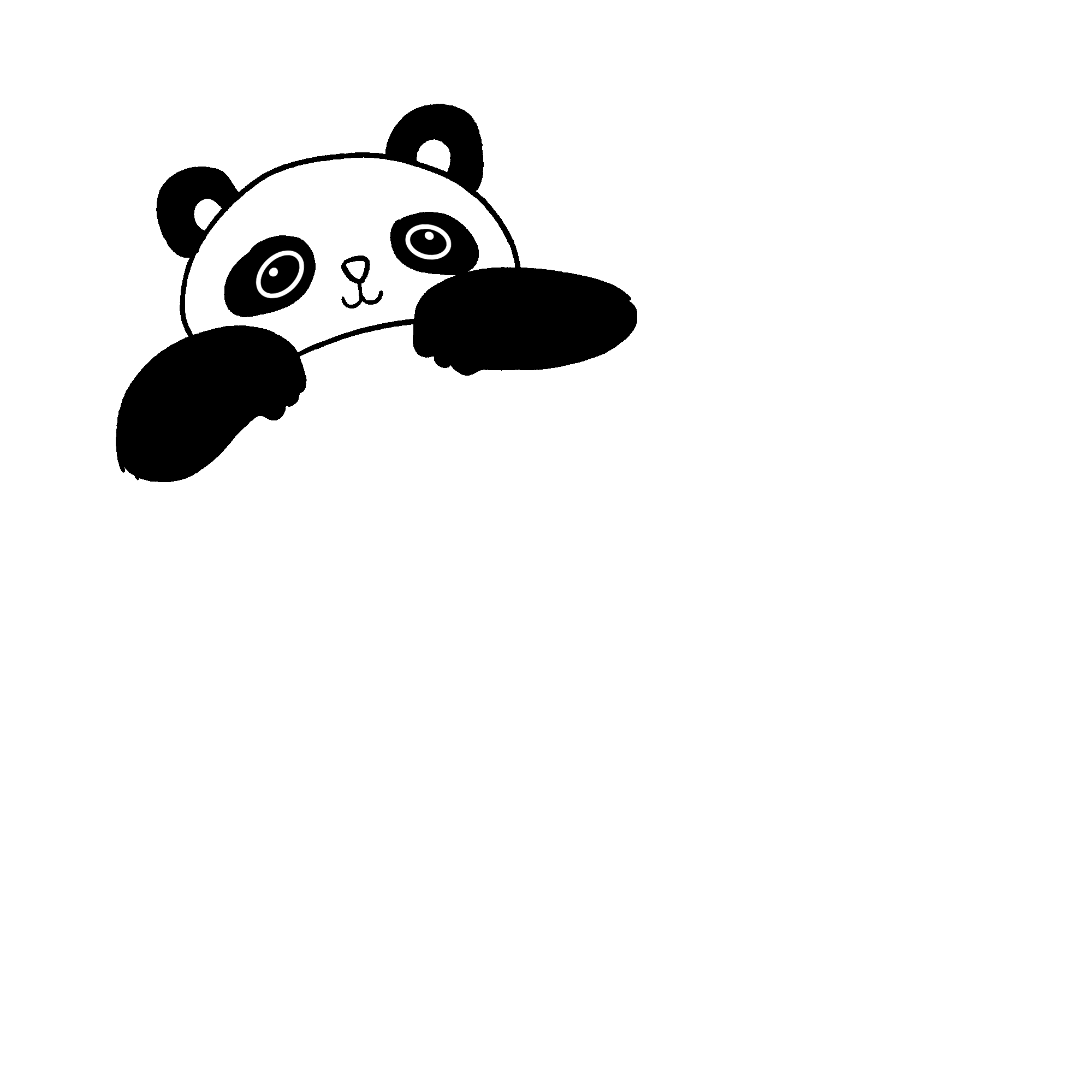 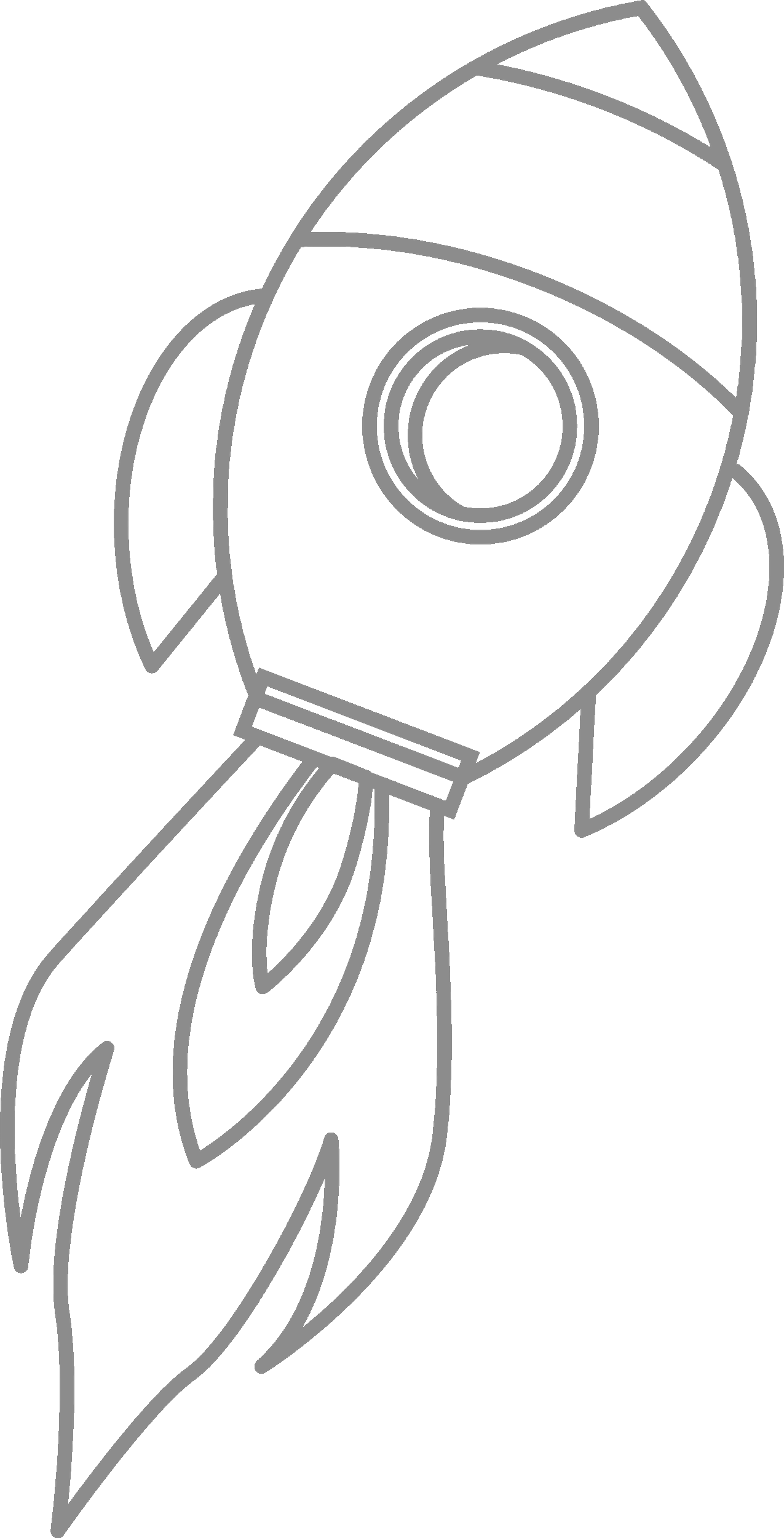 XIONG MAO XIAO XUE
欣
感
欣
感
谢
赏
谢
赏
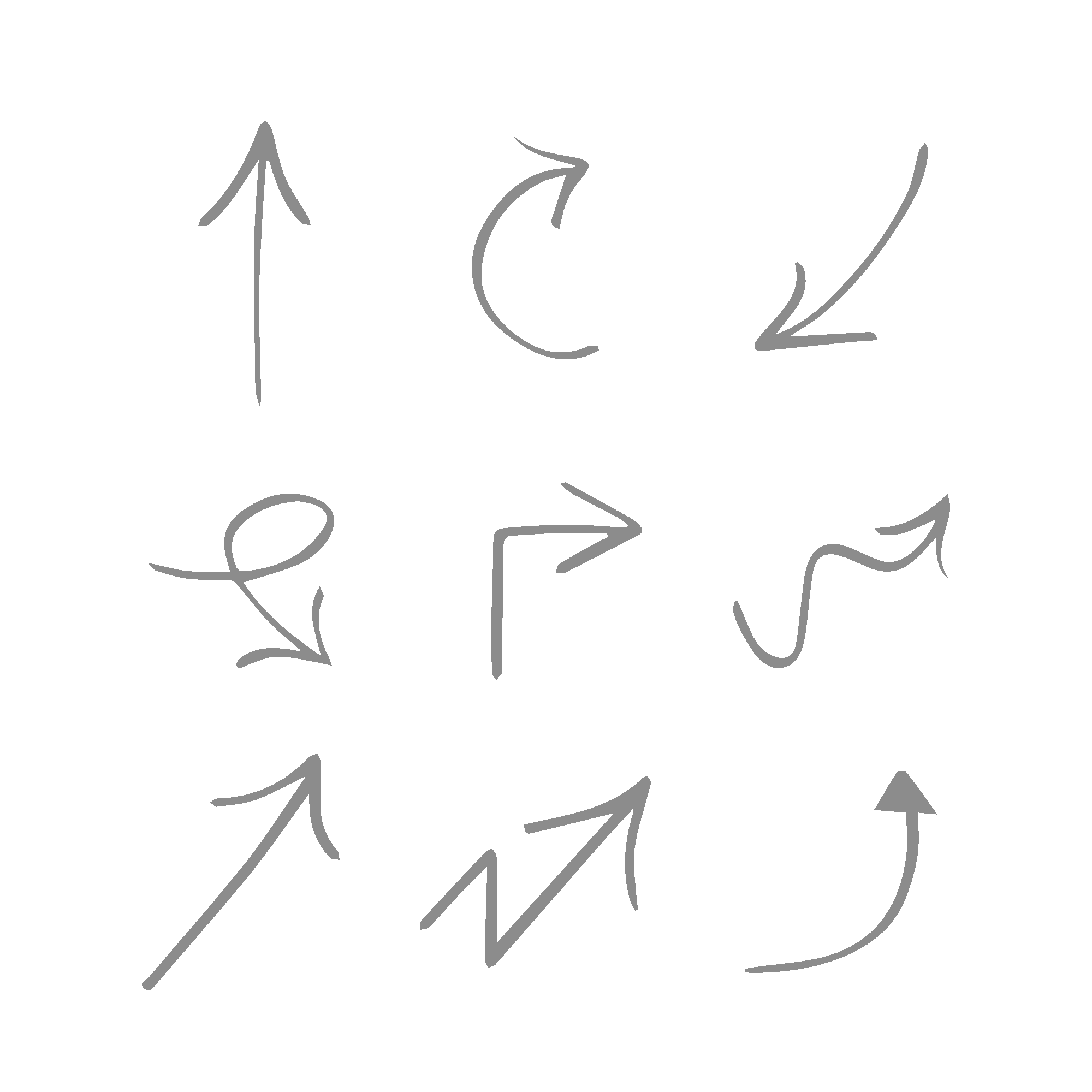 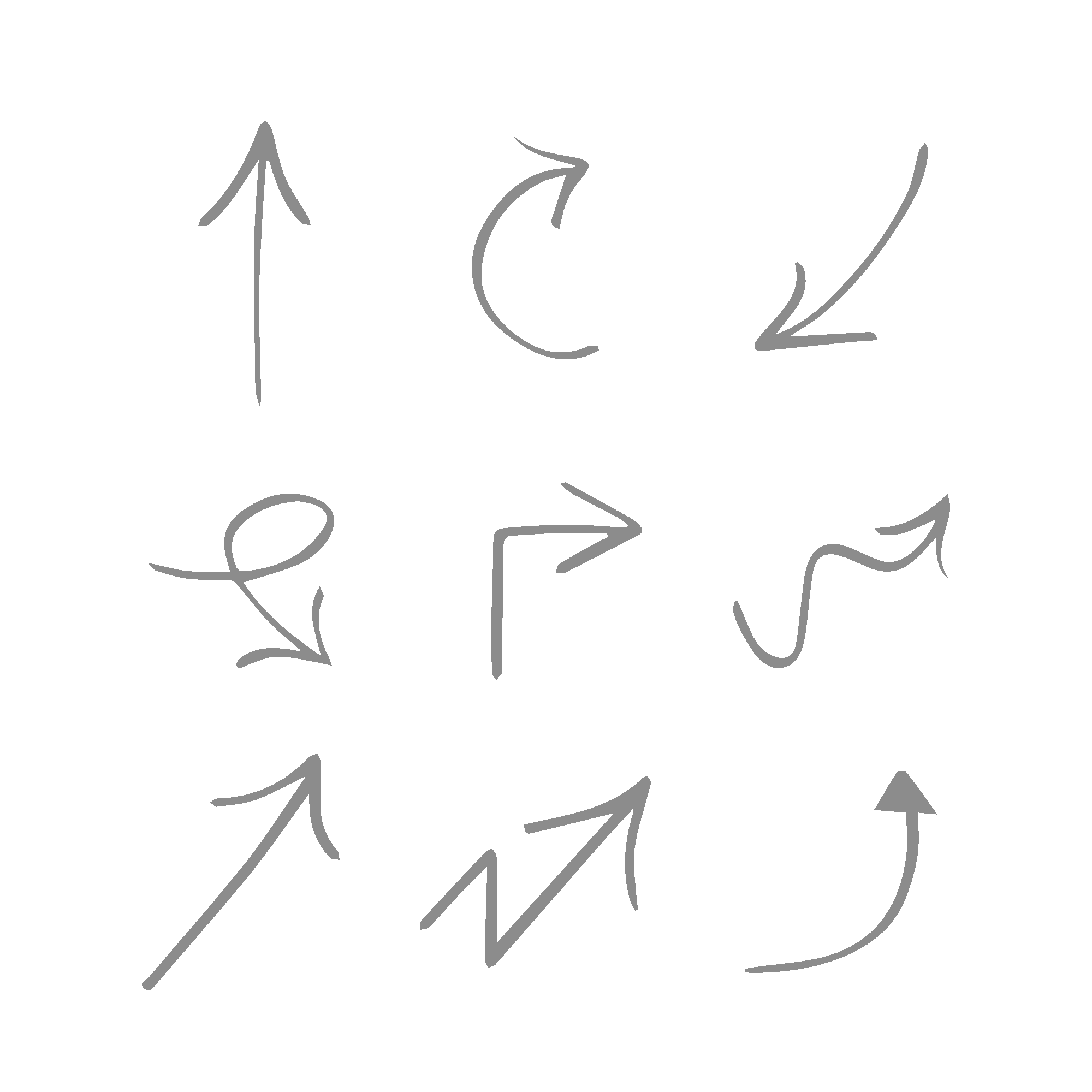 班级：3年2班
老师：PPT汇
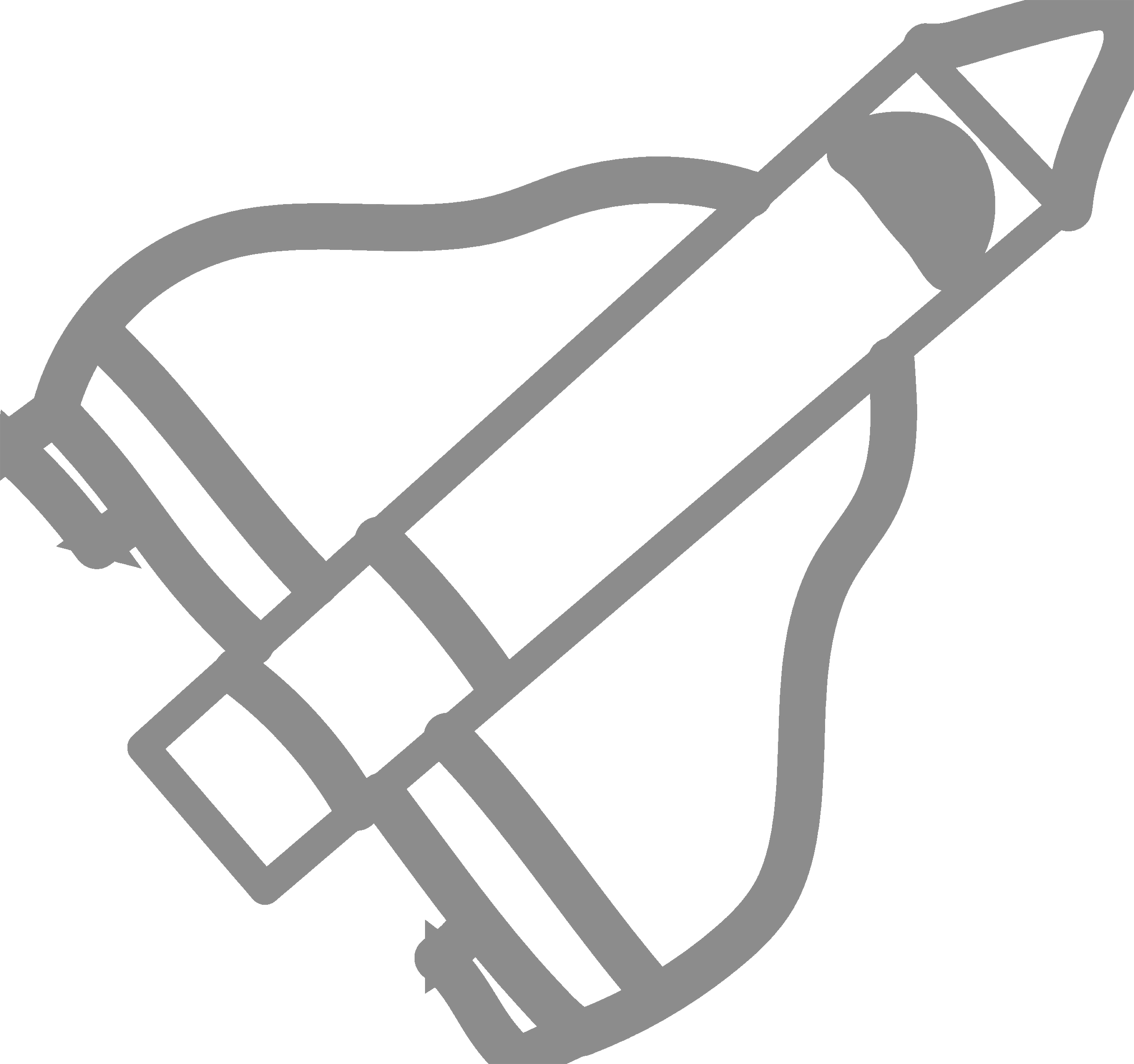 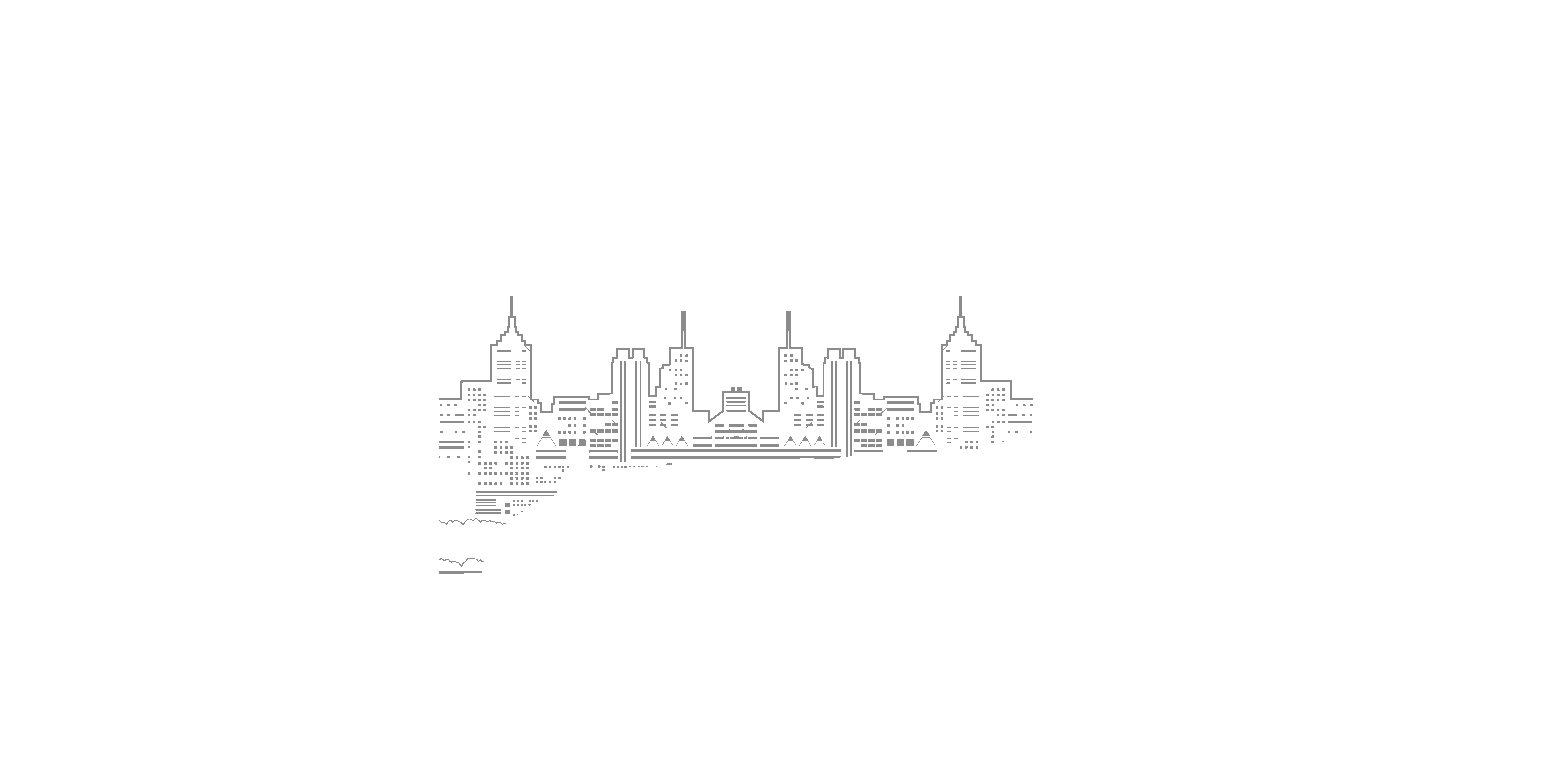 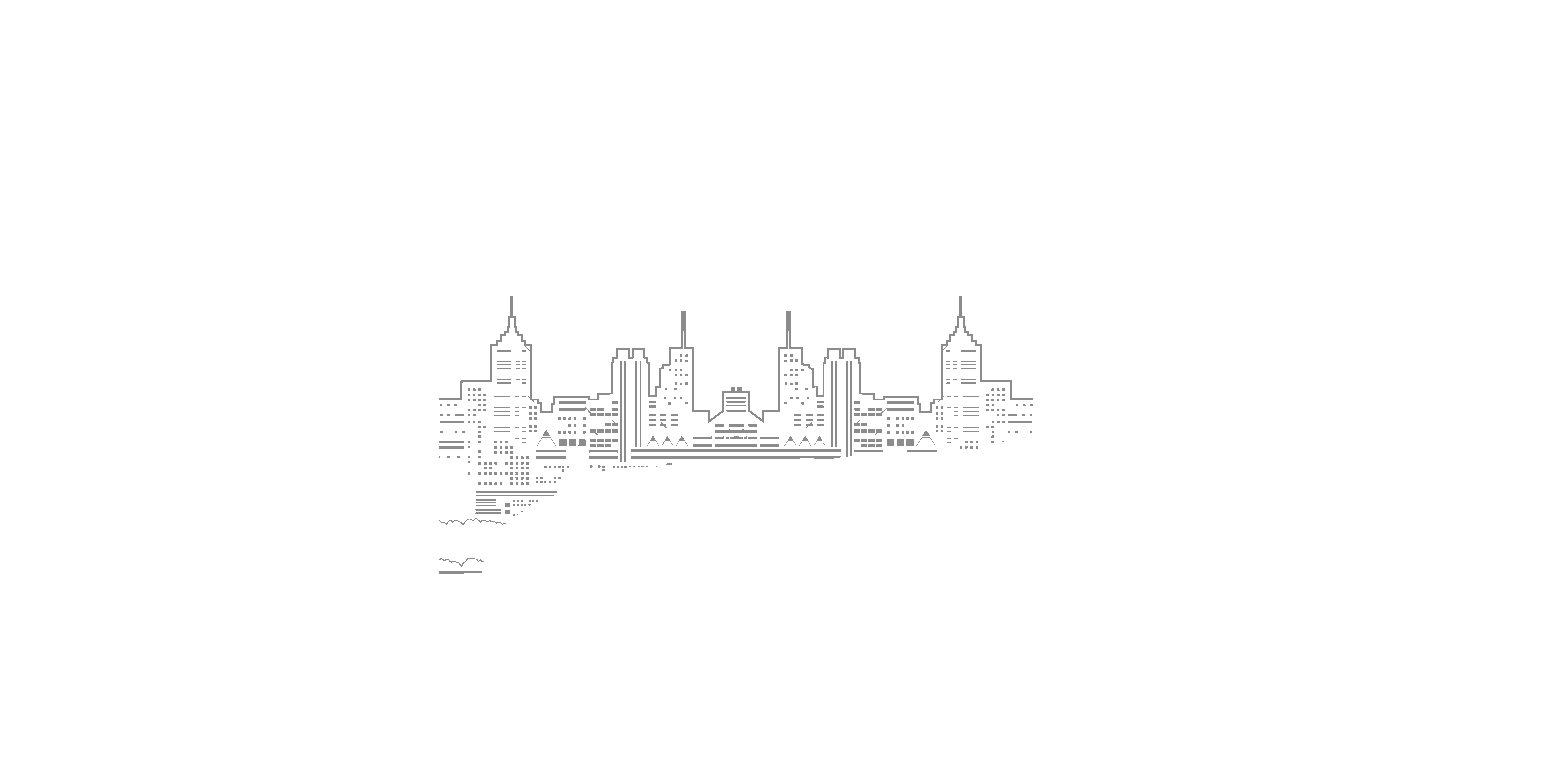 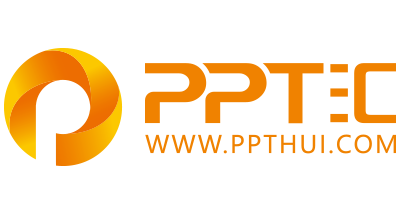 上万精品PPT模板全部免费下载
PPT汇    www.ppthui.com
PPT模板下载：www.ppthui.com/muban/            行业PPT模板：www.ppthui.com/hangye/
工作PPT模板：www.ppthui.com/gongzuo/         节日PPT模板：www.ppthui.com/jieri/
 PPT背景图片:
[Speaker Notes: 模板来自于 https://www.ppthui.com    【PPT汇】]
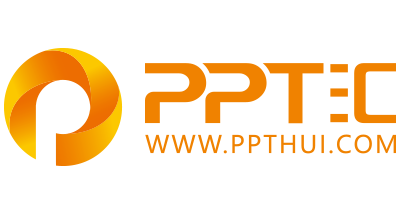 10000+套精品PPT模板全部免费下载
www.ppthui.com
PPT汇

PPT模板下载：www.ppthui.com/muban/            行业PPT模板：www.ppthui.com/hangye/
工作PPT模板：www.ppthui.com/gongzuo/         节日PPT模板：www.ppthui.com/jieri/
党政军事PPT：www.ppthui.com/dangzheng/     教育说课课件：www.ppthui.com/jiaoyu/
PPT模板：简洁模板丨商务模板丨自然风景丨时尚模板丨古典模板丨浪漫爱情丨卡通动漫丨艺术设计丨主题班会丨背景图片

行业PPT：党政军事丨科技模板丨工业机械丨医学医疗丨旅游旅行丨金融理财丨餐饮美食丨教育培训丨教学说课丨营销销售

工作PPT：工作汇报丨毕业答辩丨工作培训丨述职报告丨分析报告丨个人简历丨公司简介丨商业金融丨工作总结丨团队管理

More+
[Speaker Notes: 模板来自于 https://www.ppthui.com    【PPT汇】]